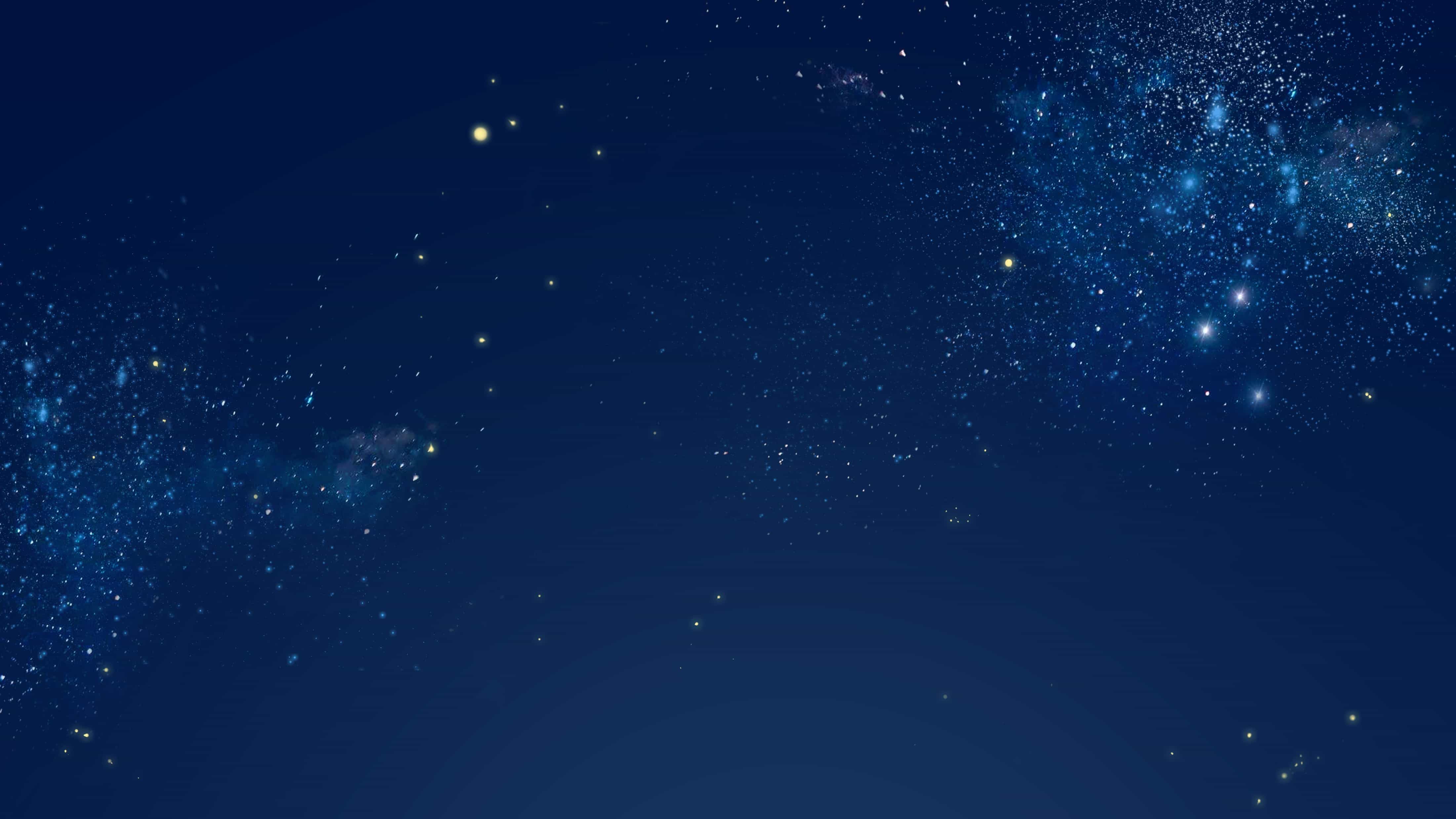 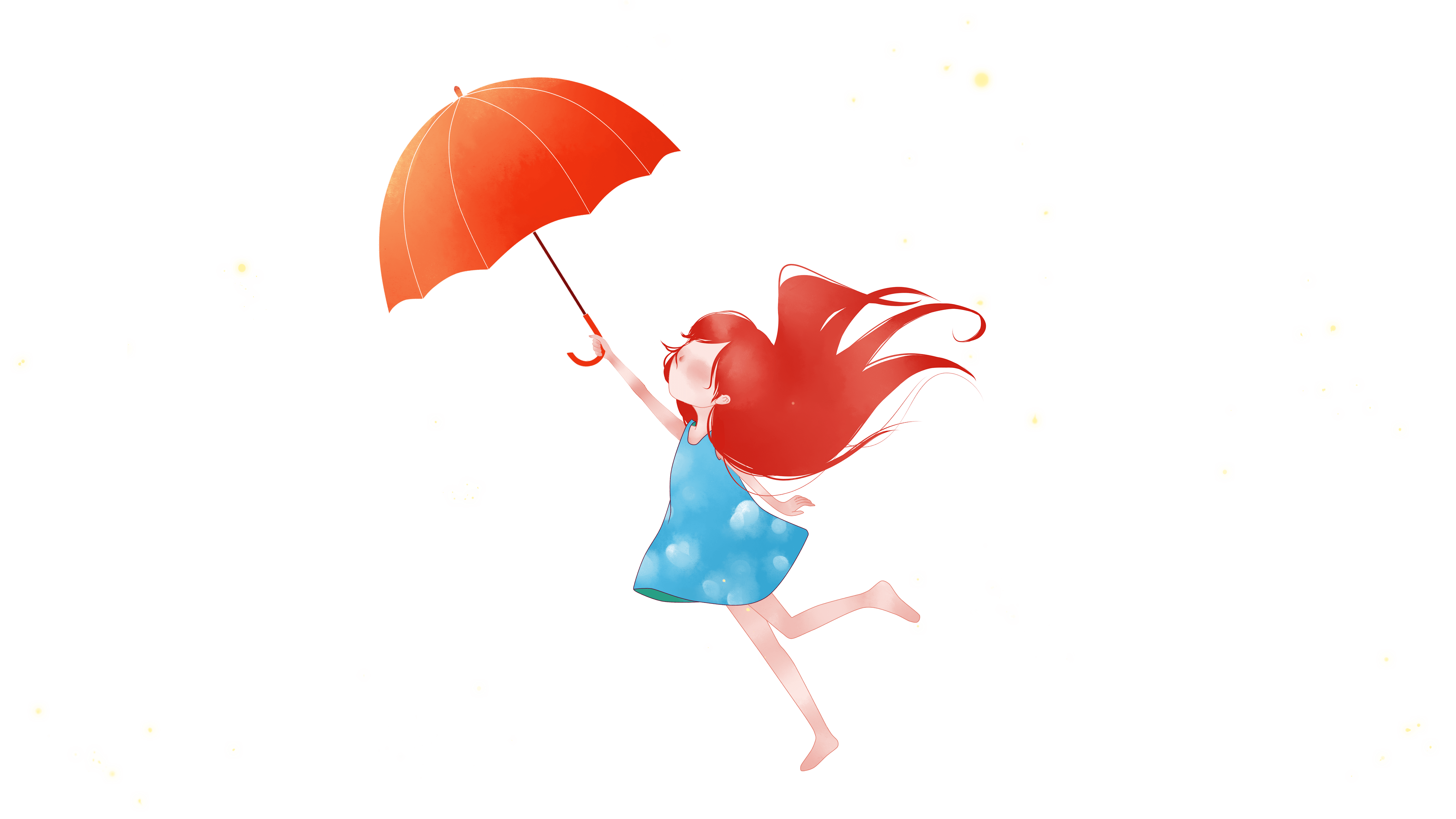 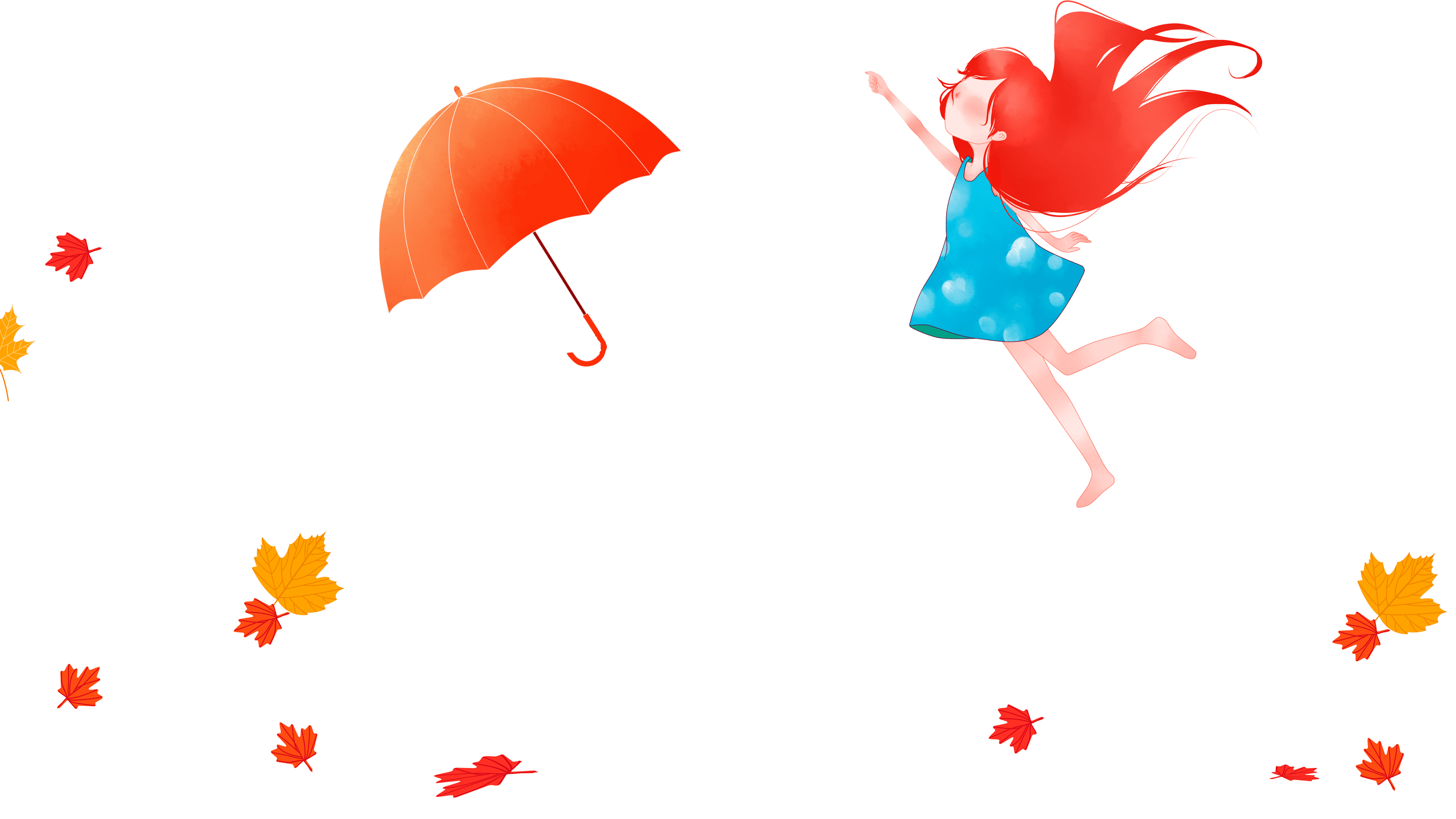 CHÍNH TẢ
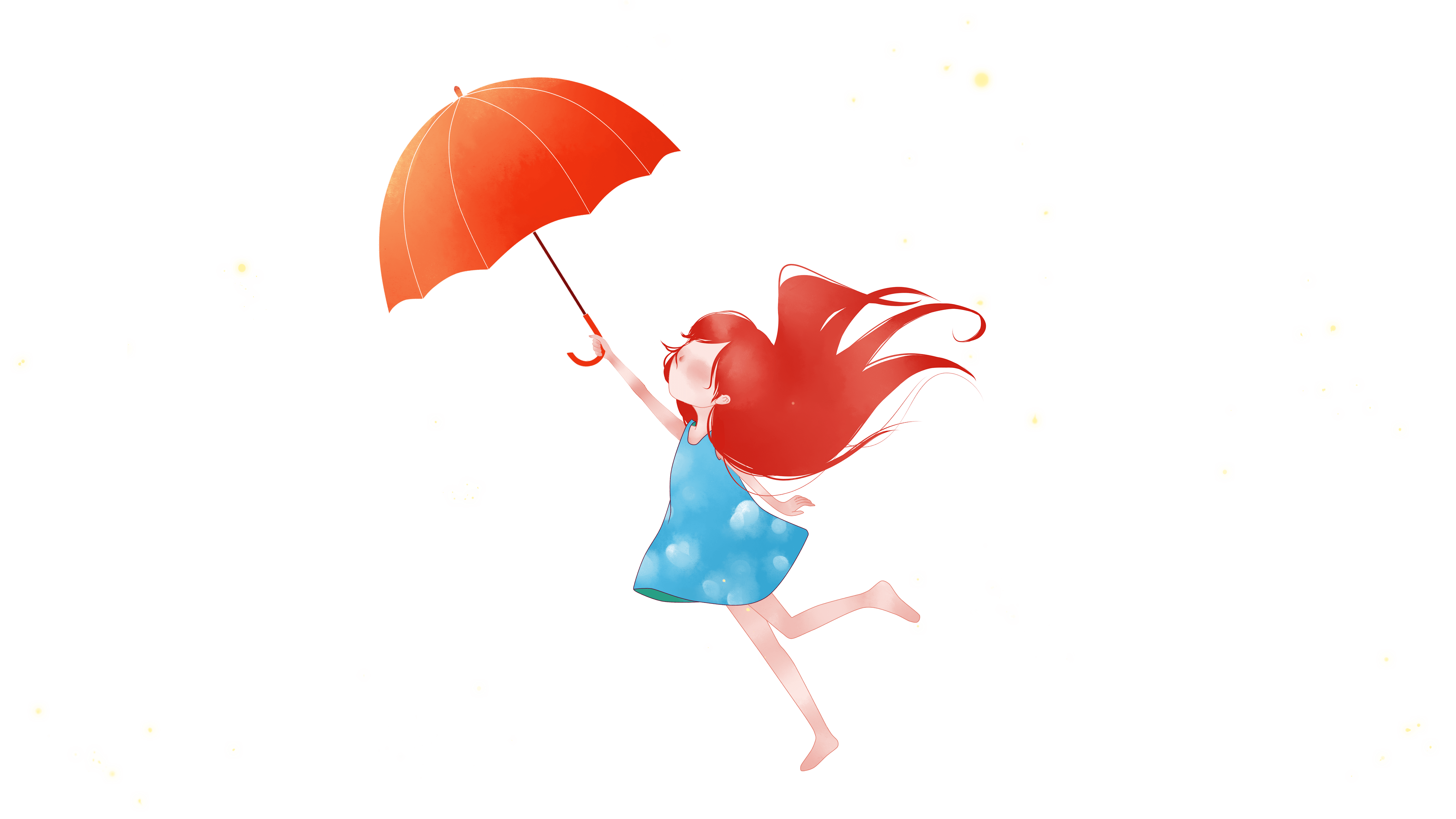 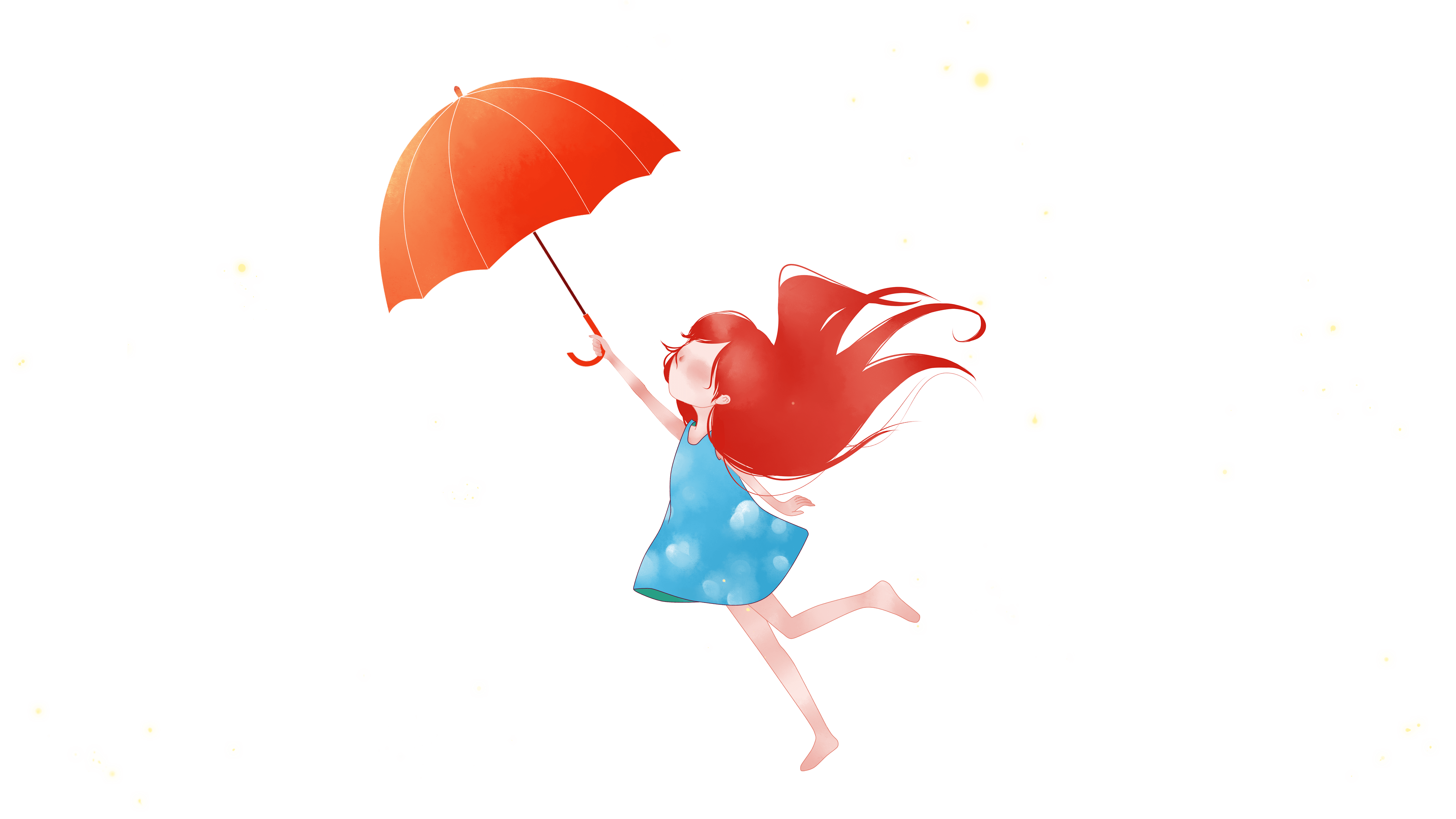 Tiếng đàn ba-la-lai-ca
trên sông Đà
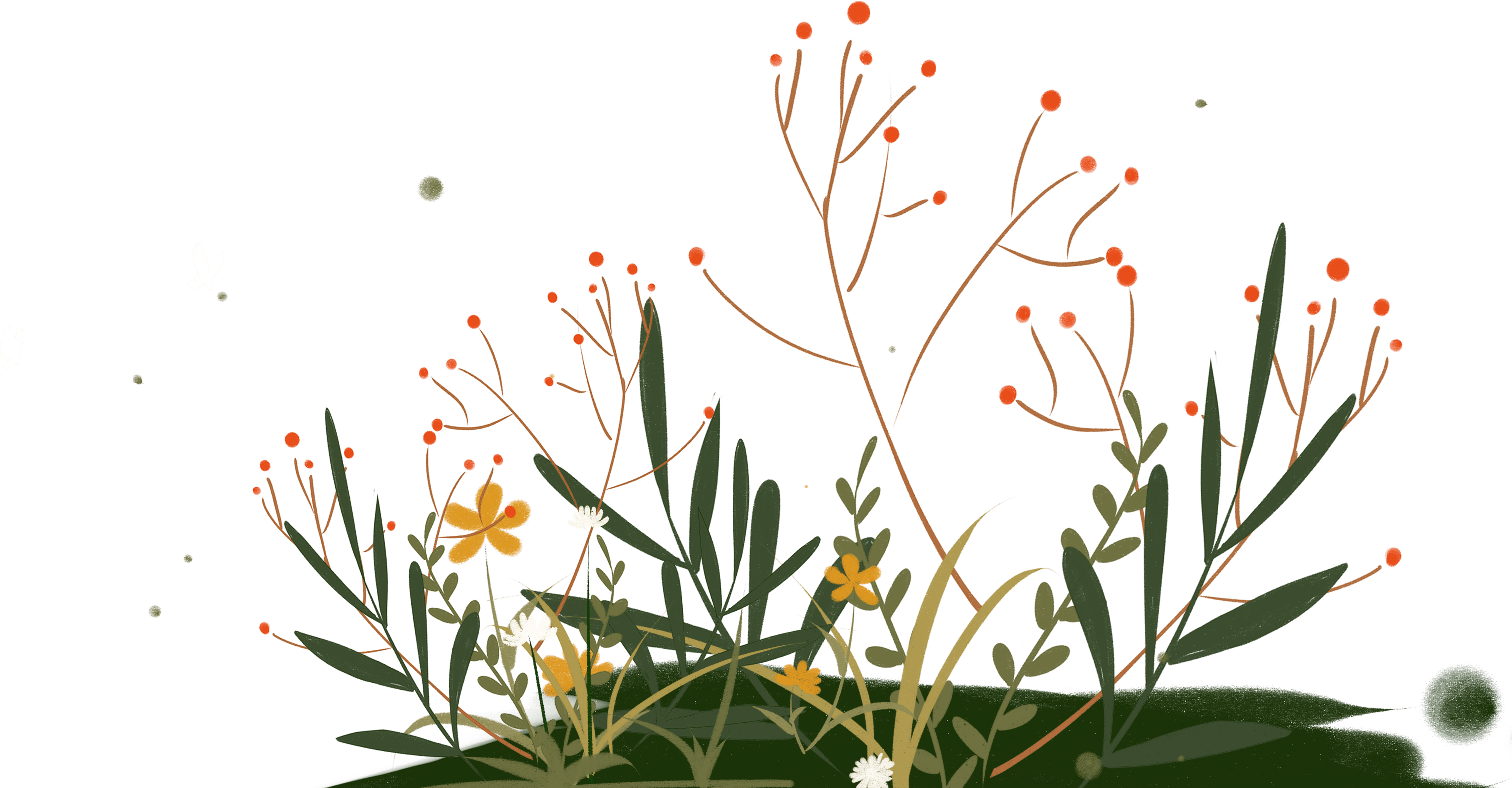 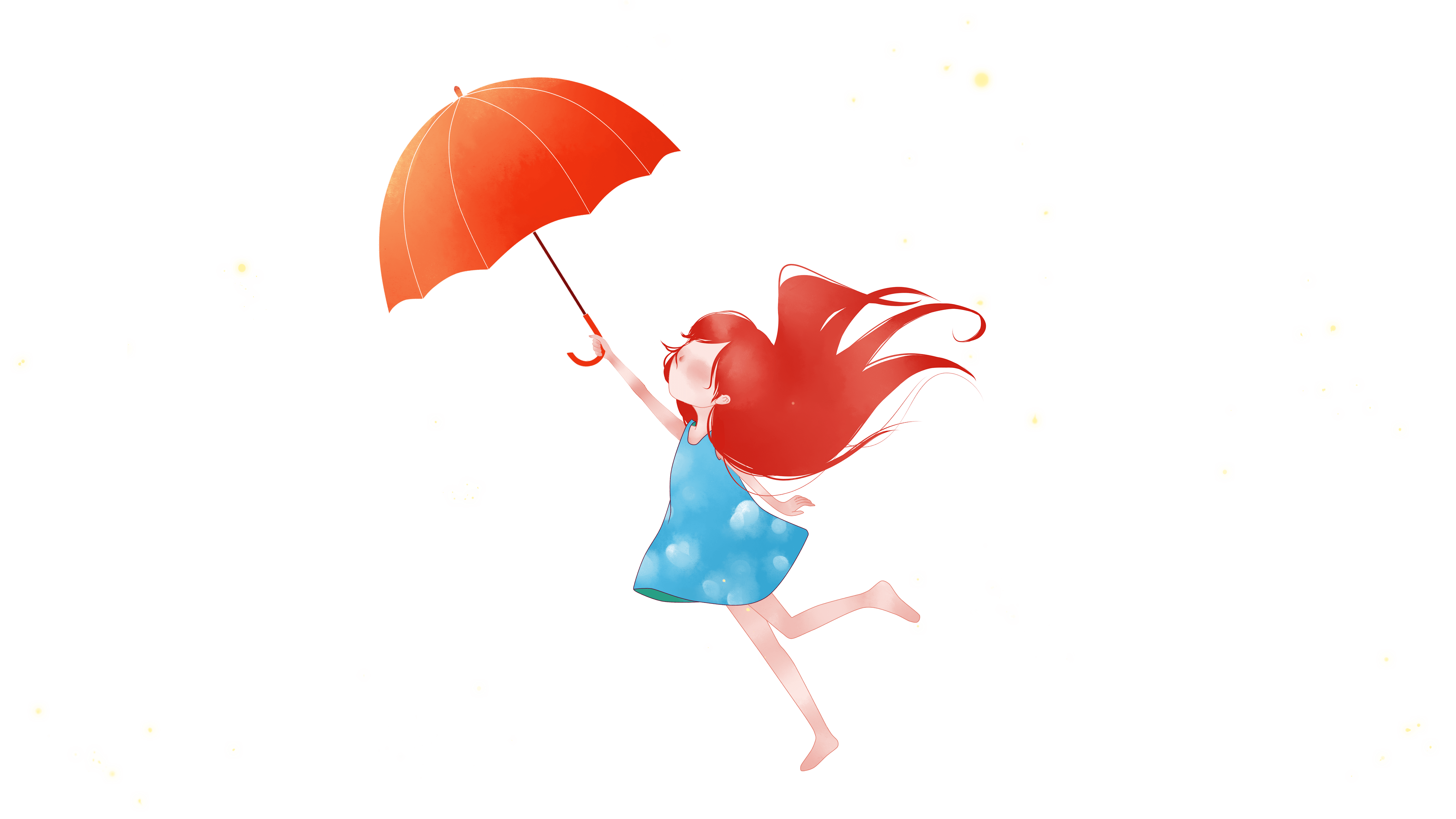 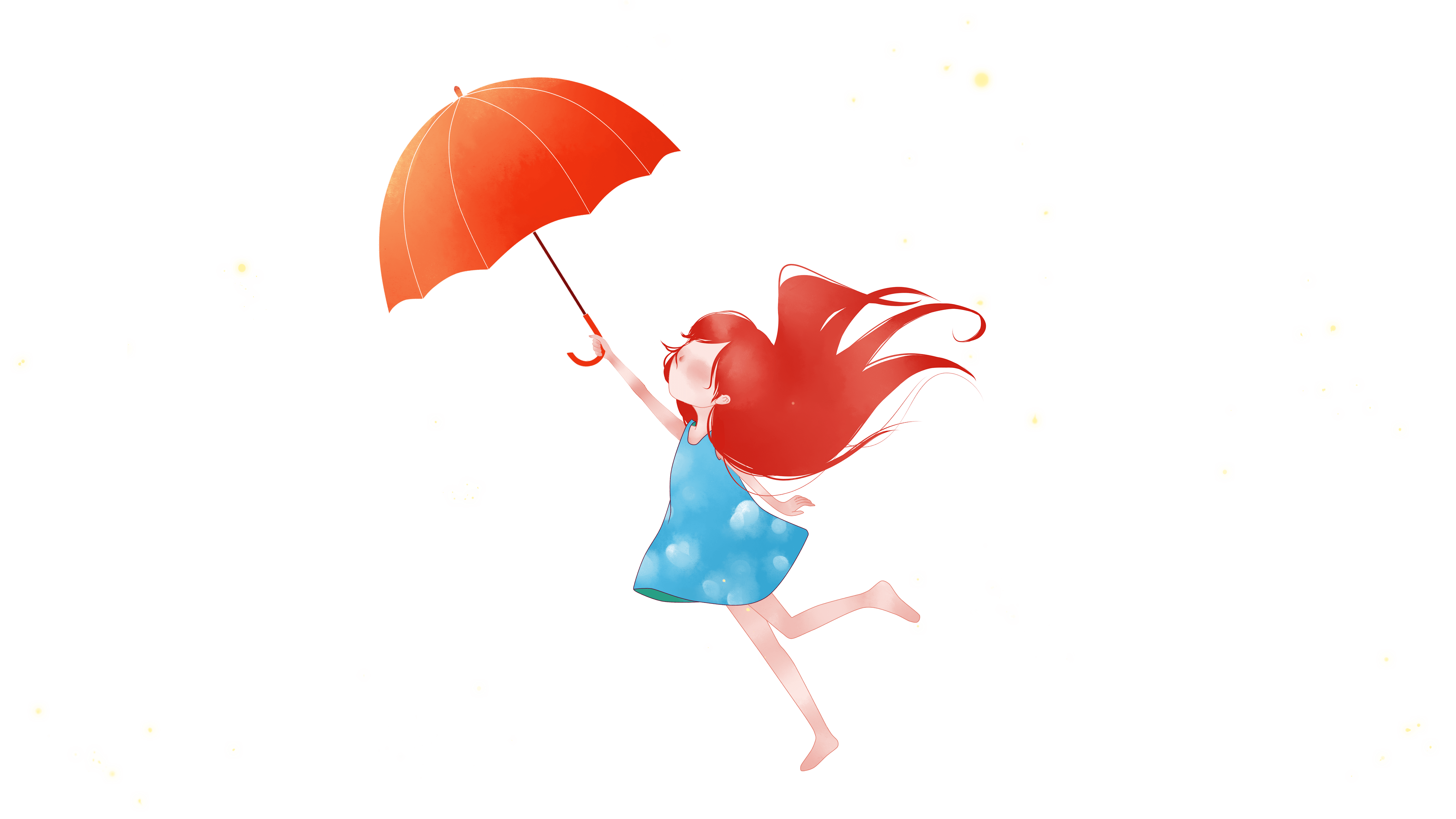 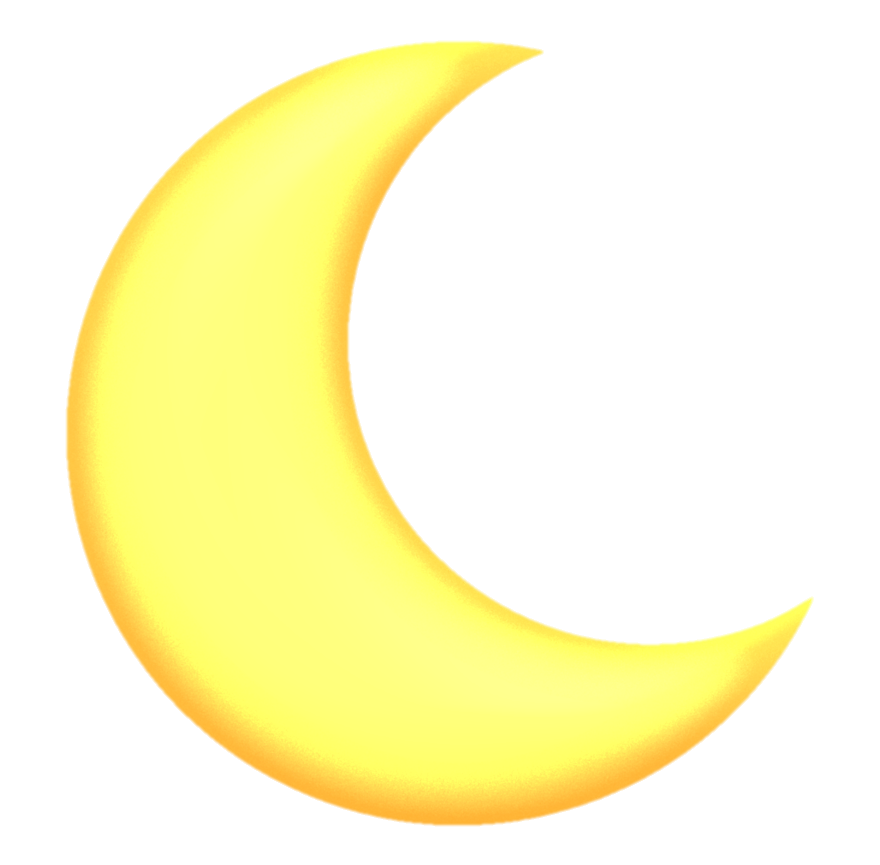 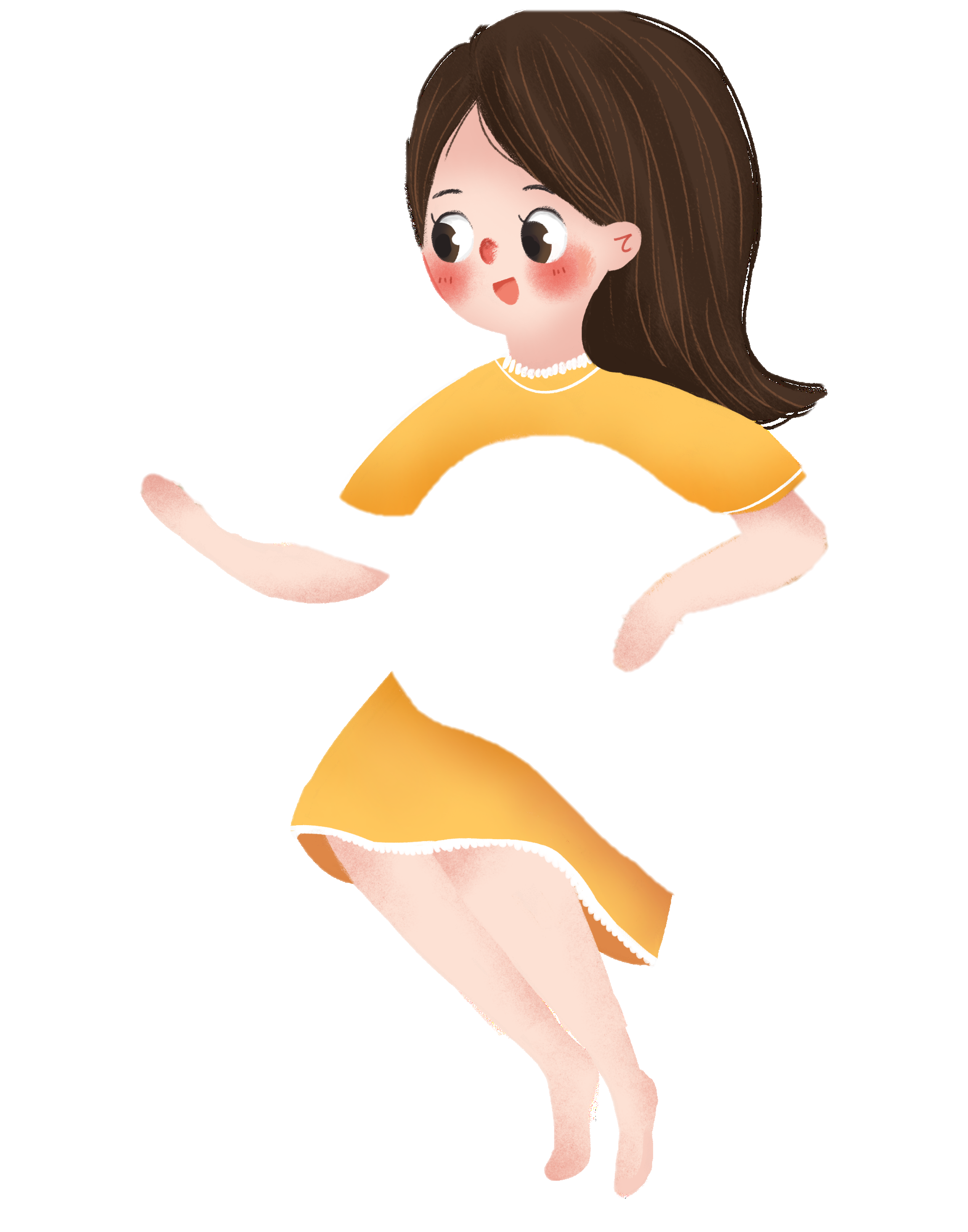 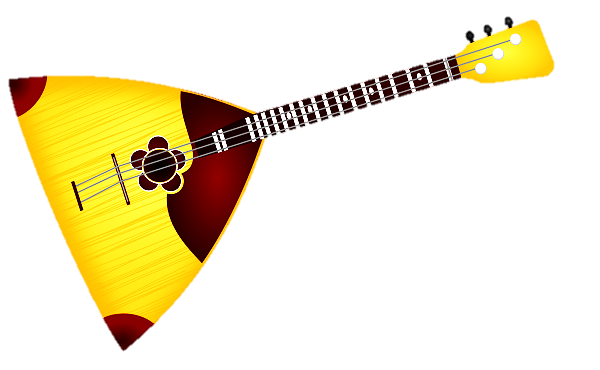 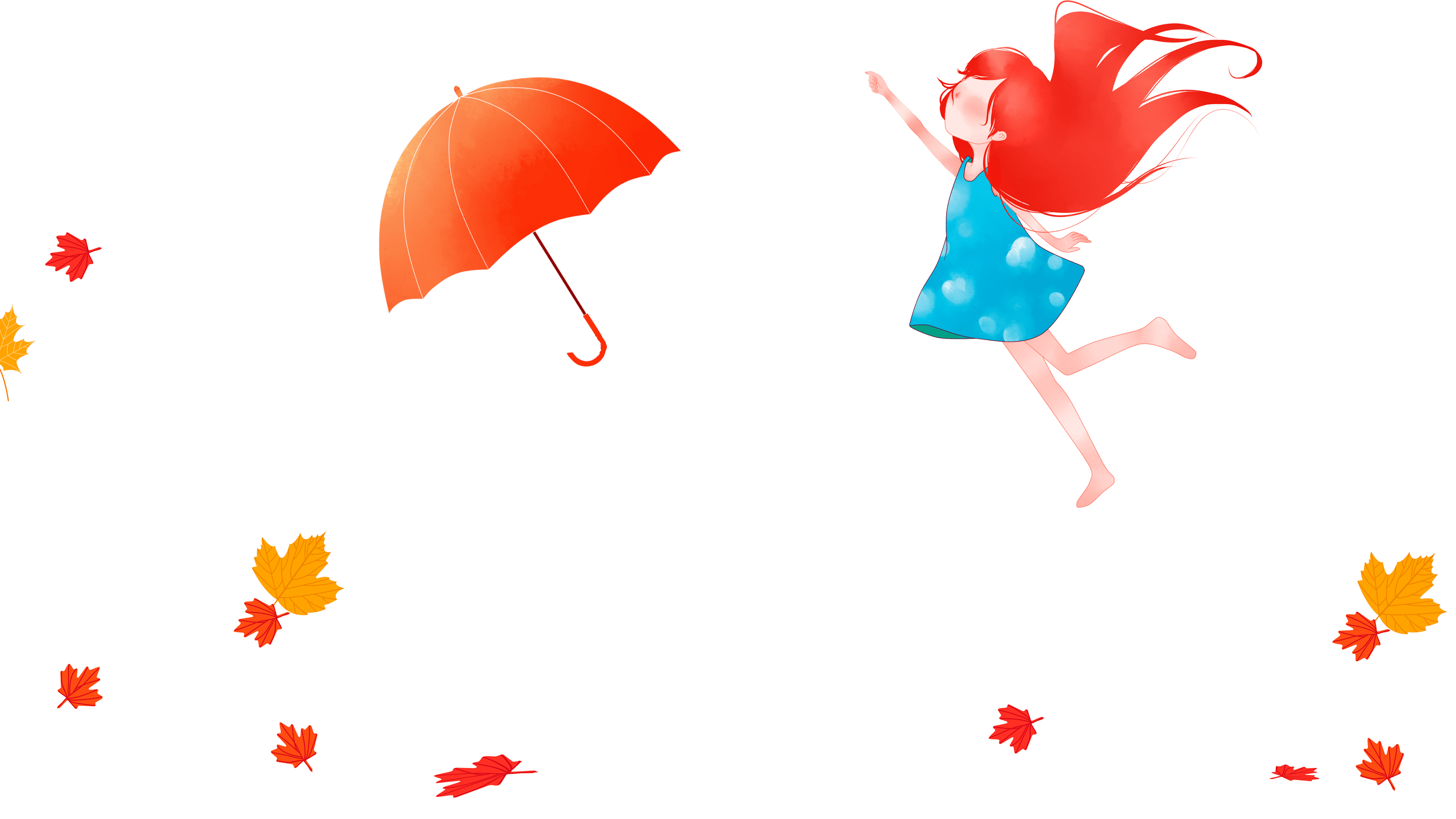 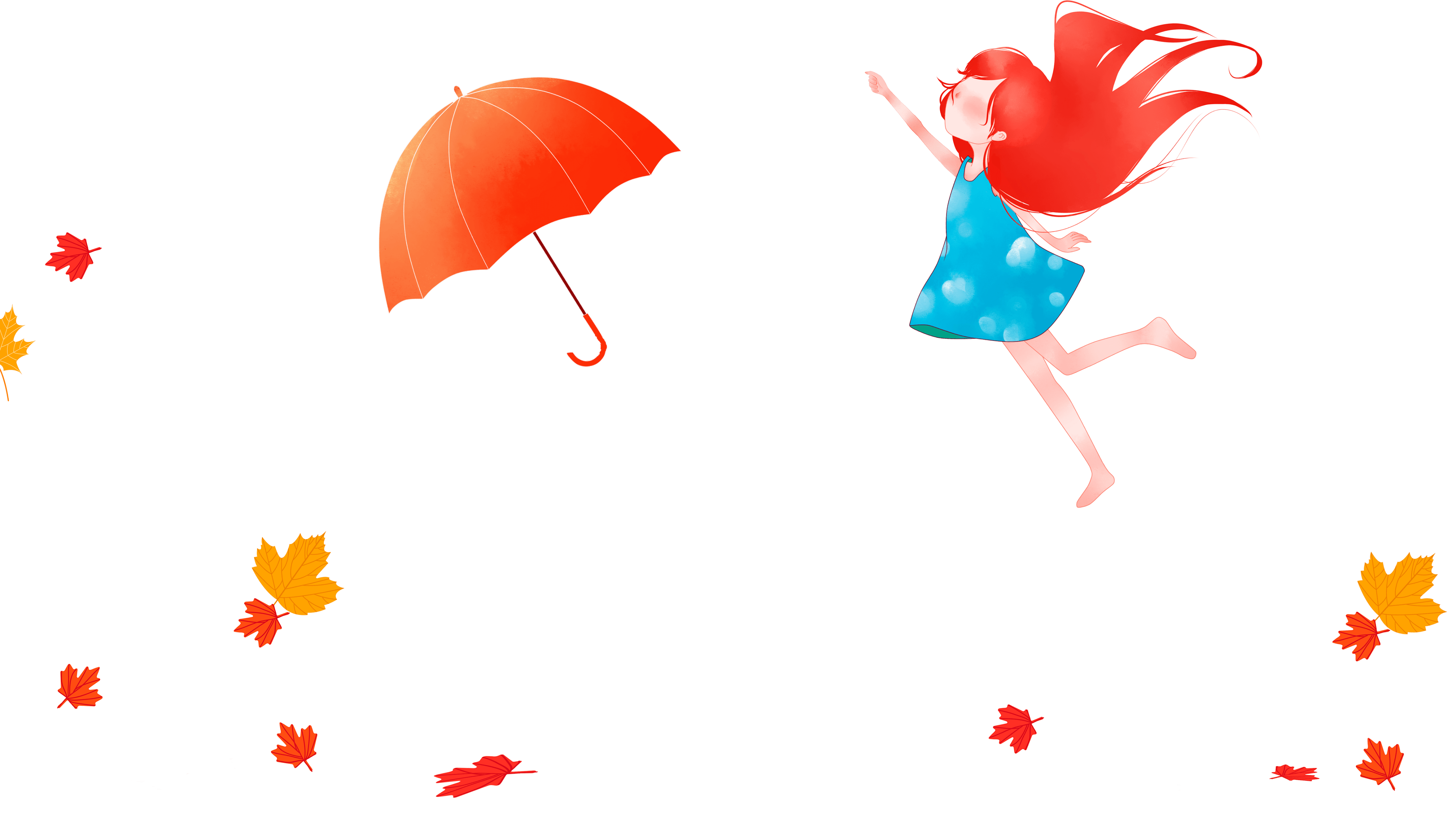 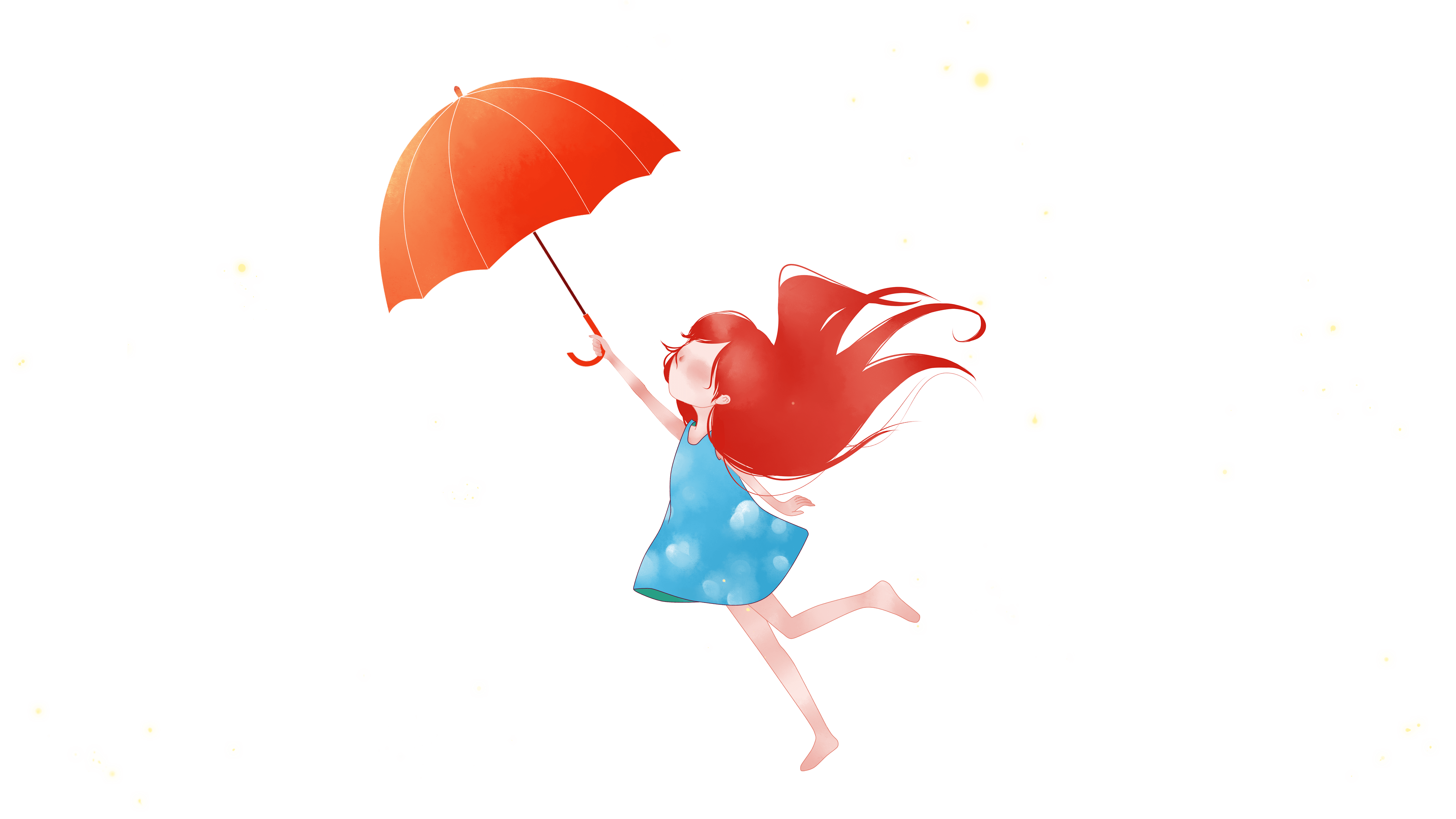 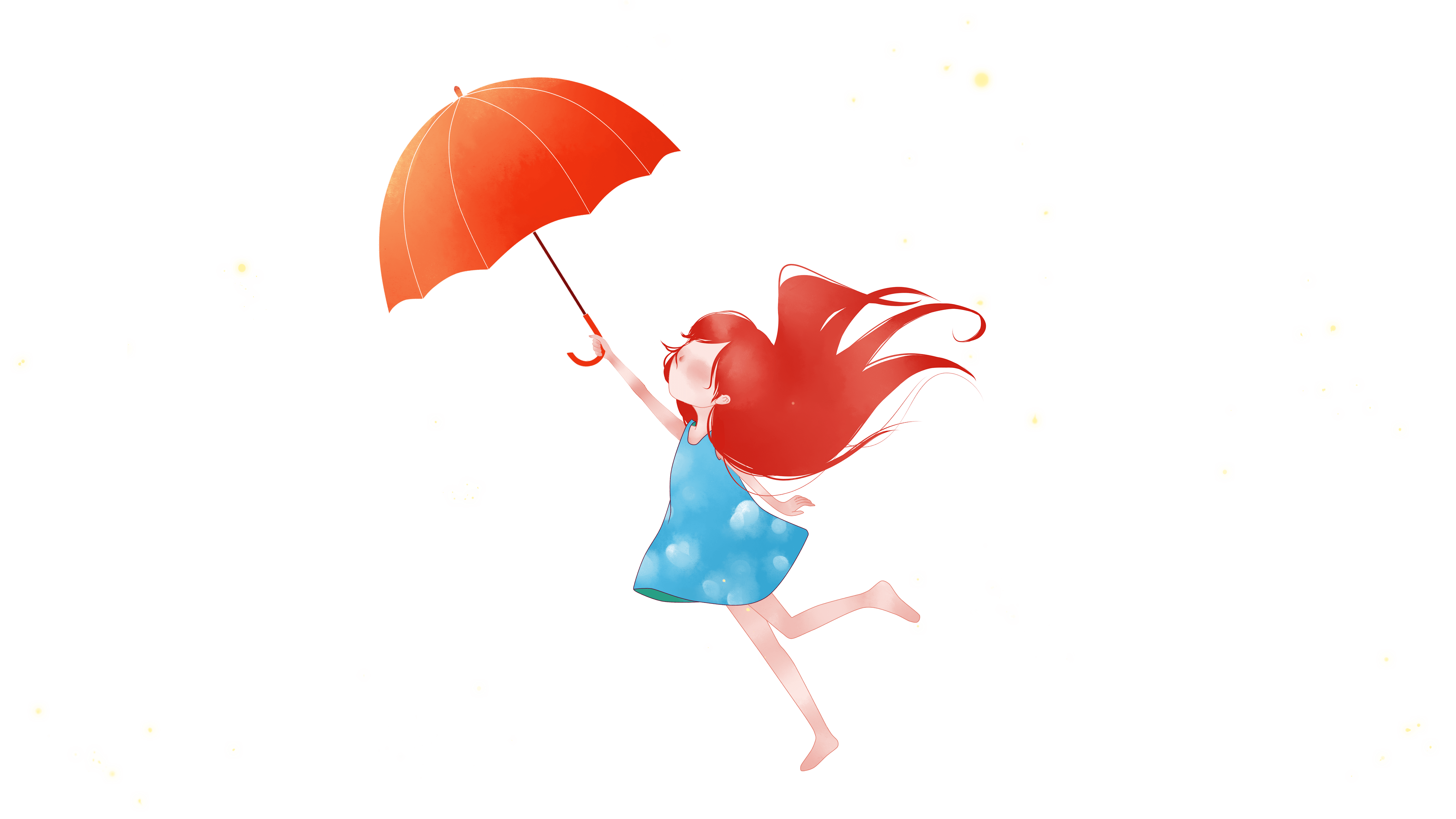 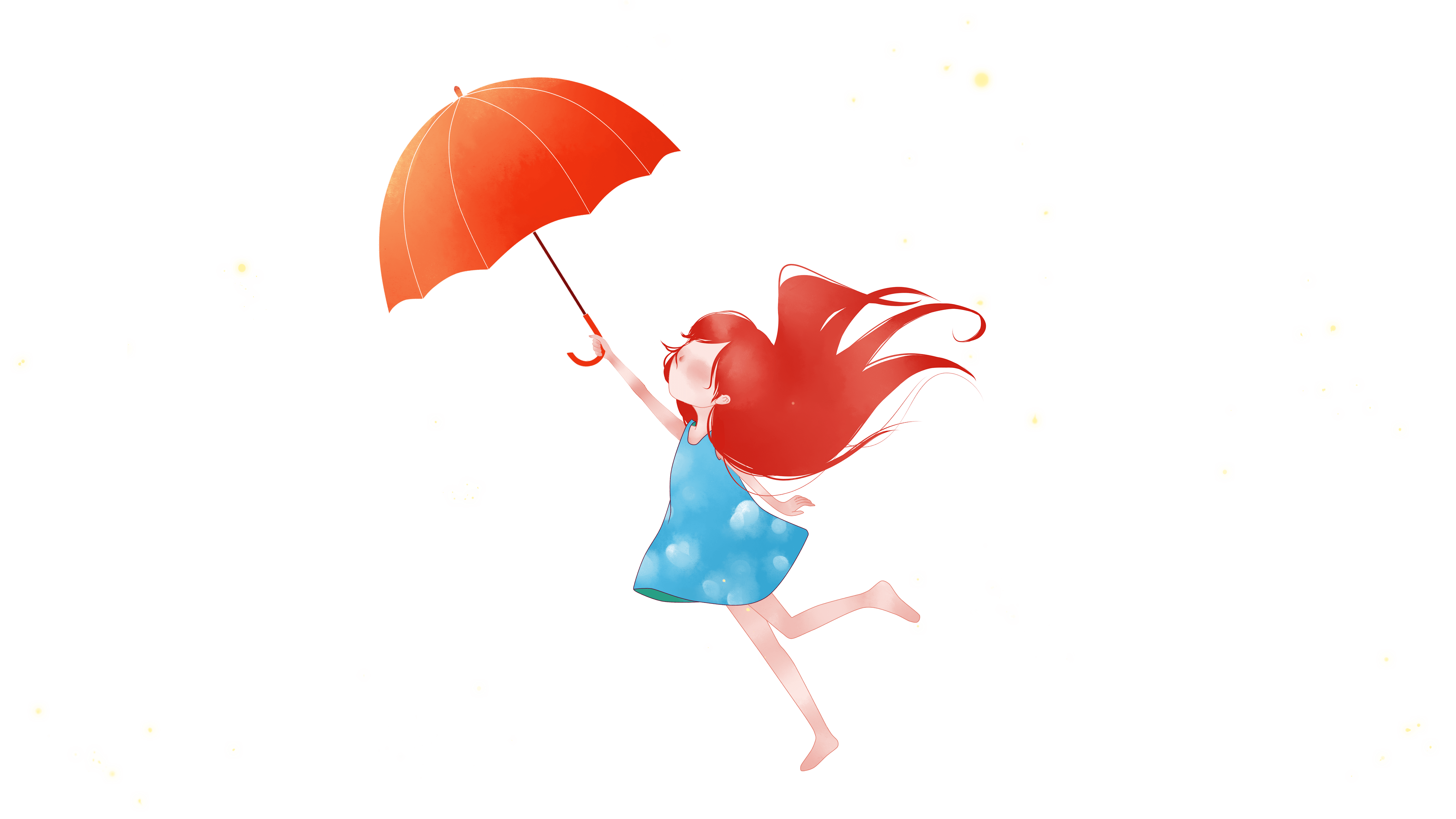 Mục tiêu bài học :
Hiểu nội dung bài viết chính tả: Tiếng đàn ba-la-lai-ca trên sông Đà
1
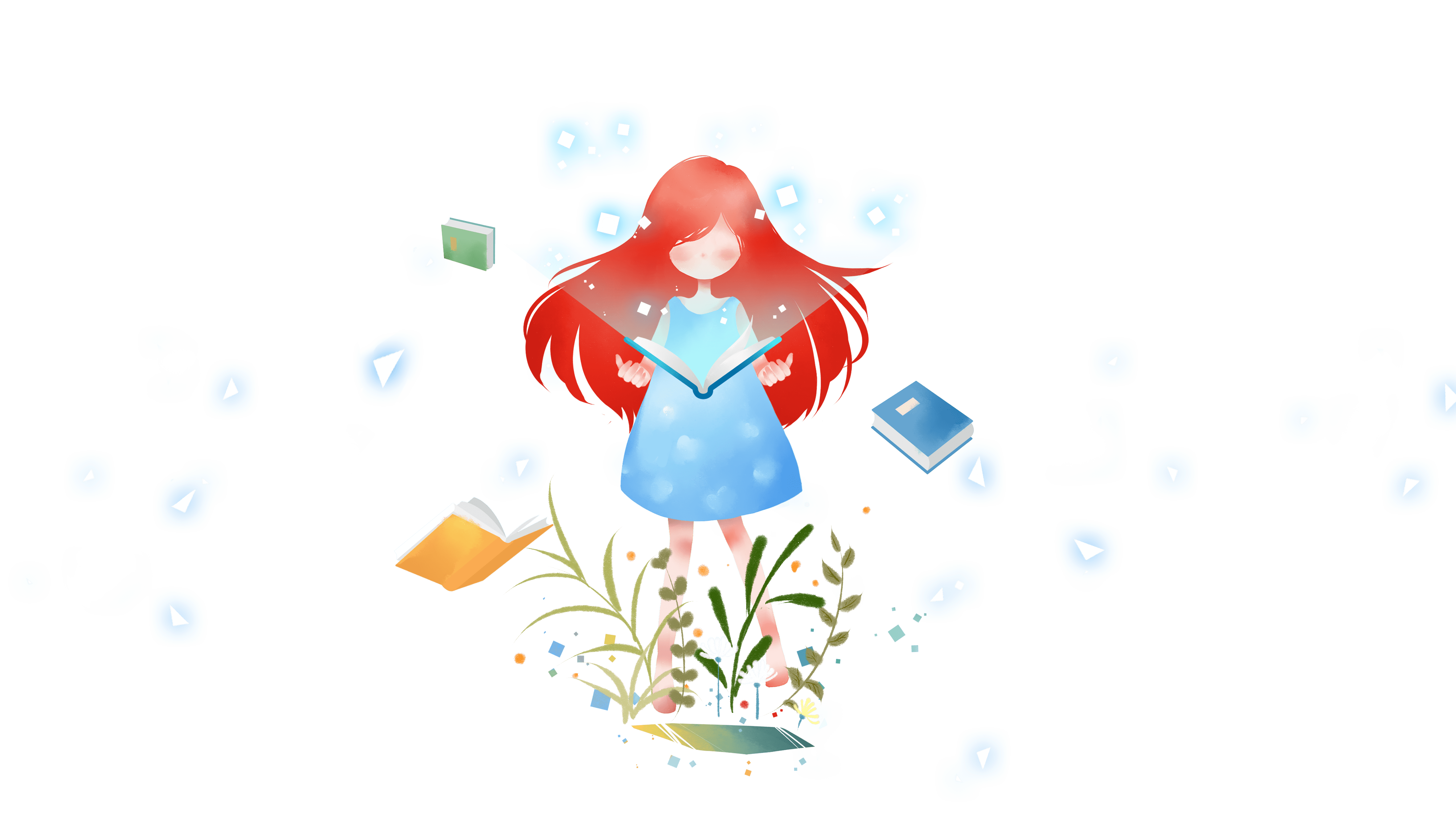 Viết đúng bài  chính tả. Trình bày đúng các
khổ thơ, dòng thơ theo thể thơ tự do.
2
3
Hoàn thành đúng các bài tập chính tả.
4
Có ý thức viết đúng chính tả.
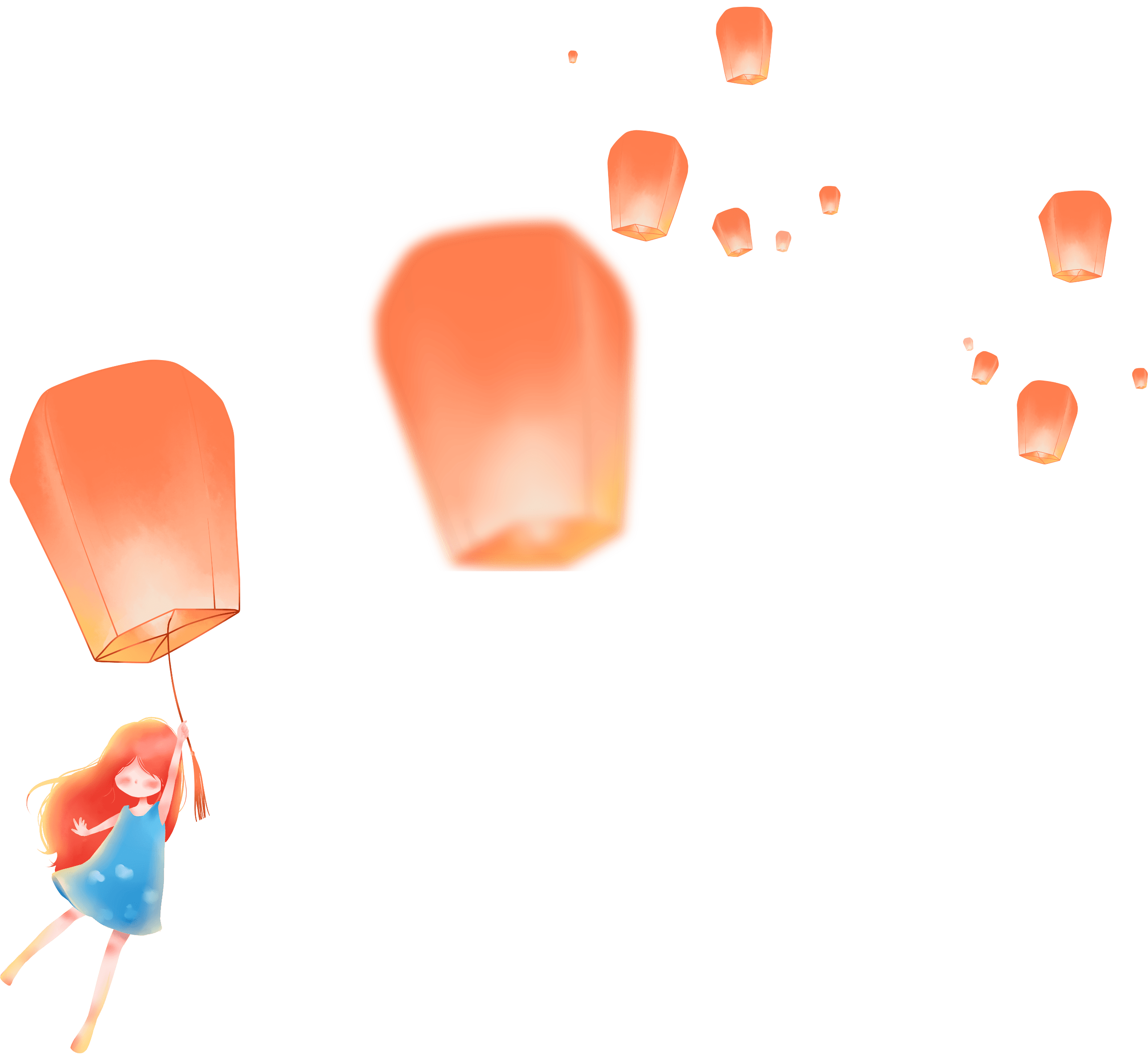 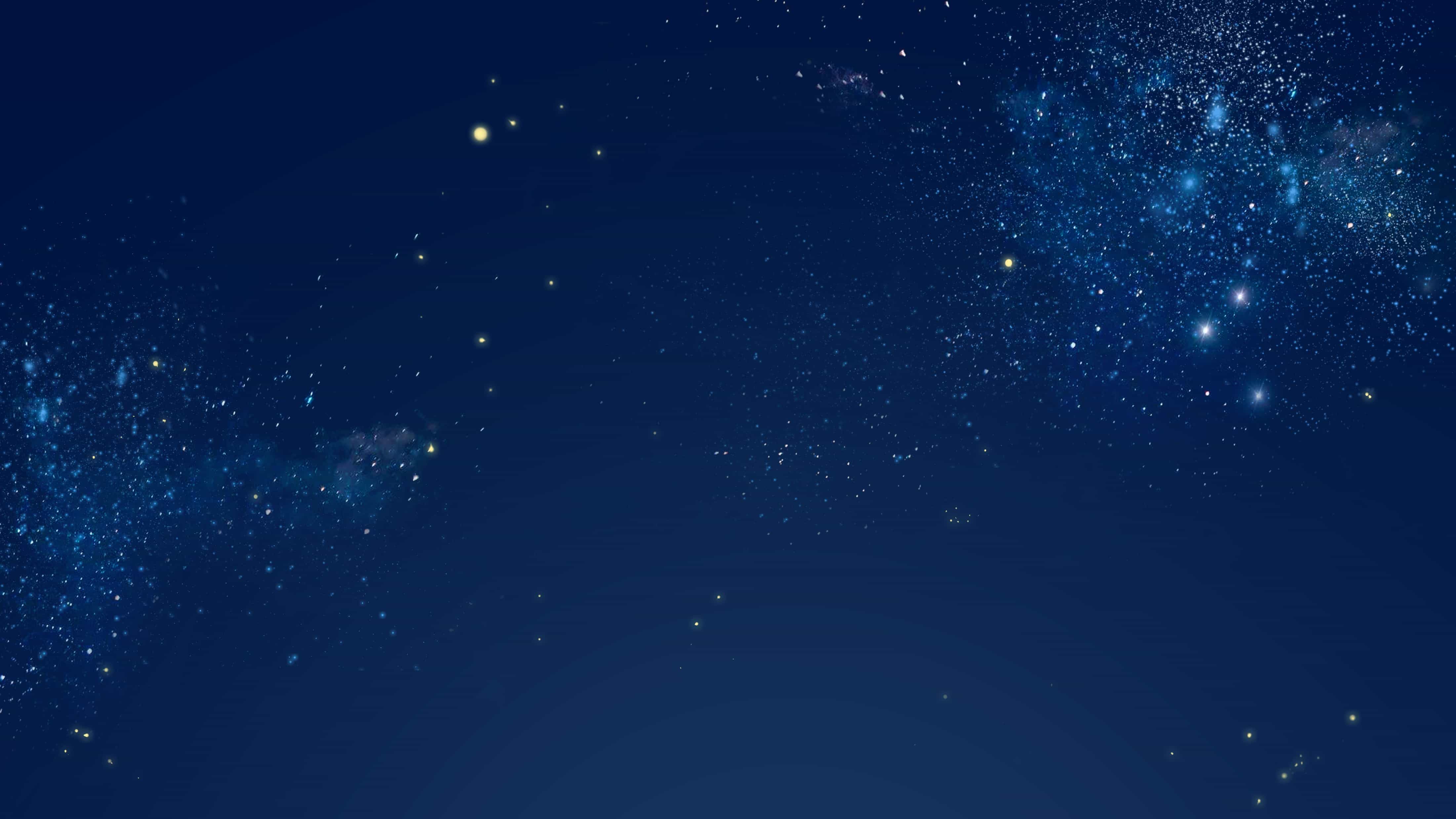 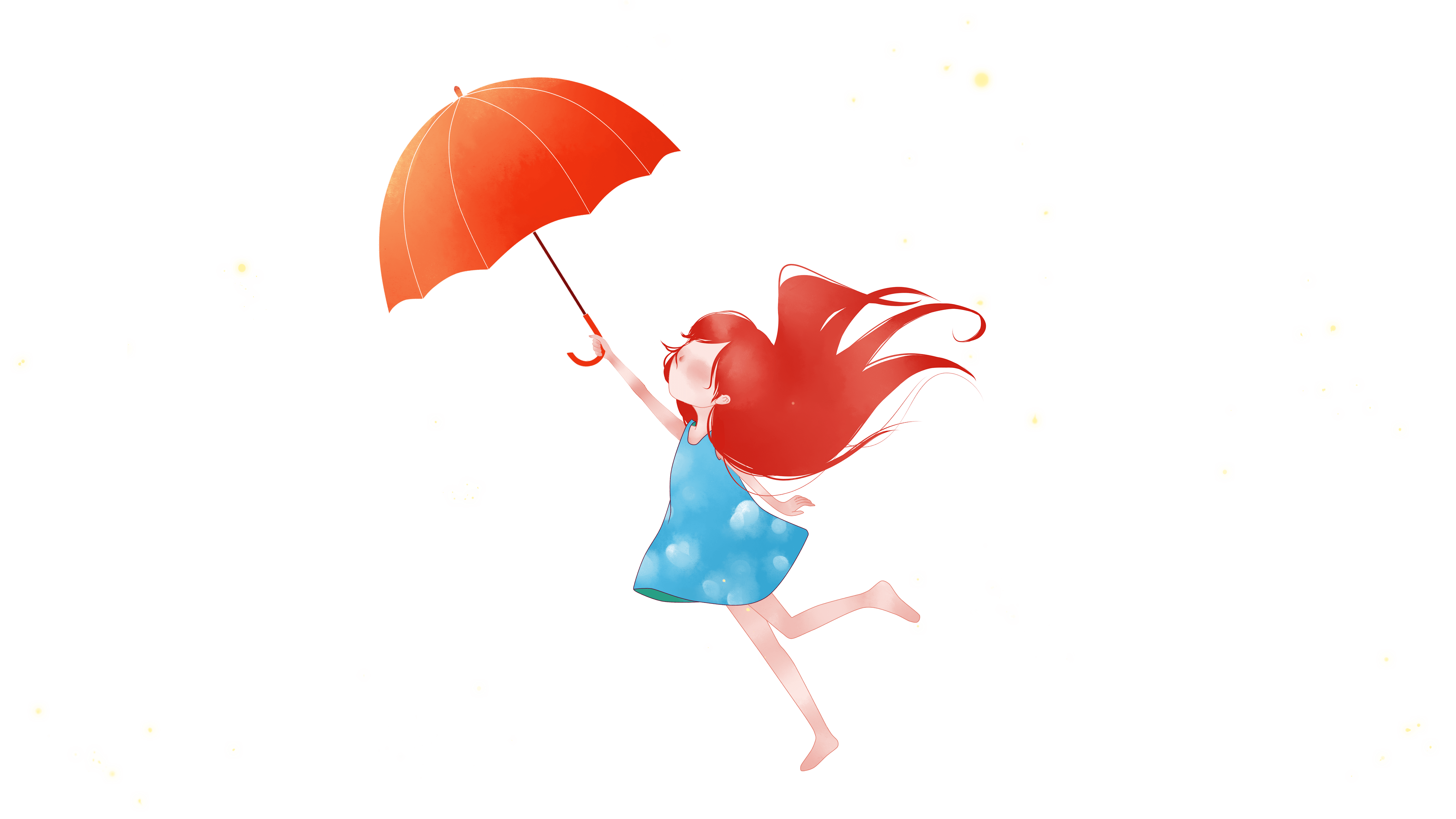 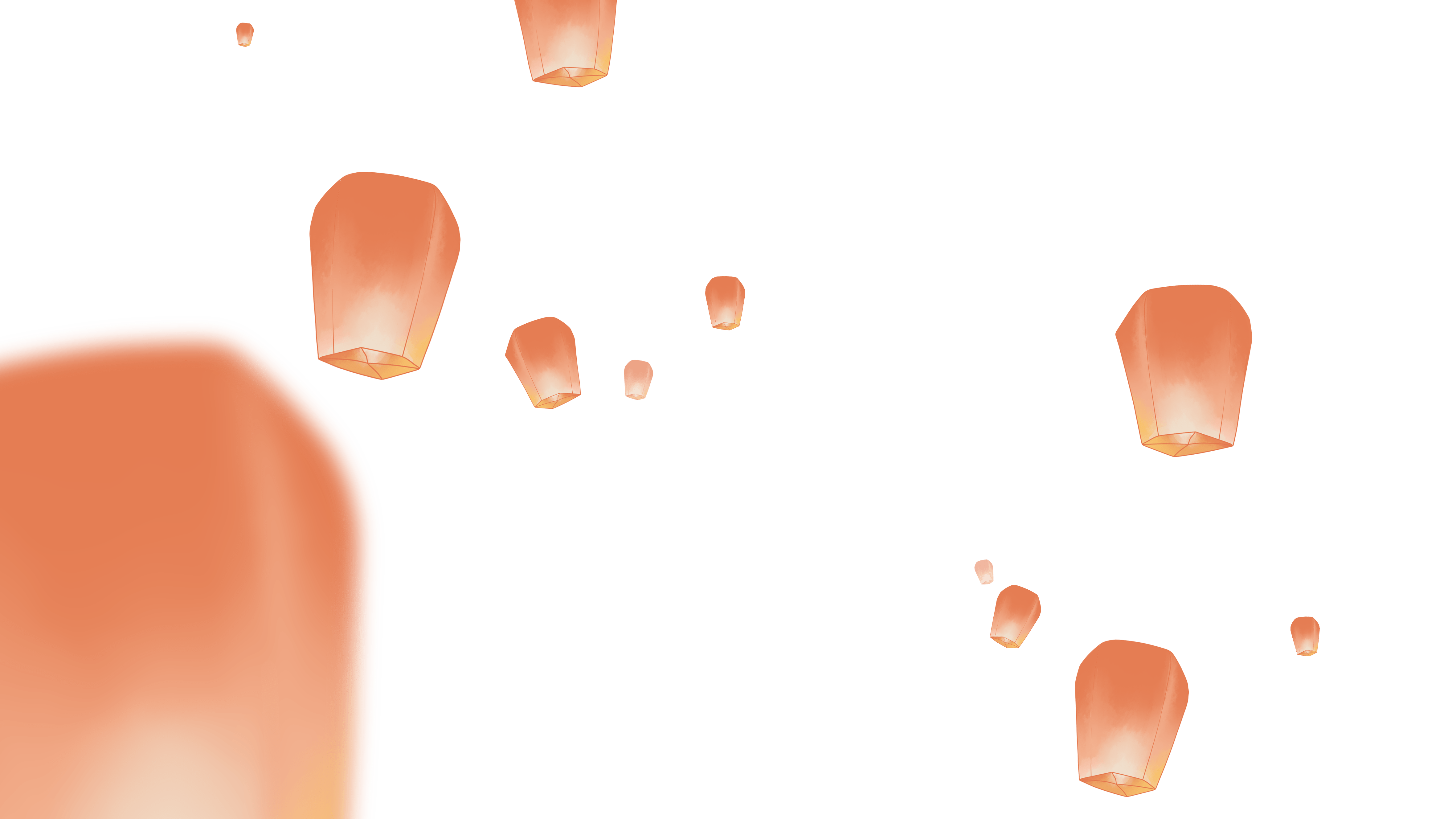 CÁC HOẠT ĐỘNG :
1
Nghe - viết
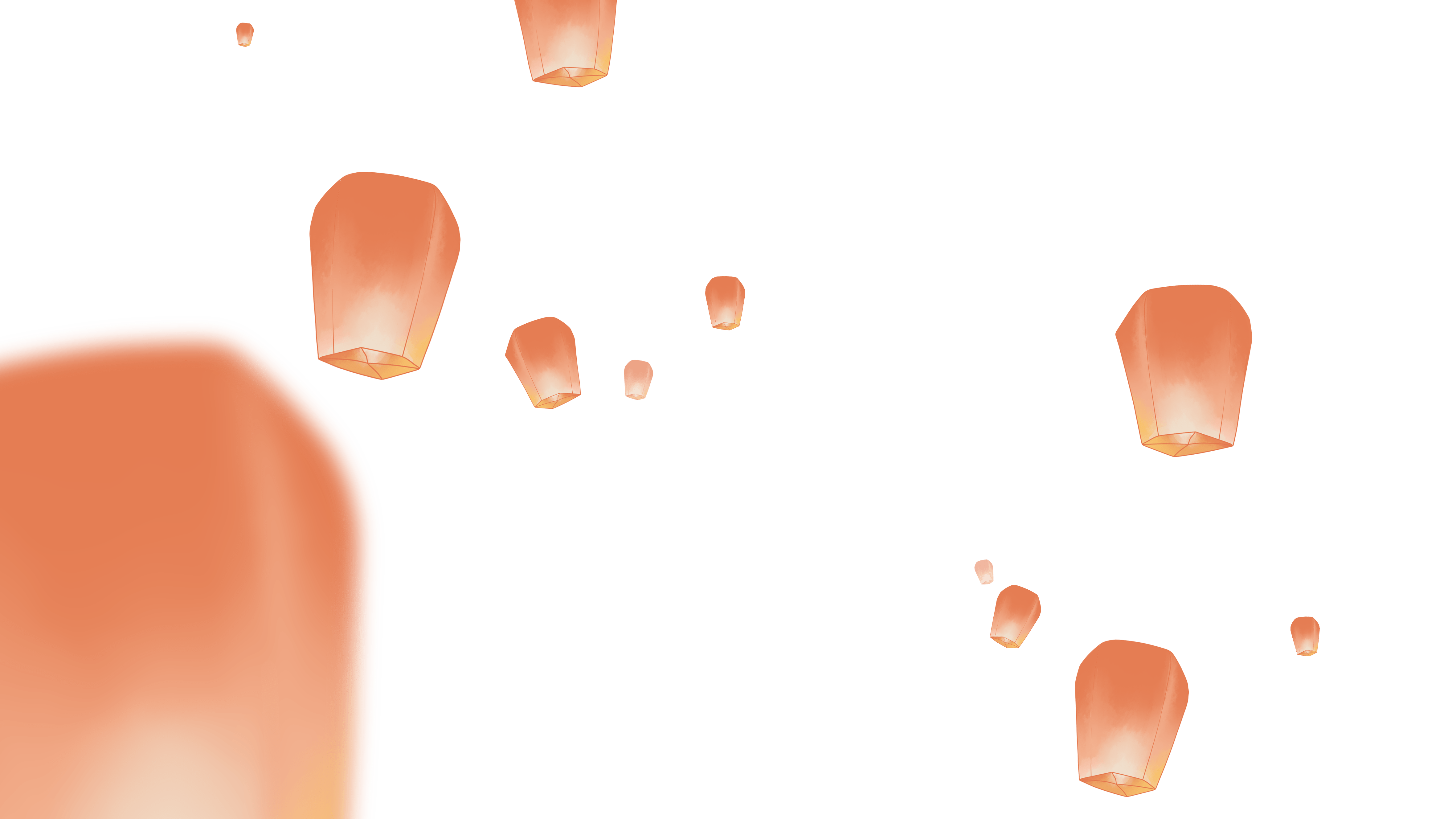 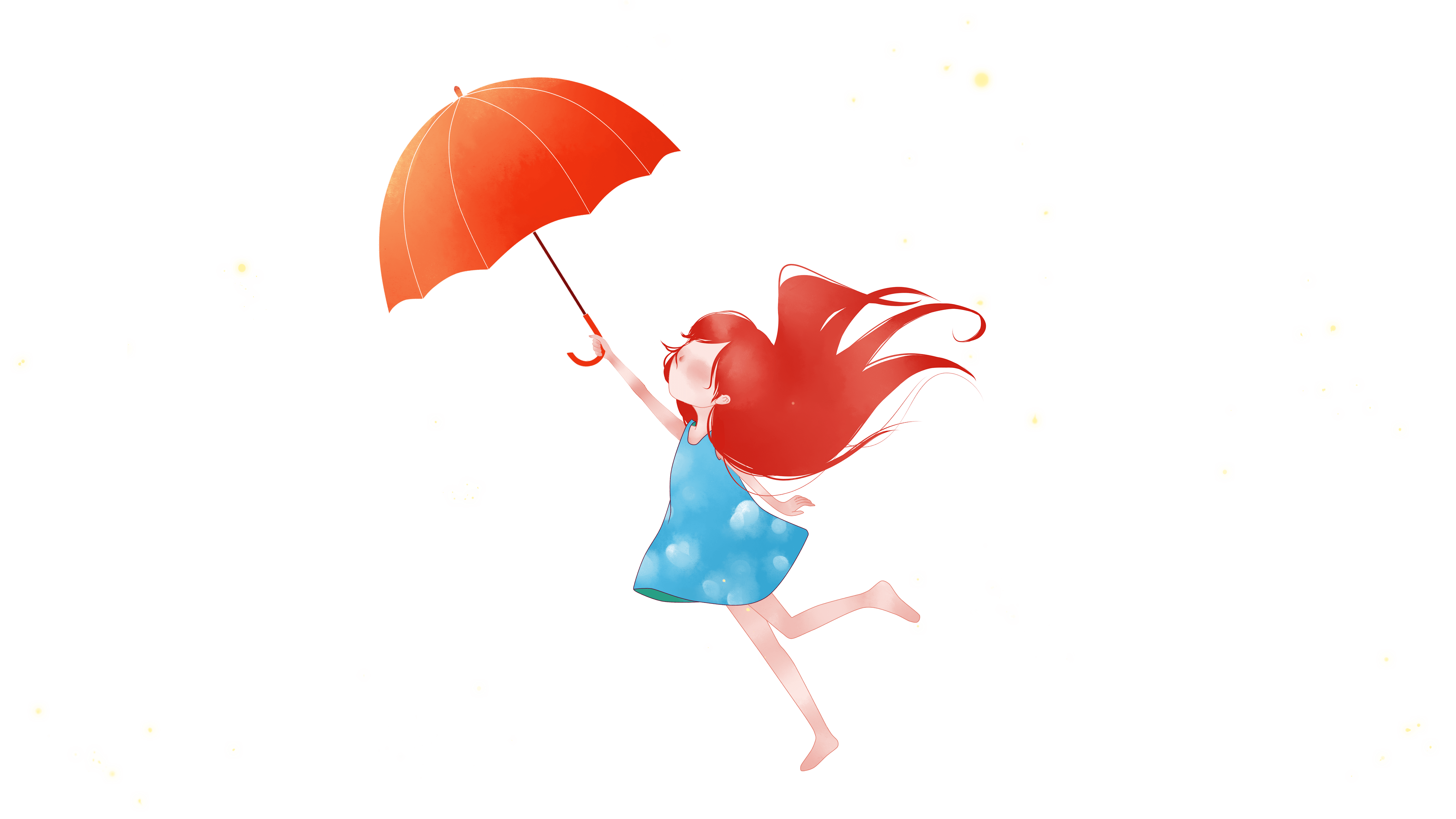 2
Bài tập chính tả
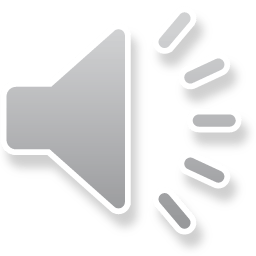 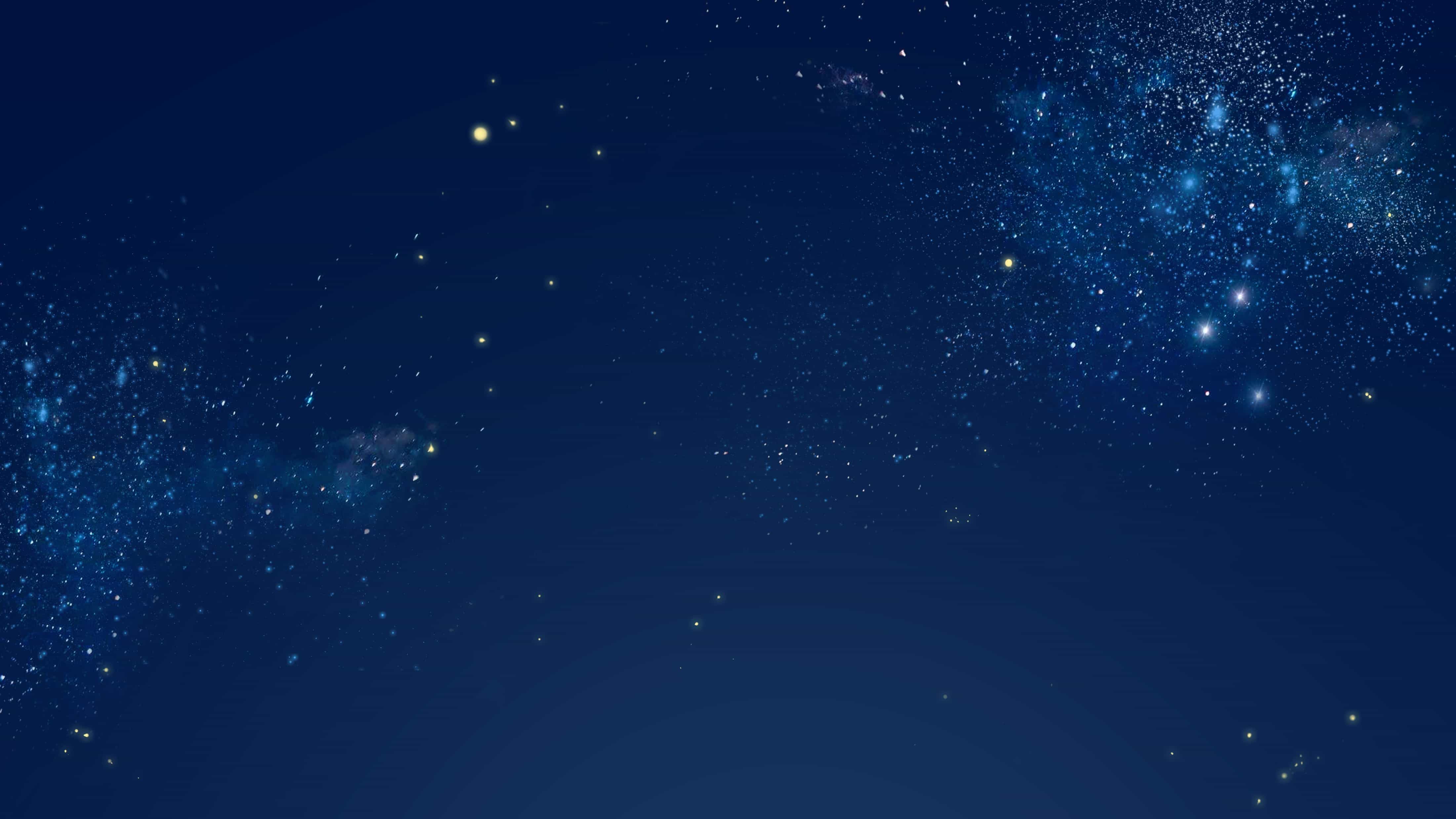 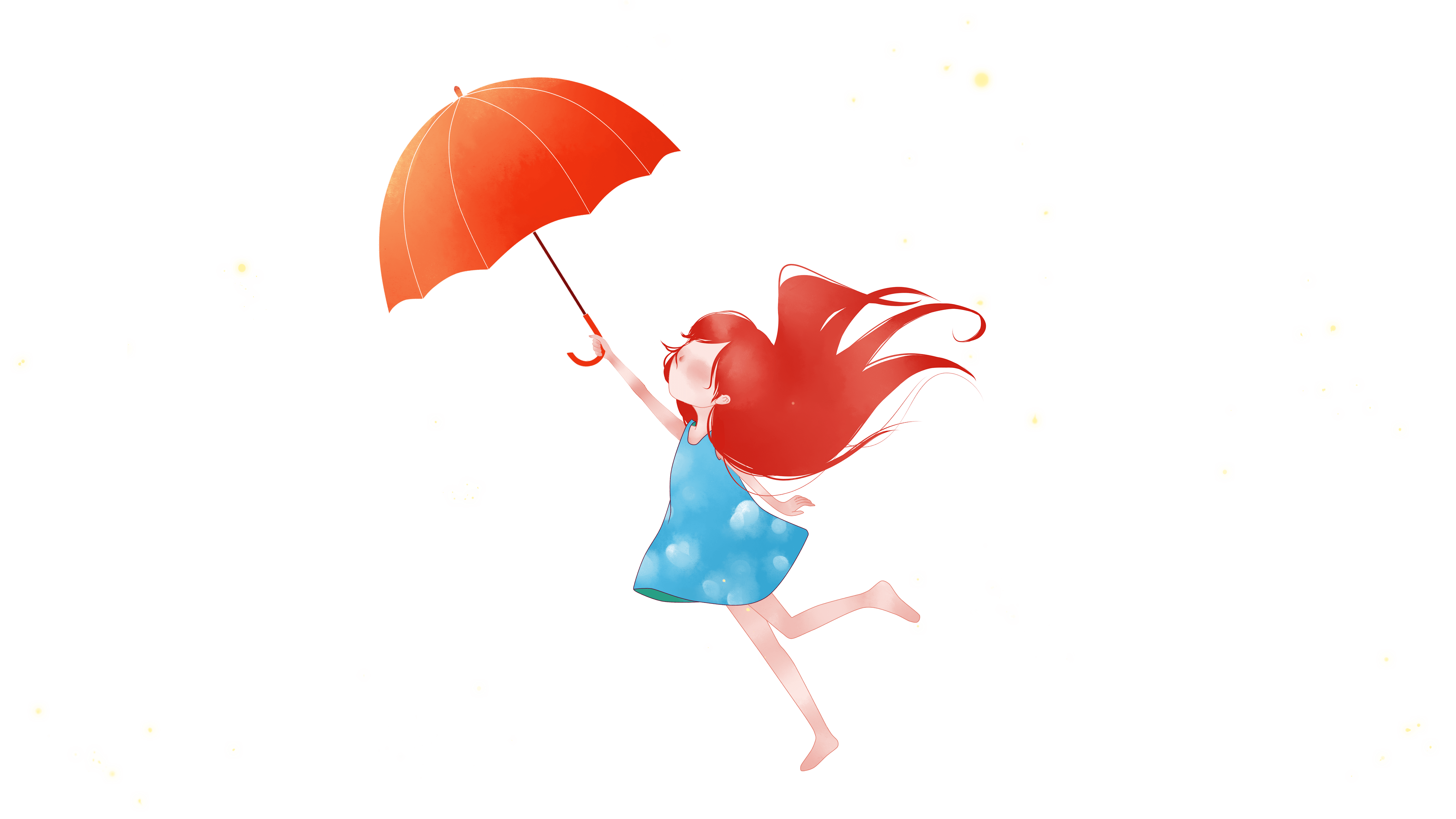 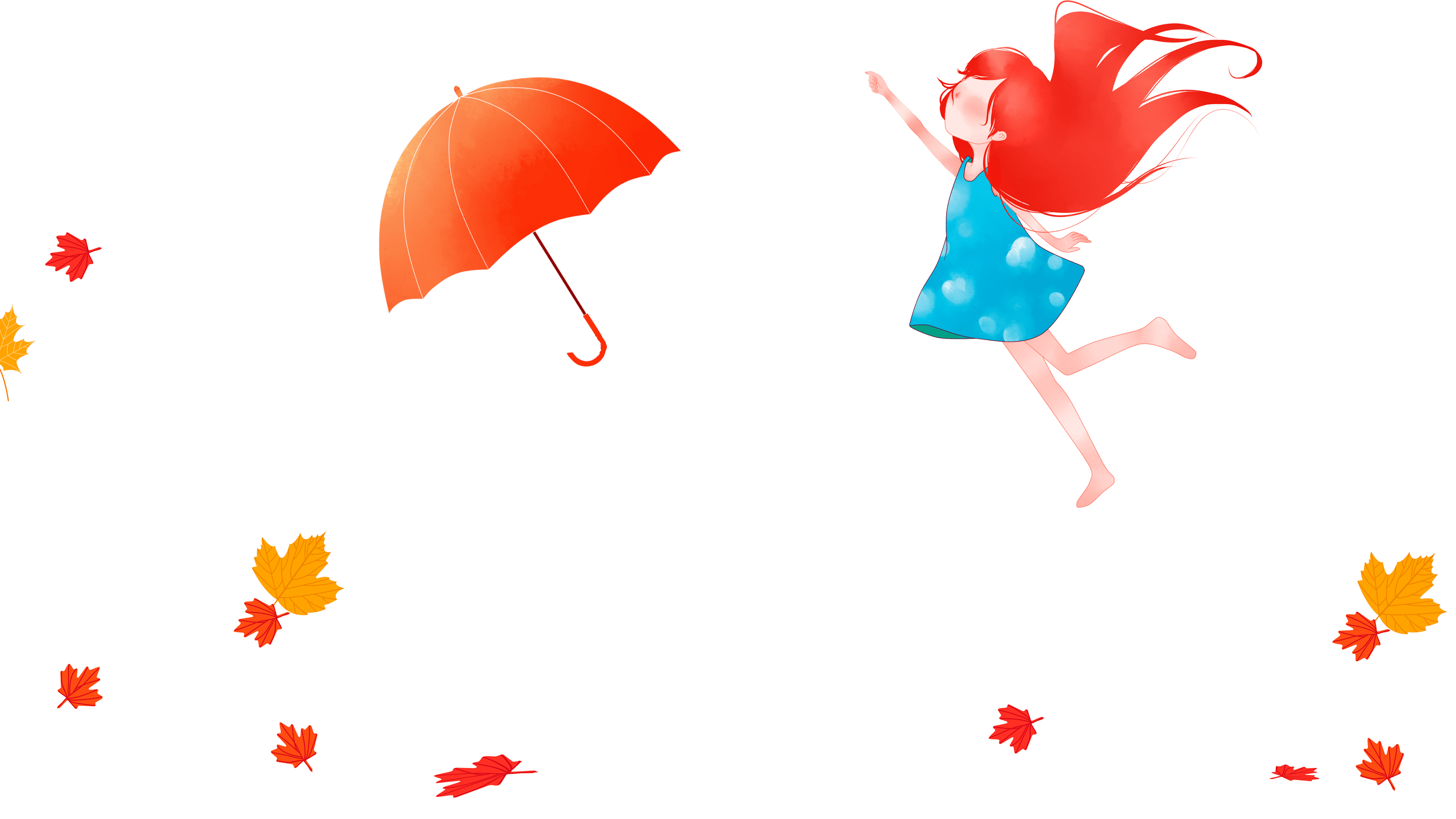 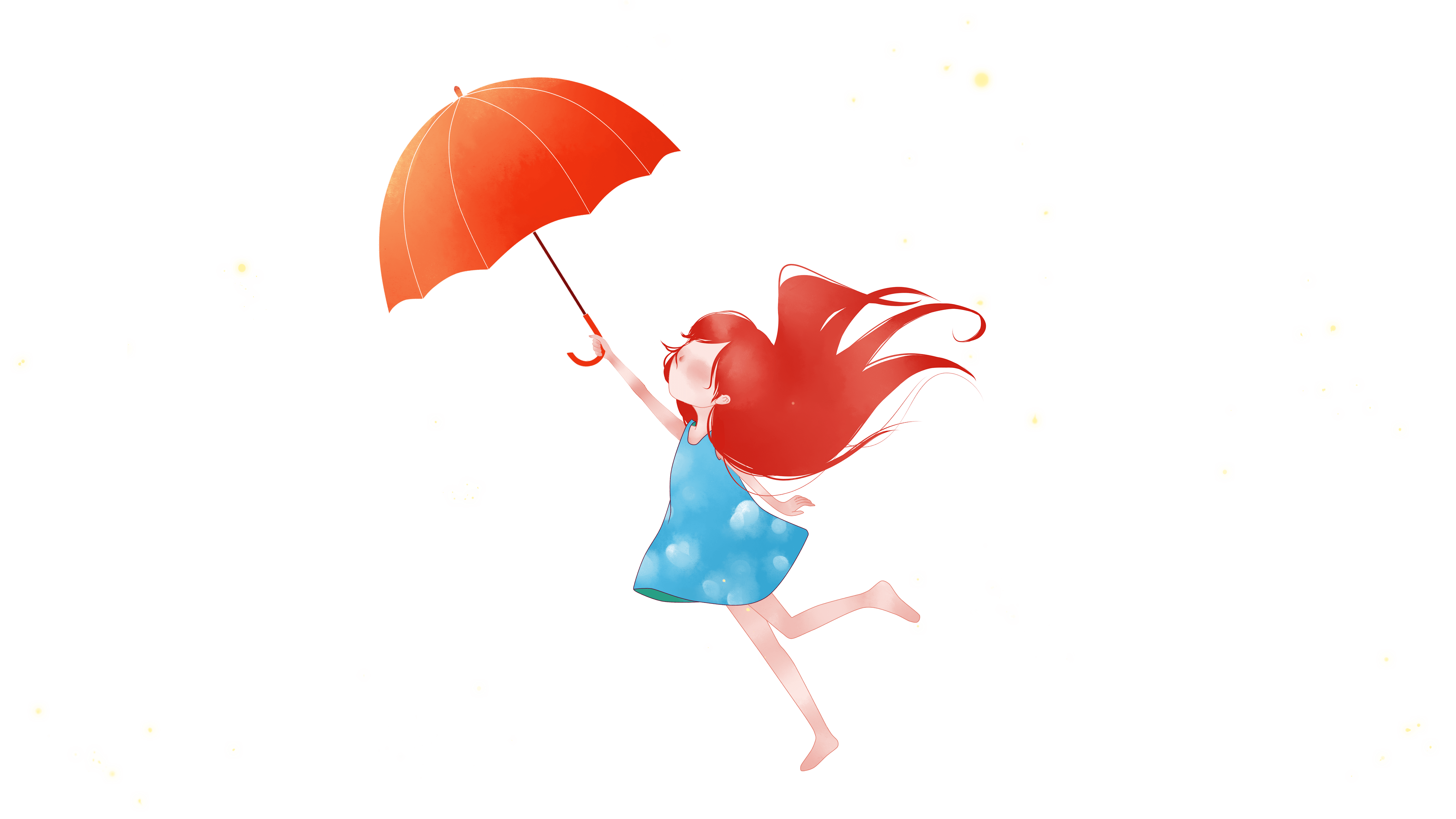 Hoạt động 1 :
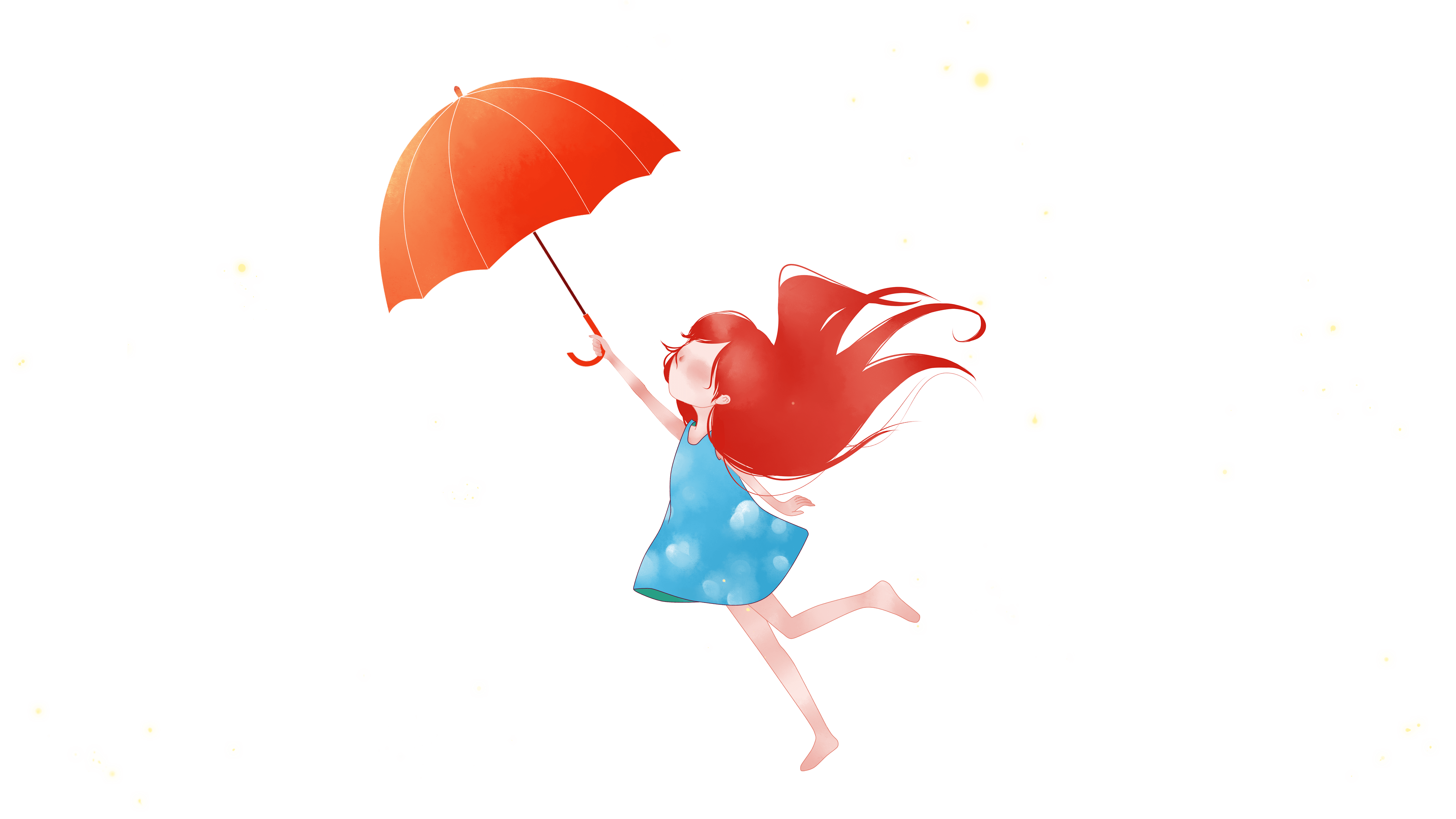 Nghe – viết
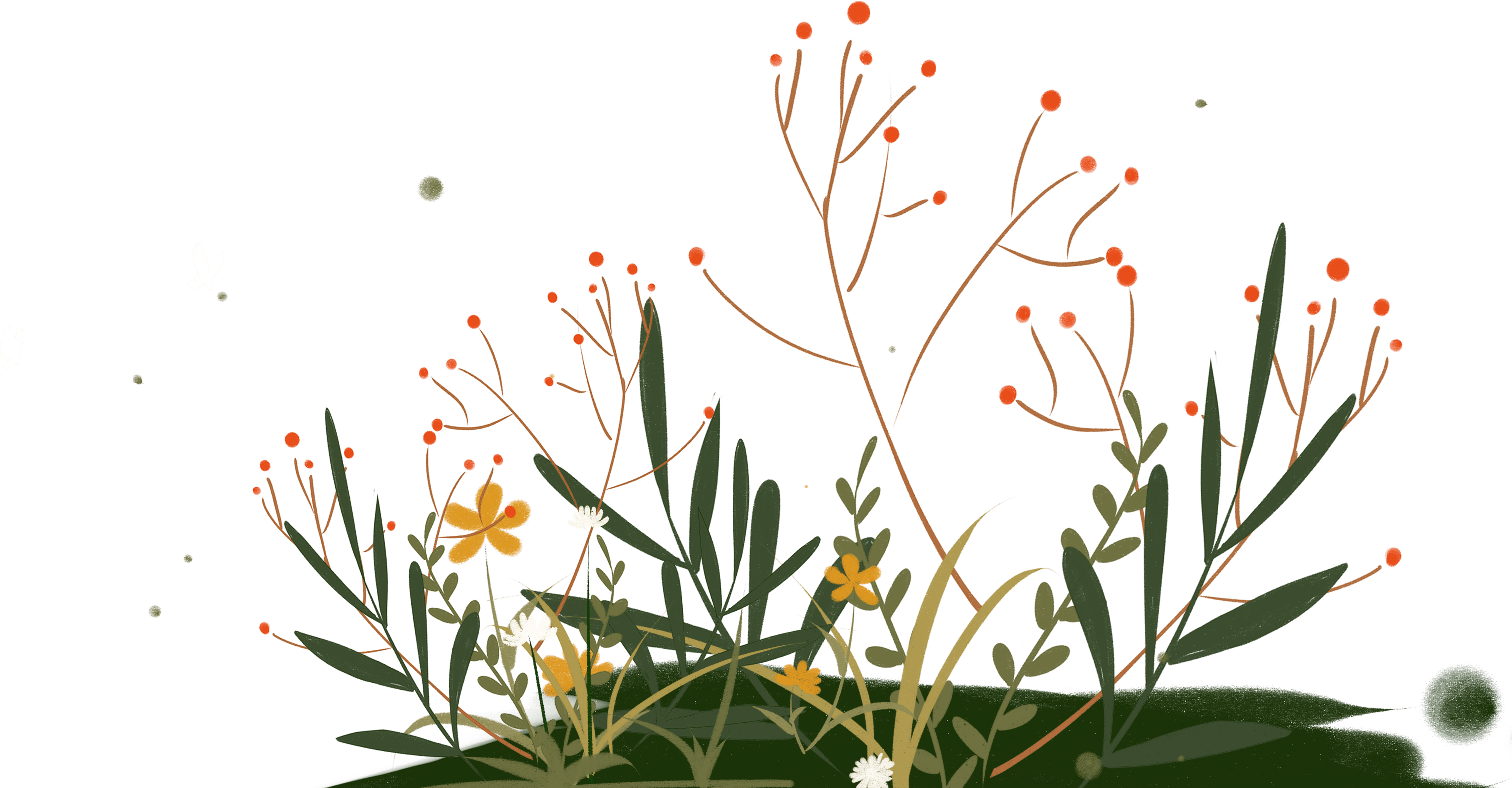 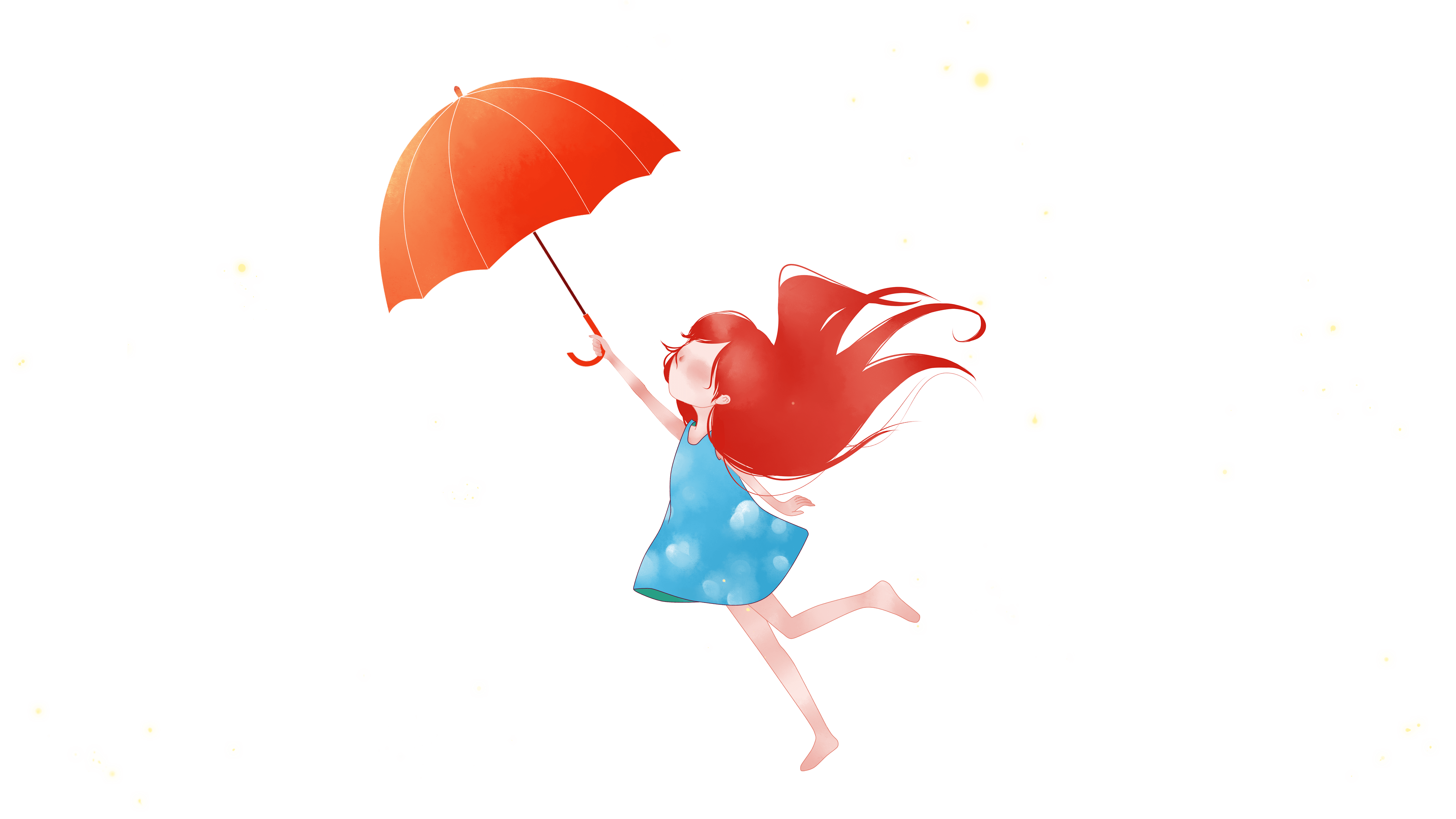 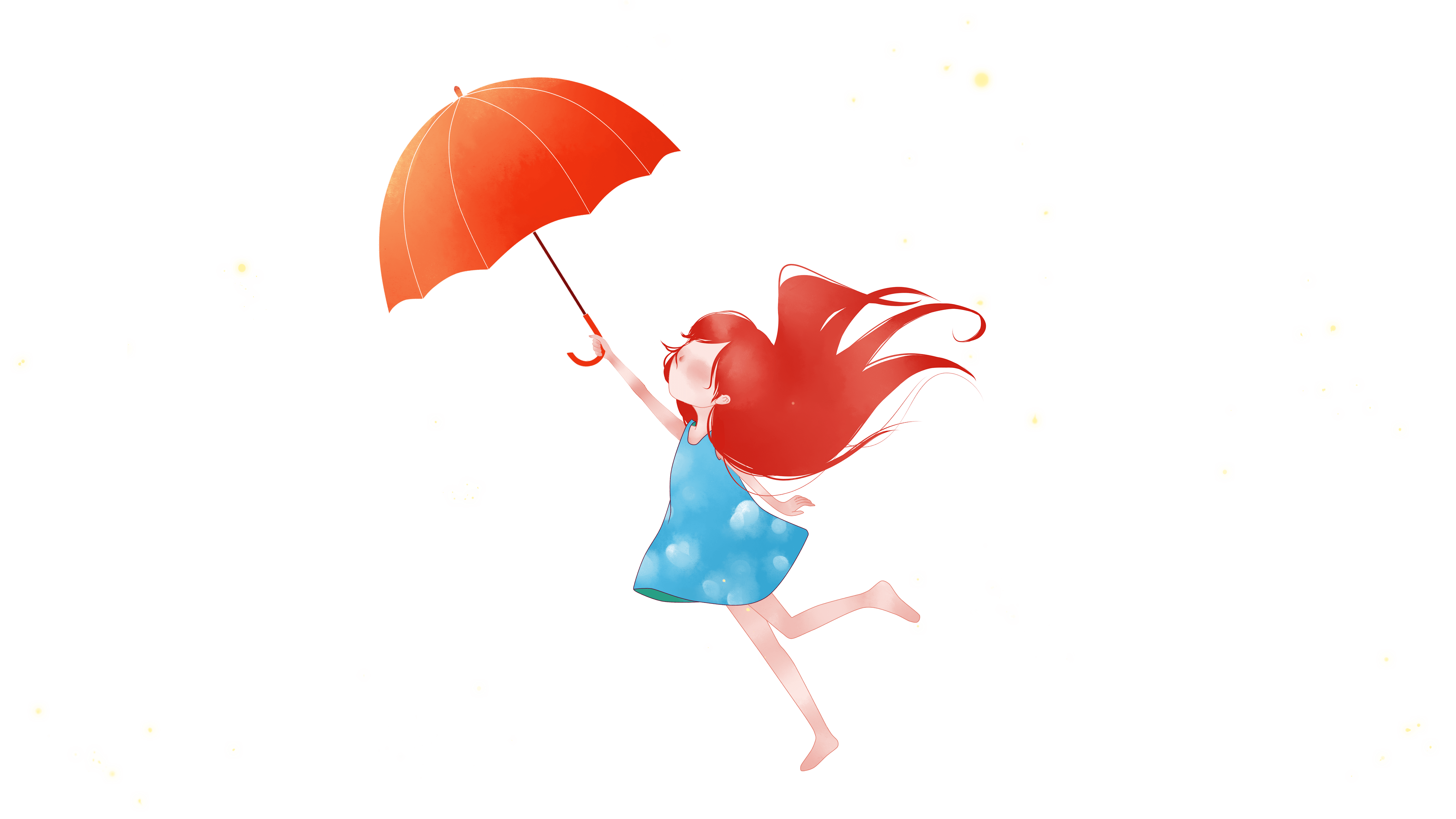 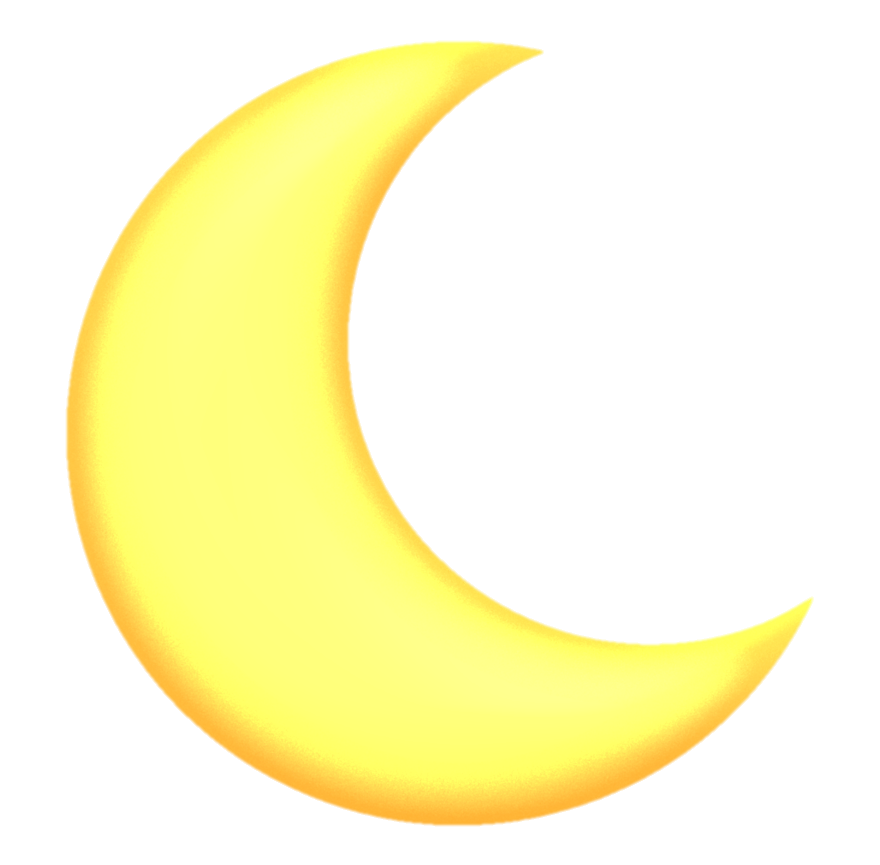 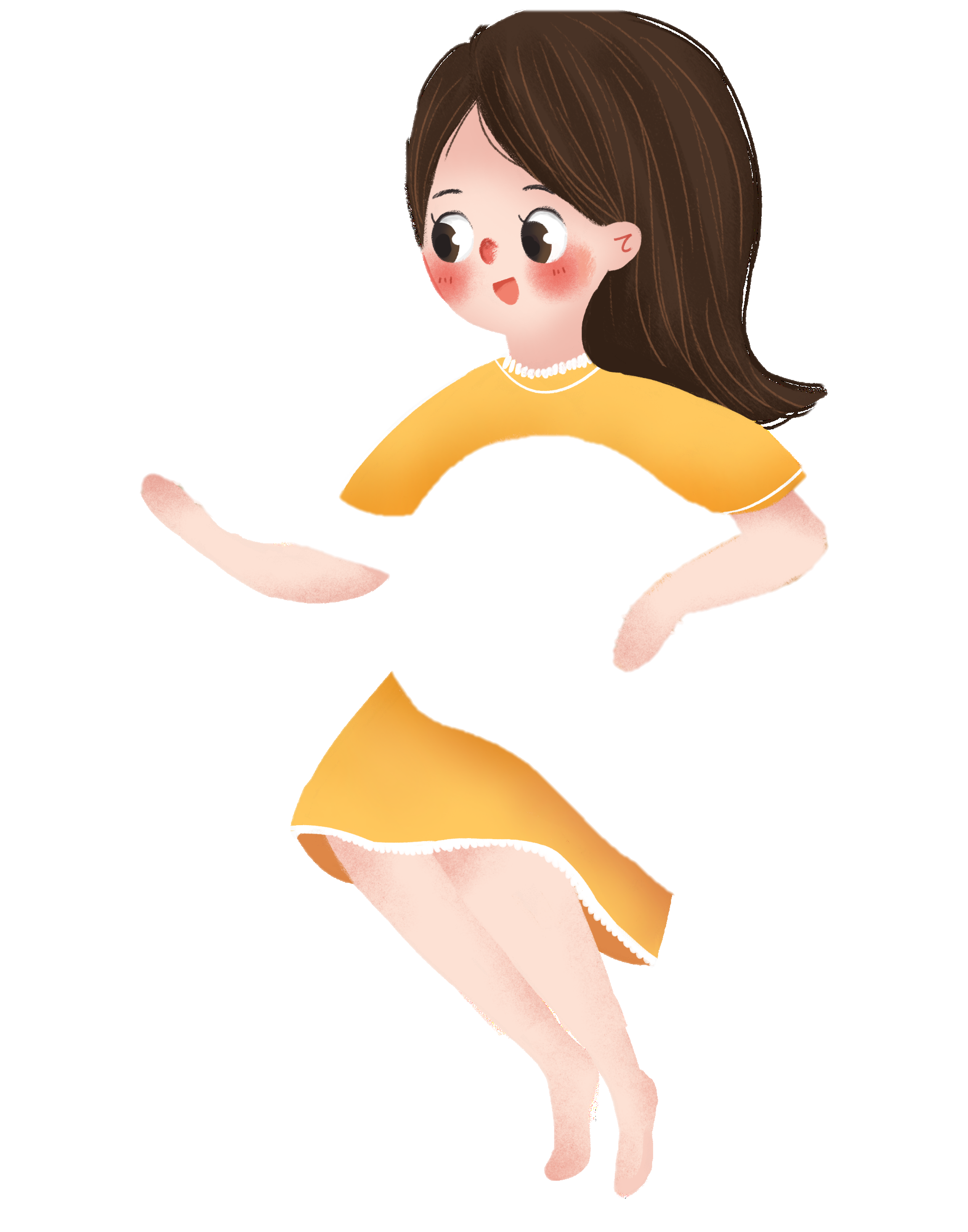 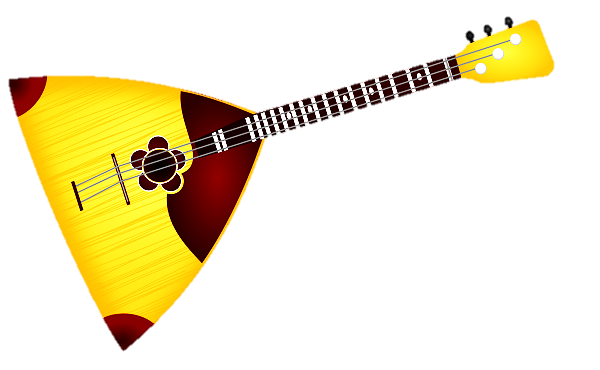 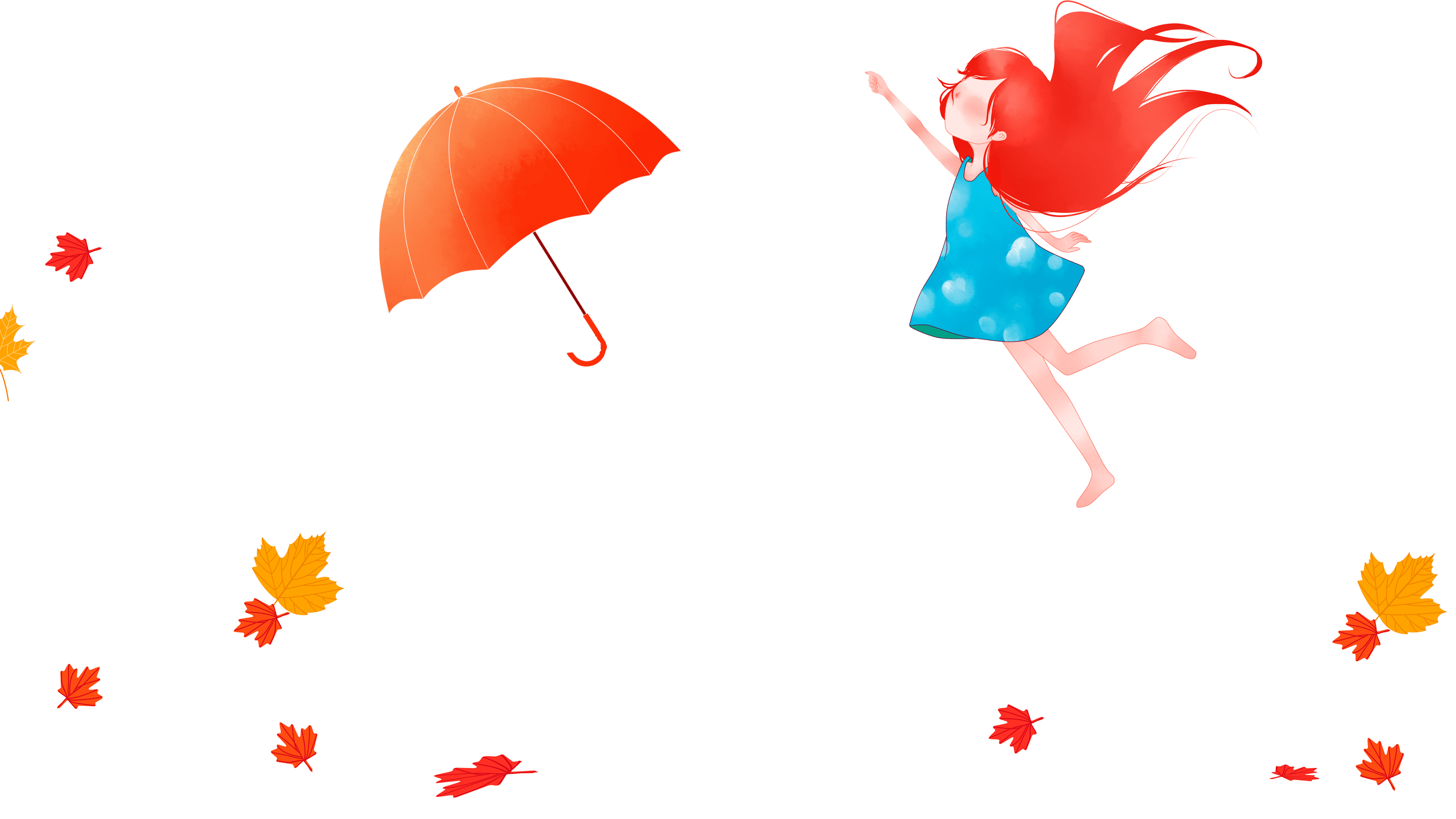 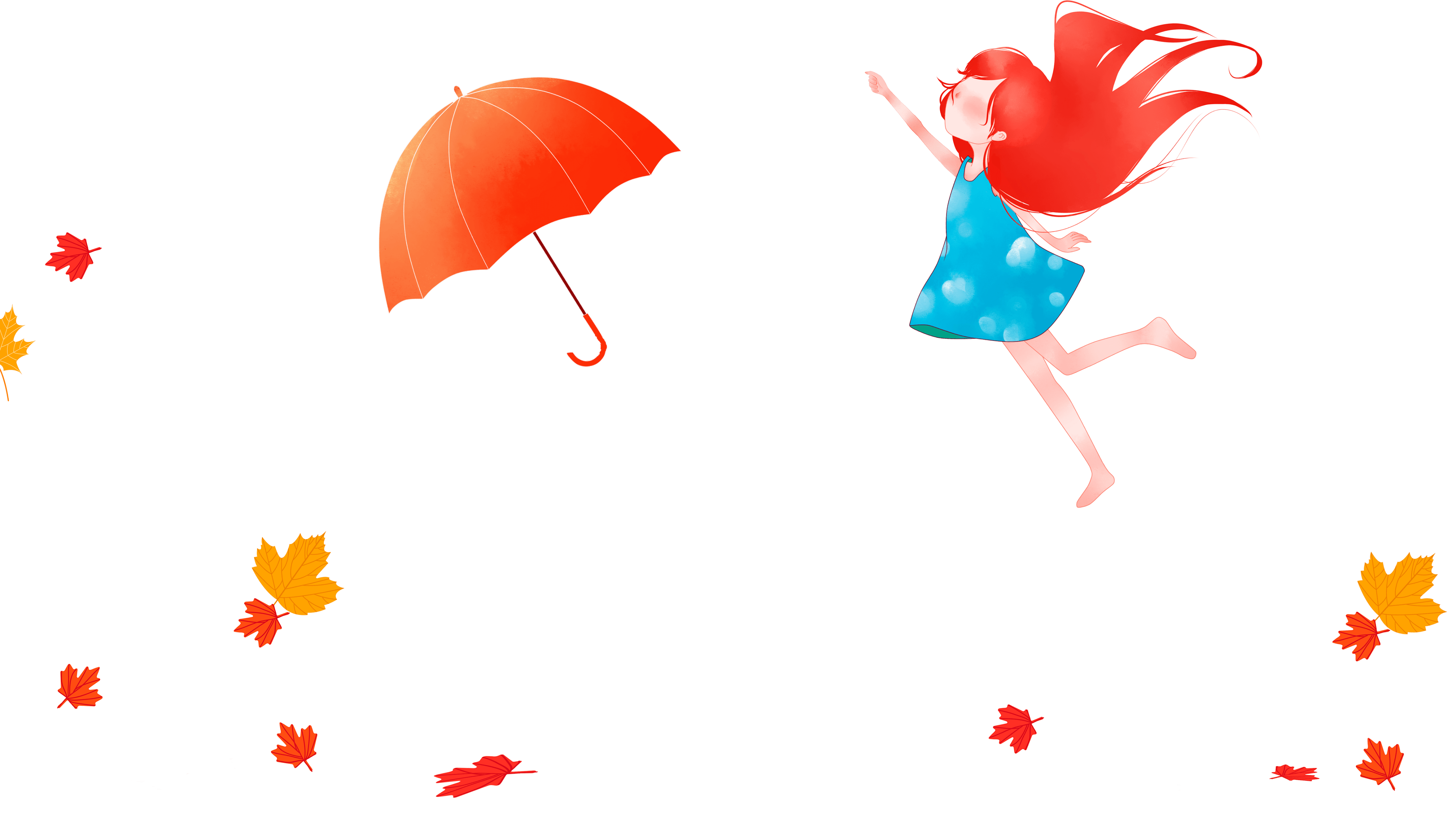 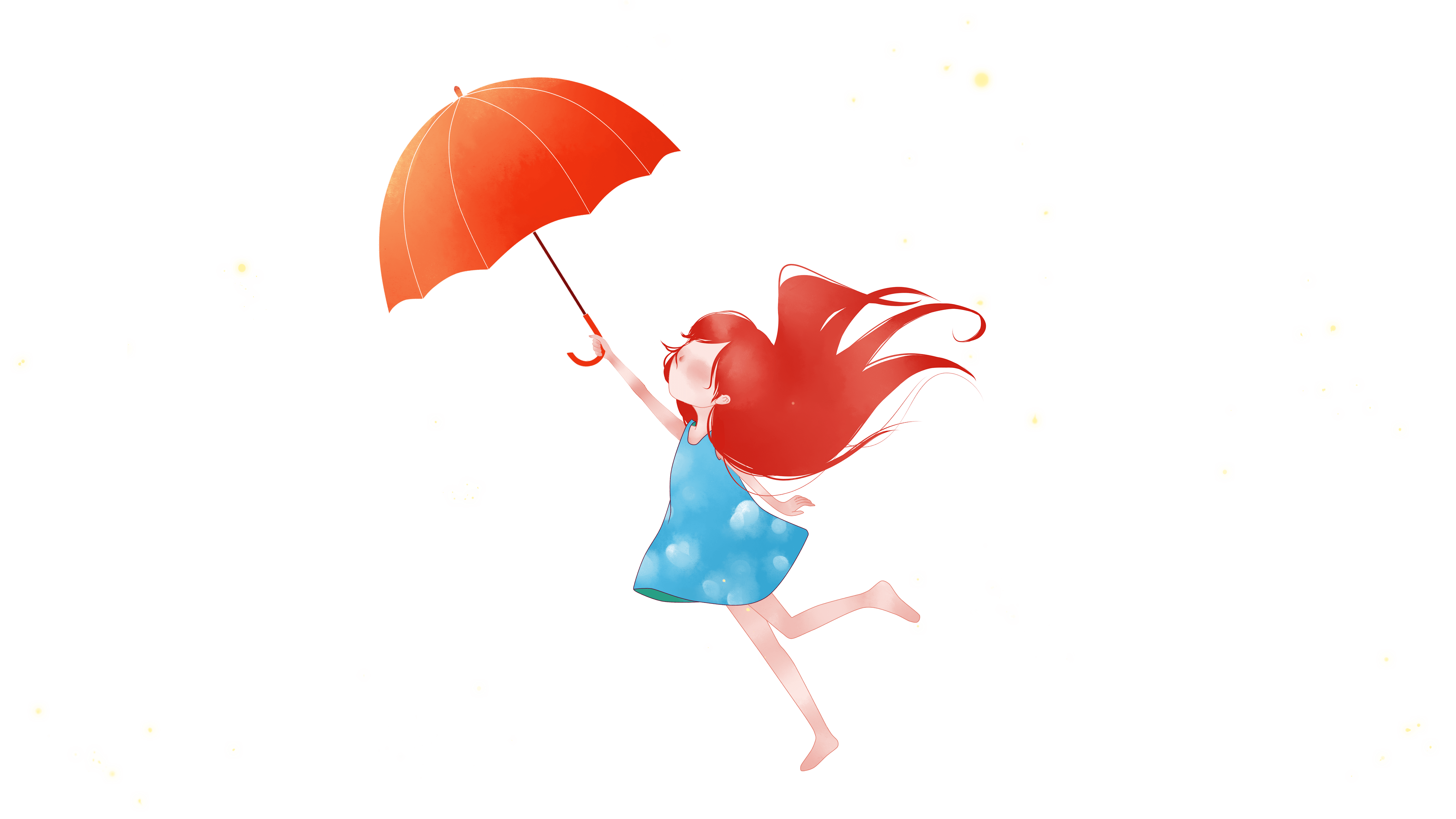 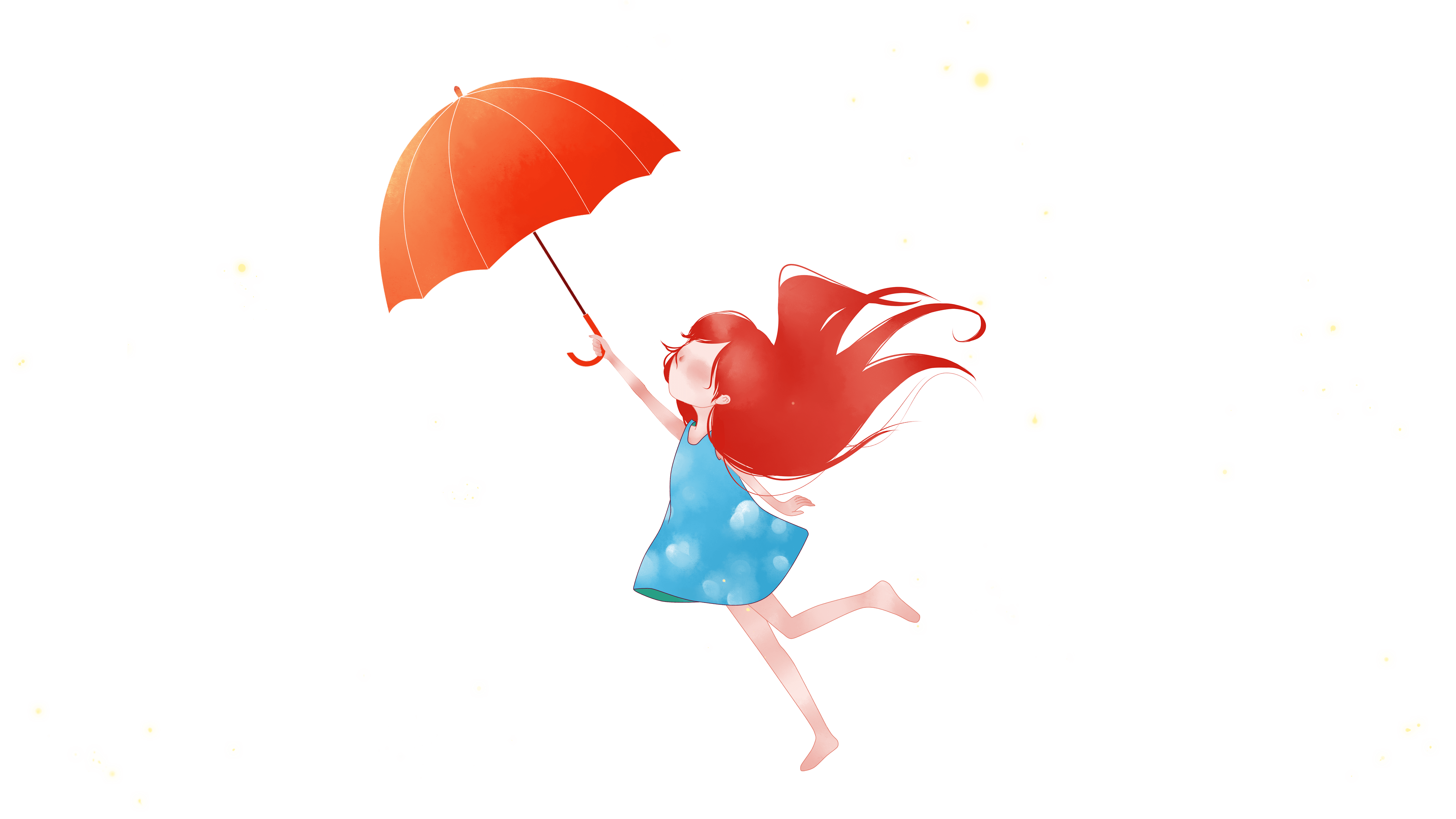 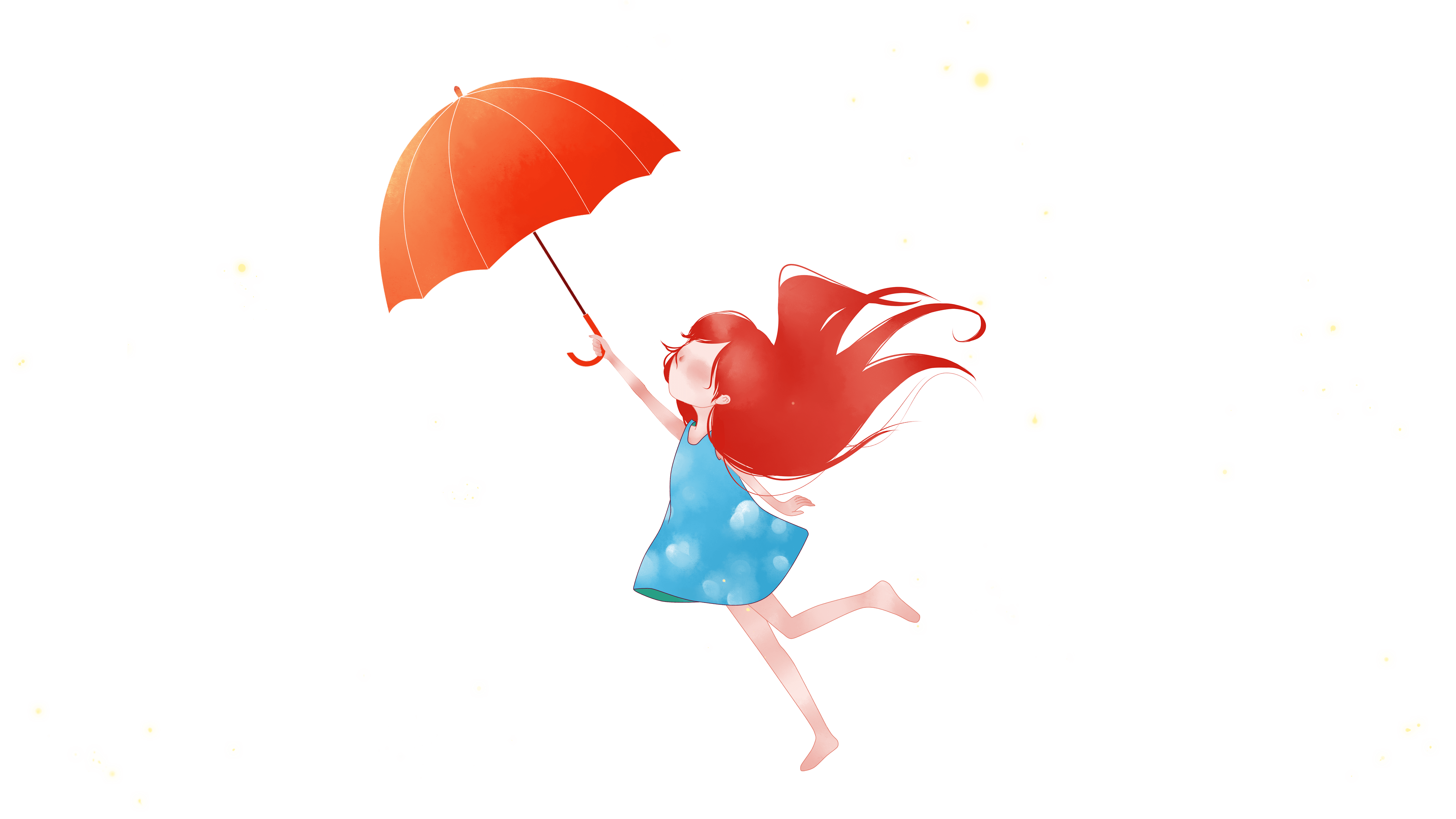 CHÍNH TẢ
Tiếng đàn ba-la-lai-ca trên sông Đà
Lúc ấyCả công trường say ngủ cạnh dòng sông	
Những tháp khoan nhô lên trời ngẫm nghĩNhững xe ủi, xe ben sóng vai nhau nằm nghỉChỉ còn tiếng đàn ngân ngaVới một dòng trăng lấp loáng sông Đà.

Ngày mai
Chiếc đập lớn nối liền hai khối núi
Biển sẽ nằm bỡ ngỡ giữa cao nguyên
Sông Đà chia ánh sáng đi muôn ngả
Từ công trình thủy điện lớn đầu tiên.			Quang Huy
Trên sông Đà				
Một đêm trăng chơi vơi			
Tôi đã nghe tiếng ba-la-lai-ca		
Một cô gái Nga mái tóc màu hạt dẻ	
Ngón tay đan trên những sợi dây đồng.
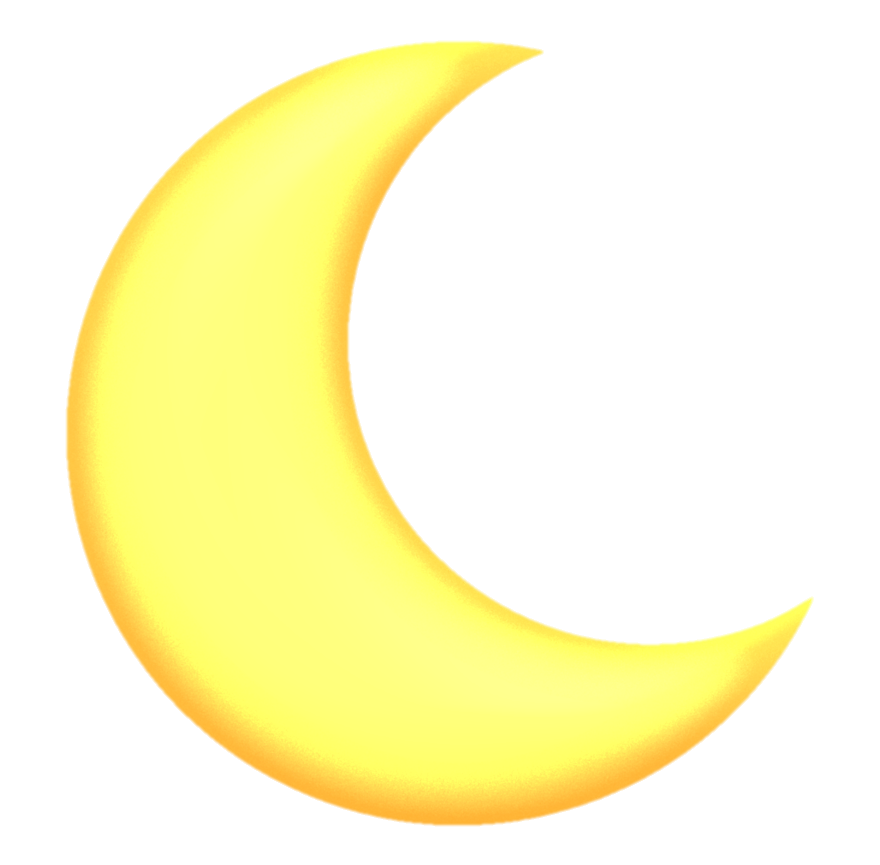 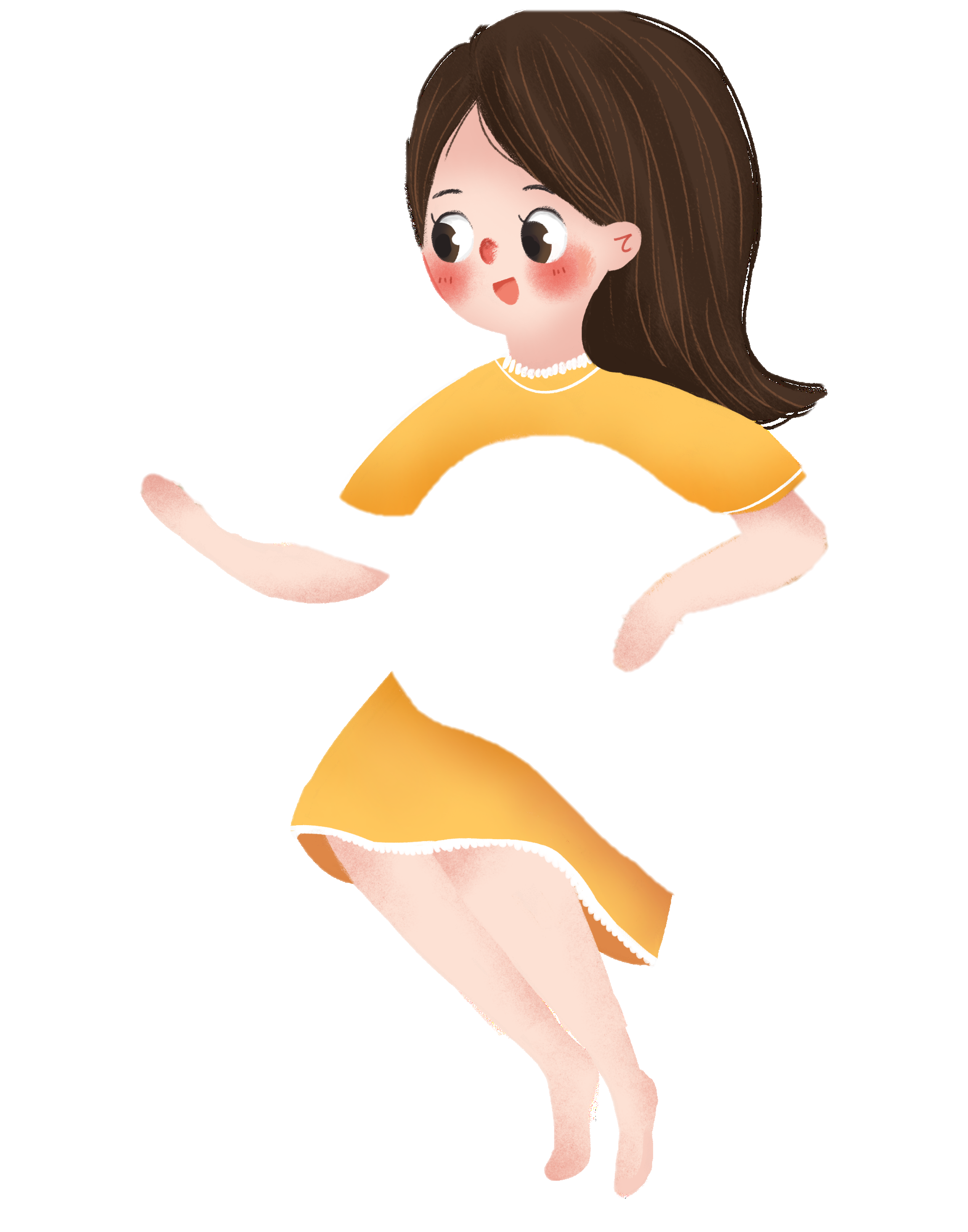 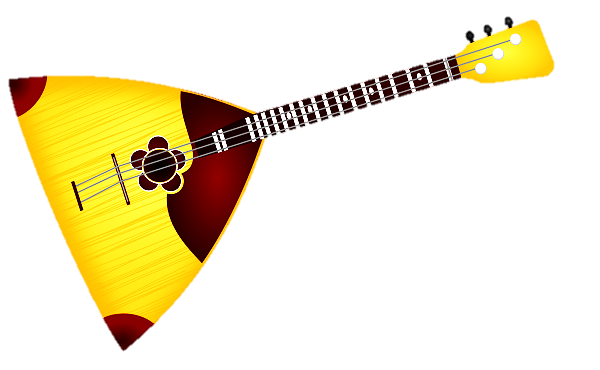 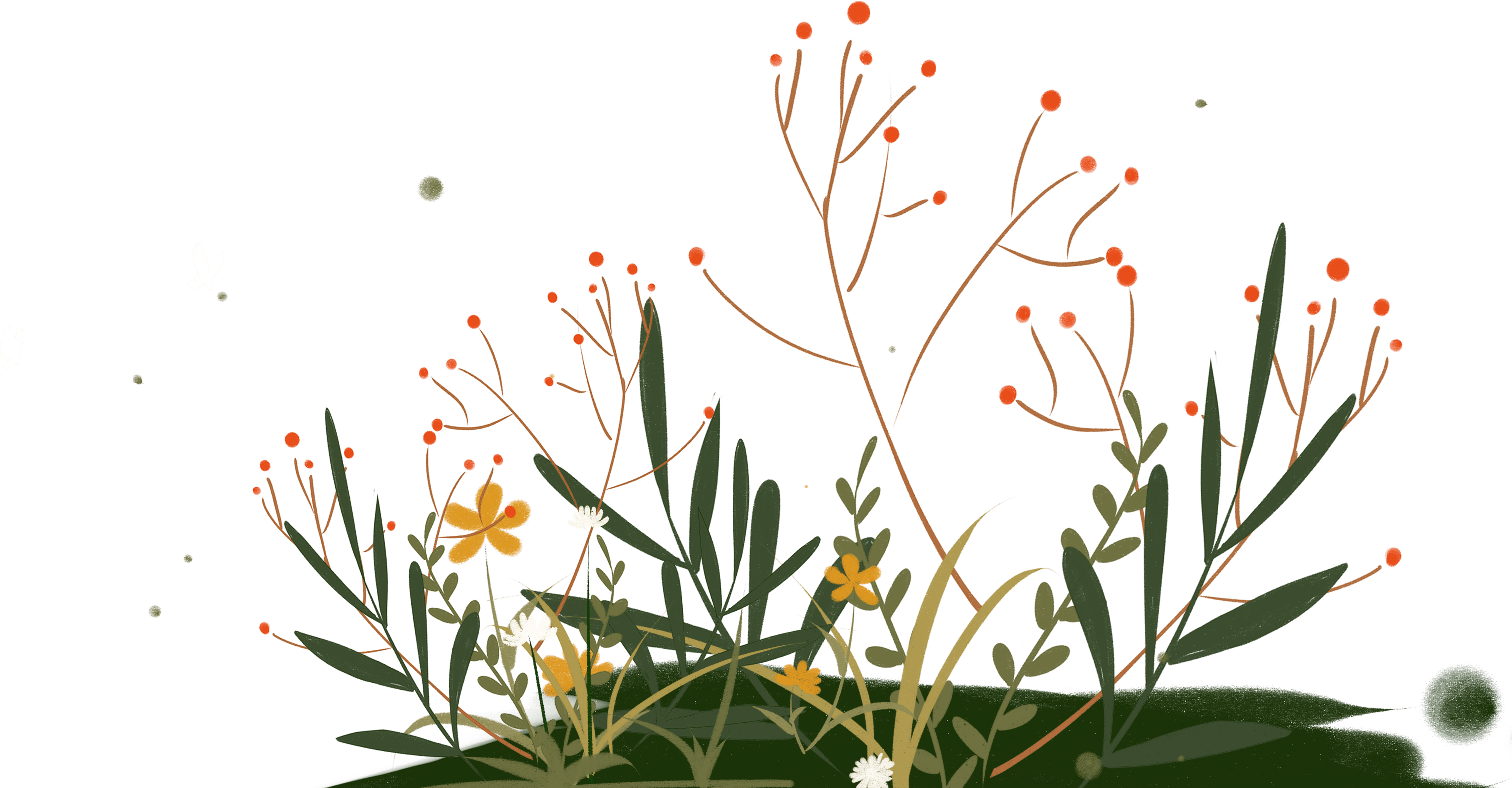 CHÍNH TẢ
Tiếng đàn ba-la-lai-ca trên sông Đà
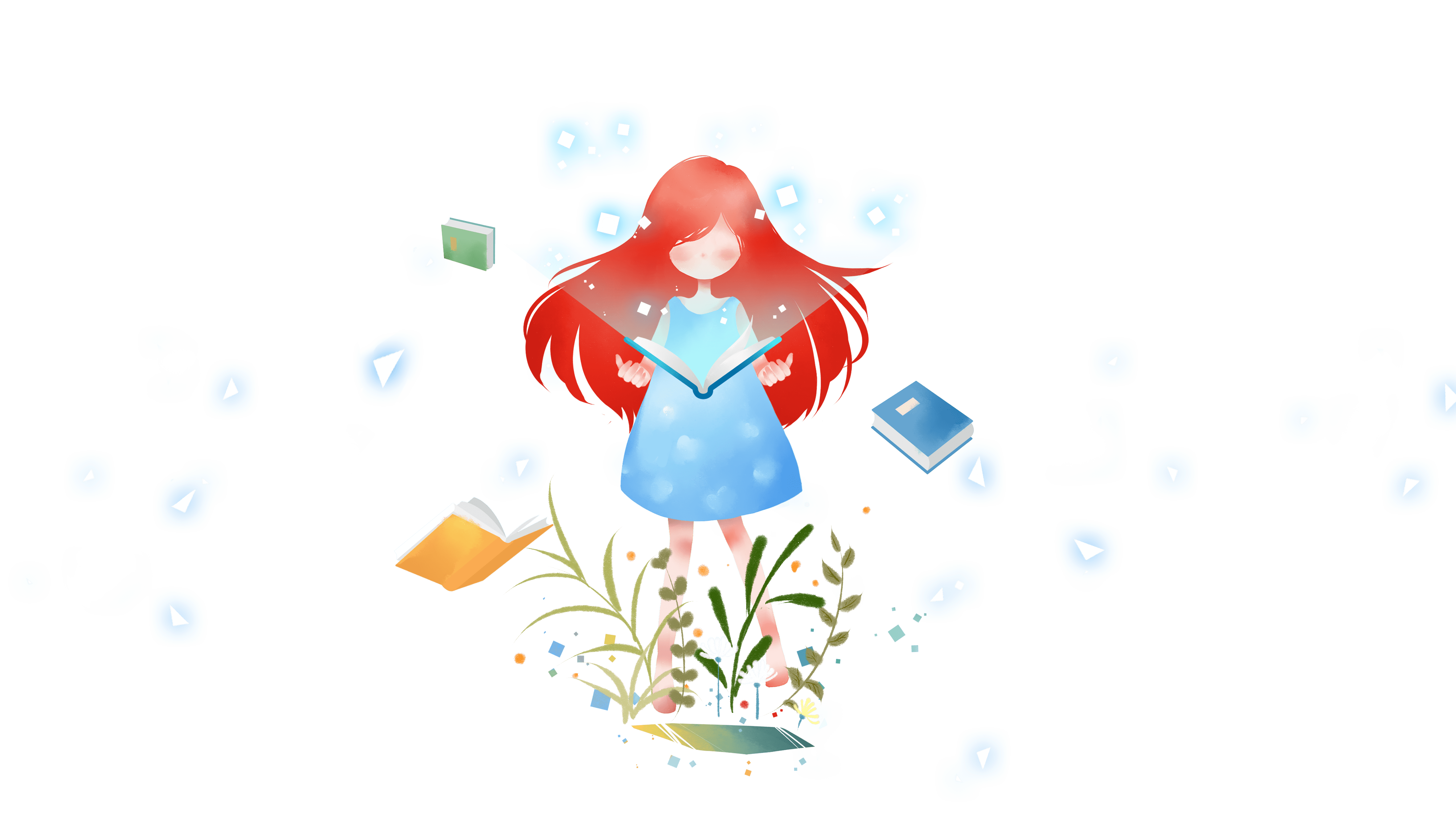 Bài thơ ca ngợi điều gì?
Bài thơ ca ngợi cảnh đẹp kì vĩ của công trường thủy điện sông Đà cùng với tiếng đàn ba-la-lai-ca trong ánh trăng và ước mơ về tương lai tươi đẹp khi công trình hoàn thành.
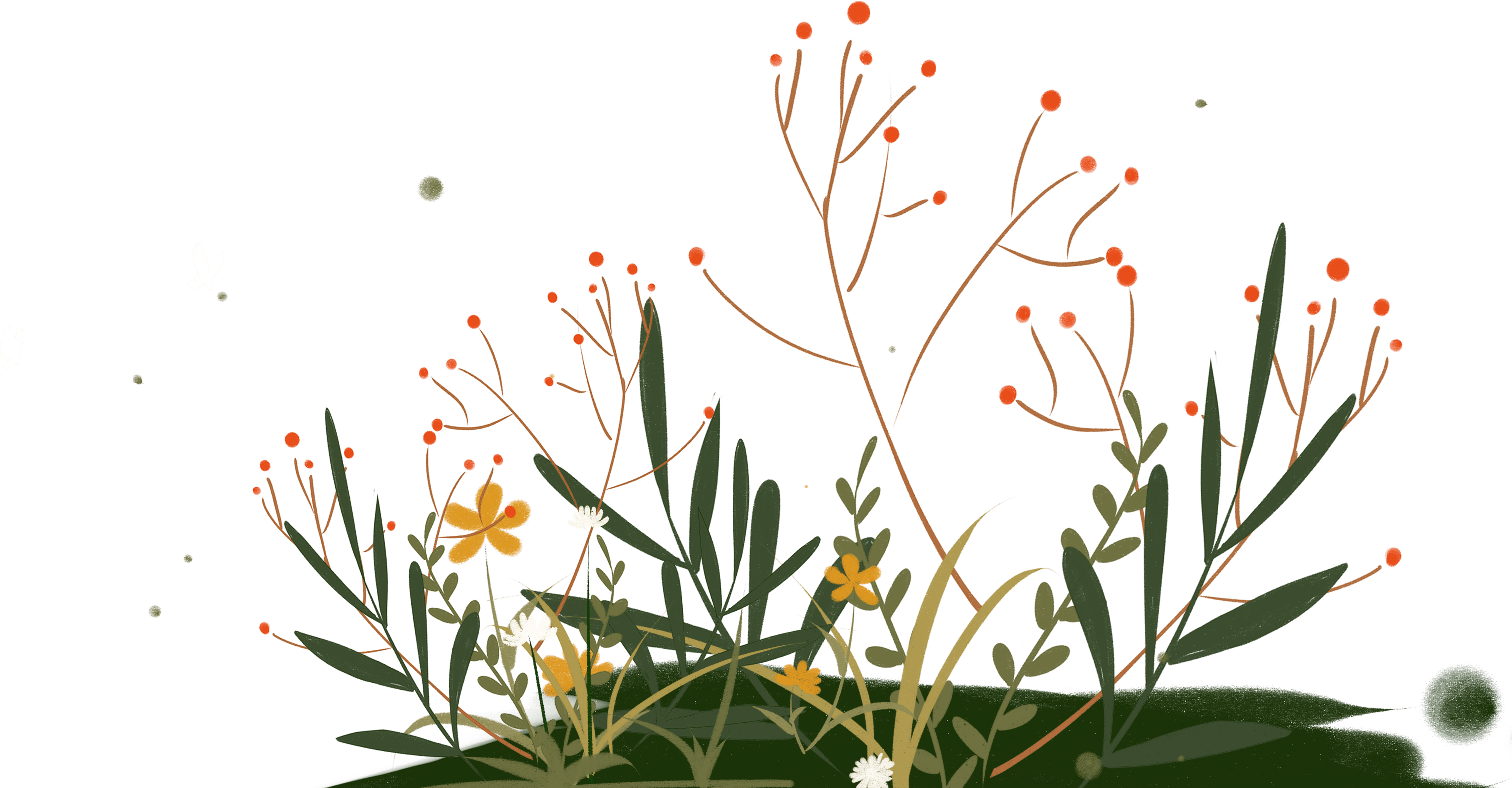 CHÍNH TẢ
Tiếng đàn ba-la-lai-ca trên sông Đà
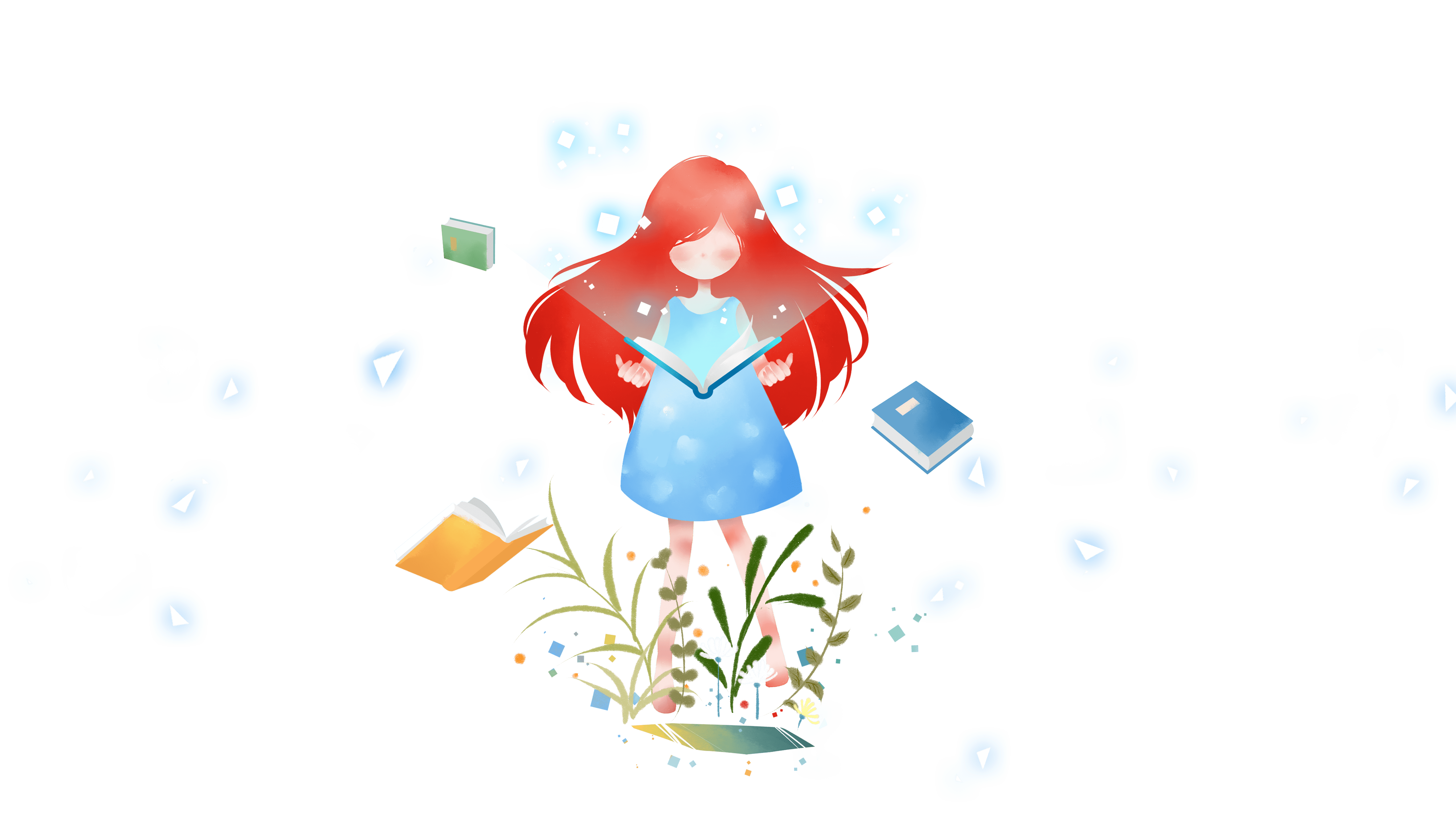 Luyện viết từ khó
- ba-la-lai-ca
- tháp khoan
- ngẫm nghĩ
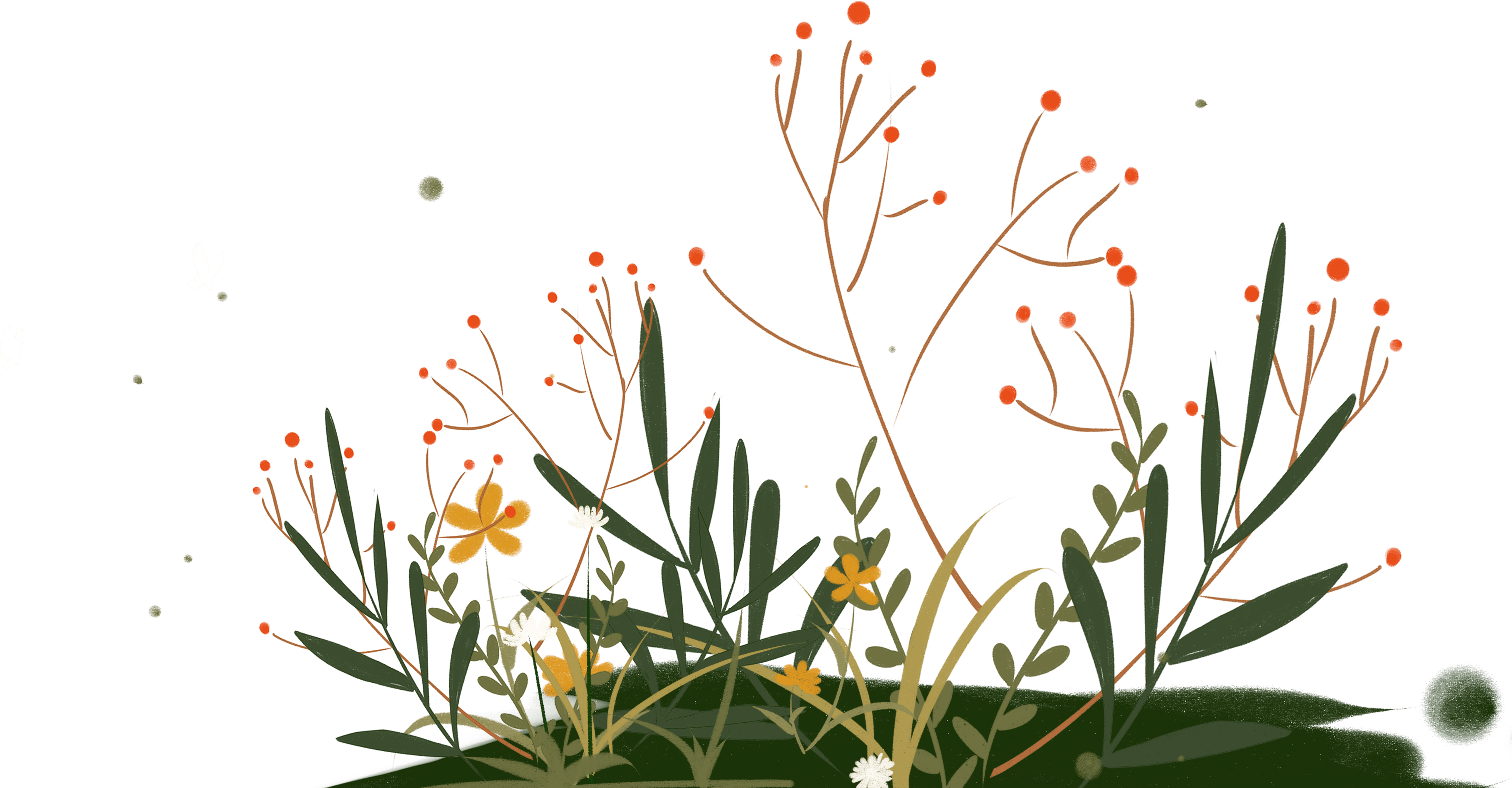 - lấp loáng
- bỡ ngỡ
- muôn ngả
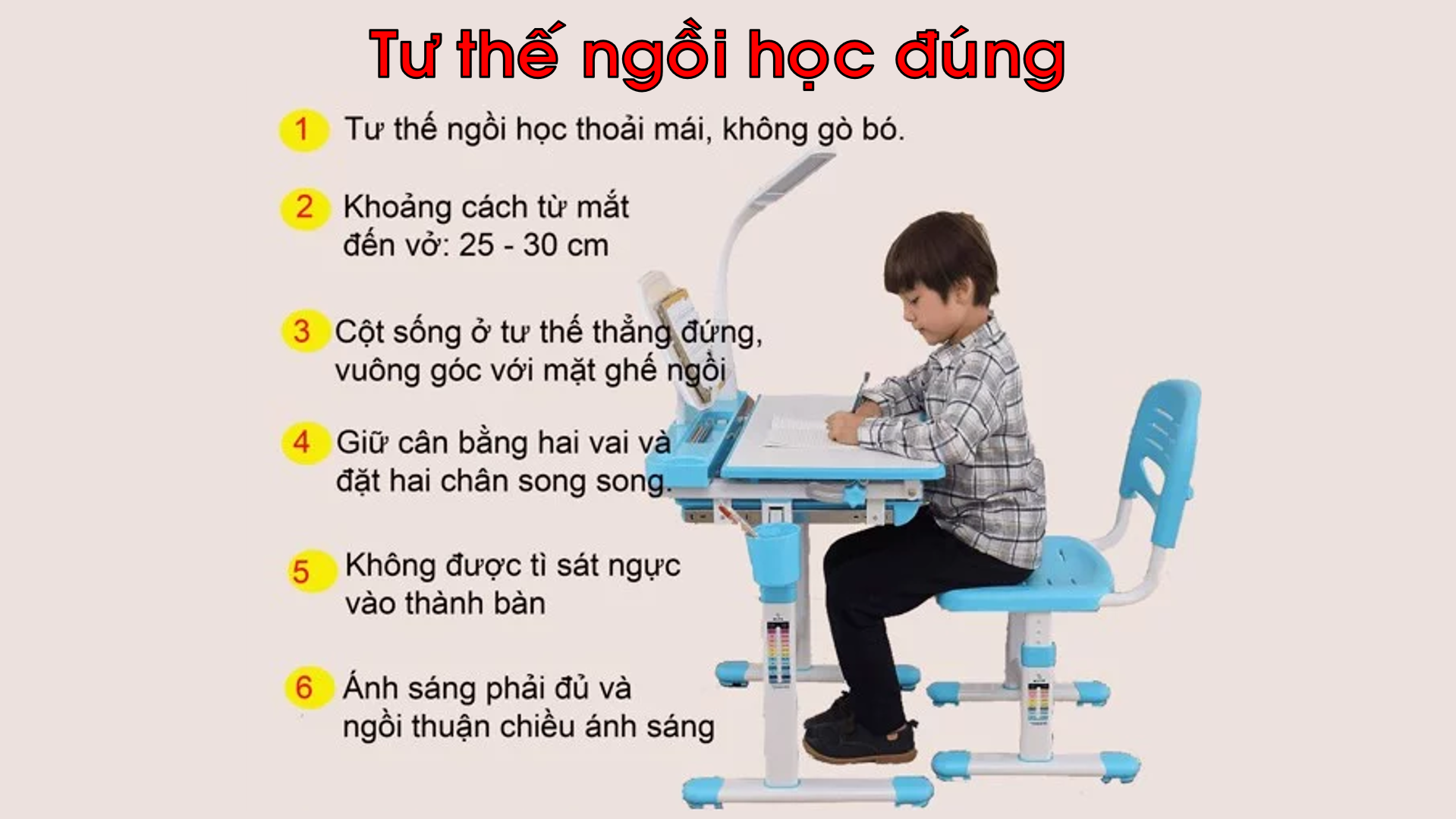 CHÍNH TẢ
Tiếng đàn ba-la-lai-ca trên sông Đà
Lúc ấyCả công trường say ngủ cạnh dòng sông	
Những tháp khoan nhô lên trời ngẫm nghĩNhững xe ủi, xe ben sóng vai nhau nằm nghỉChỉ còn tiếng đàn ngân ngaVới một dòng trăng lấp loáng sông Đà.

Ngày mai
Chiếc đập lớn nối liền hai khối núi
Biển sẽ nằm bỡ ngỡ giữa cao nguyên
Sông Đà chia ánh sáng đi muôn ngả
Từ công trình thủy điện lớn đầu tiên.			Quang Huy
Trên sông Đà				
Một đêm trăng chơi vơi			
Tôi đã nghe tiếng ba-la-lai-ca		
Một cô gái Nga mái tóc màu hạt dẻ	
Ngón tay đan trên những sợi dây đồng.
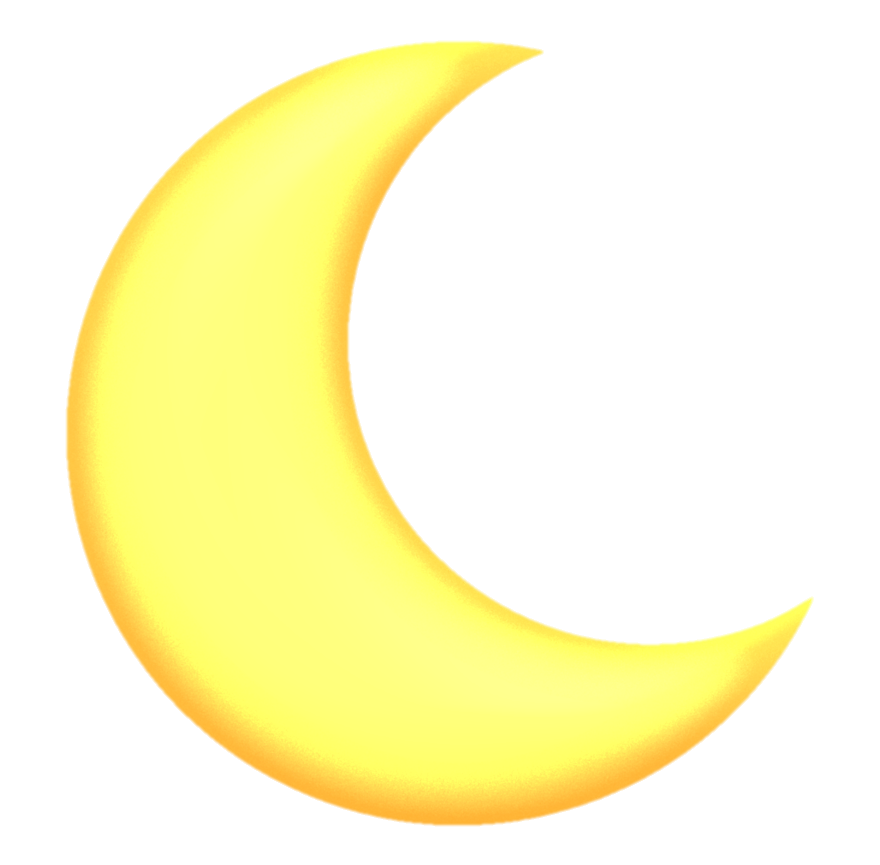 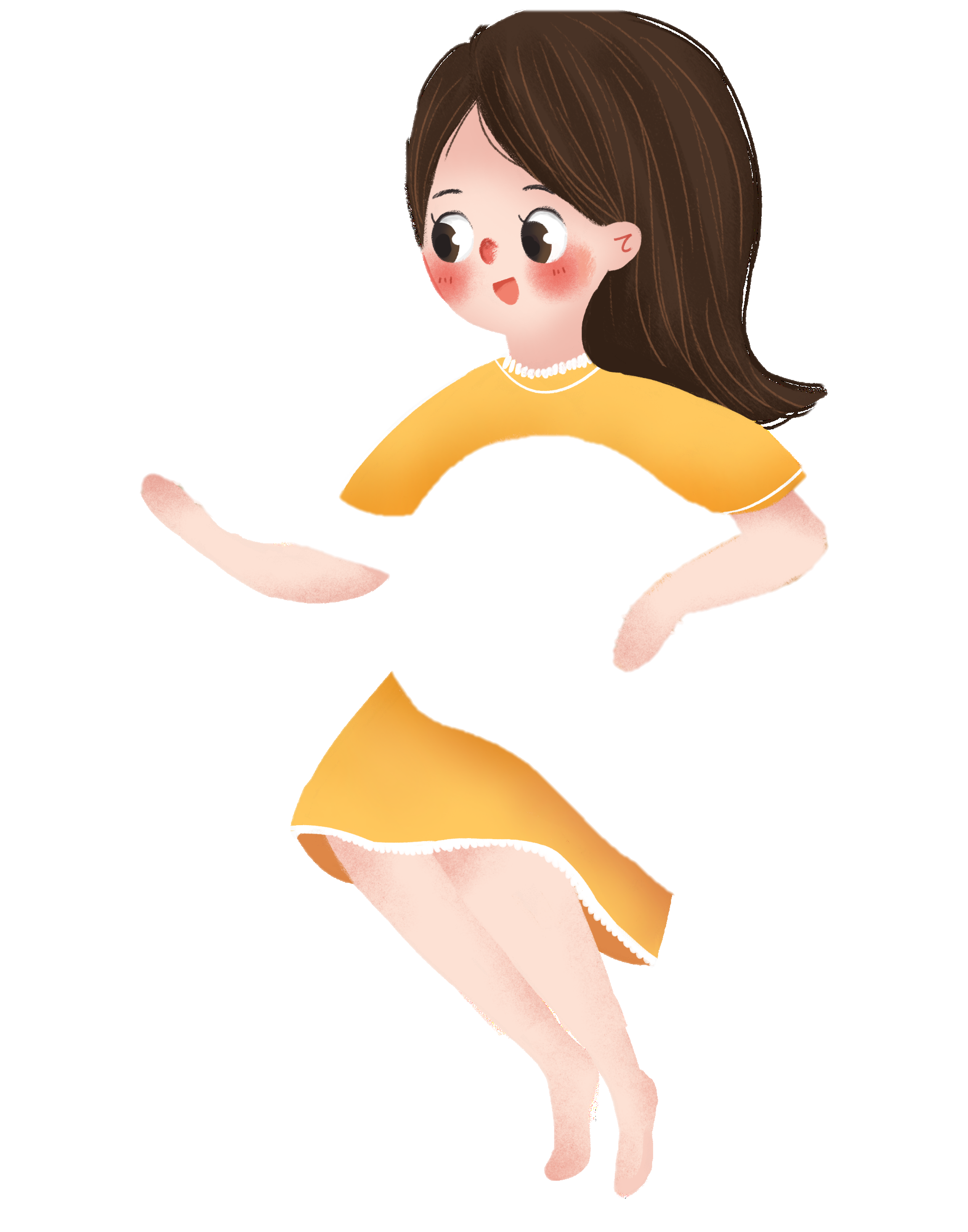 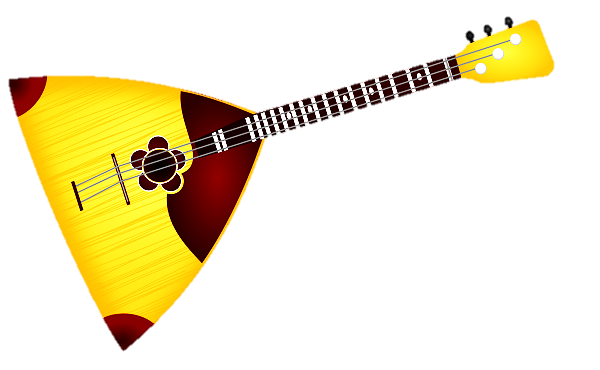 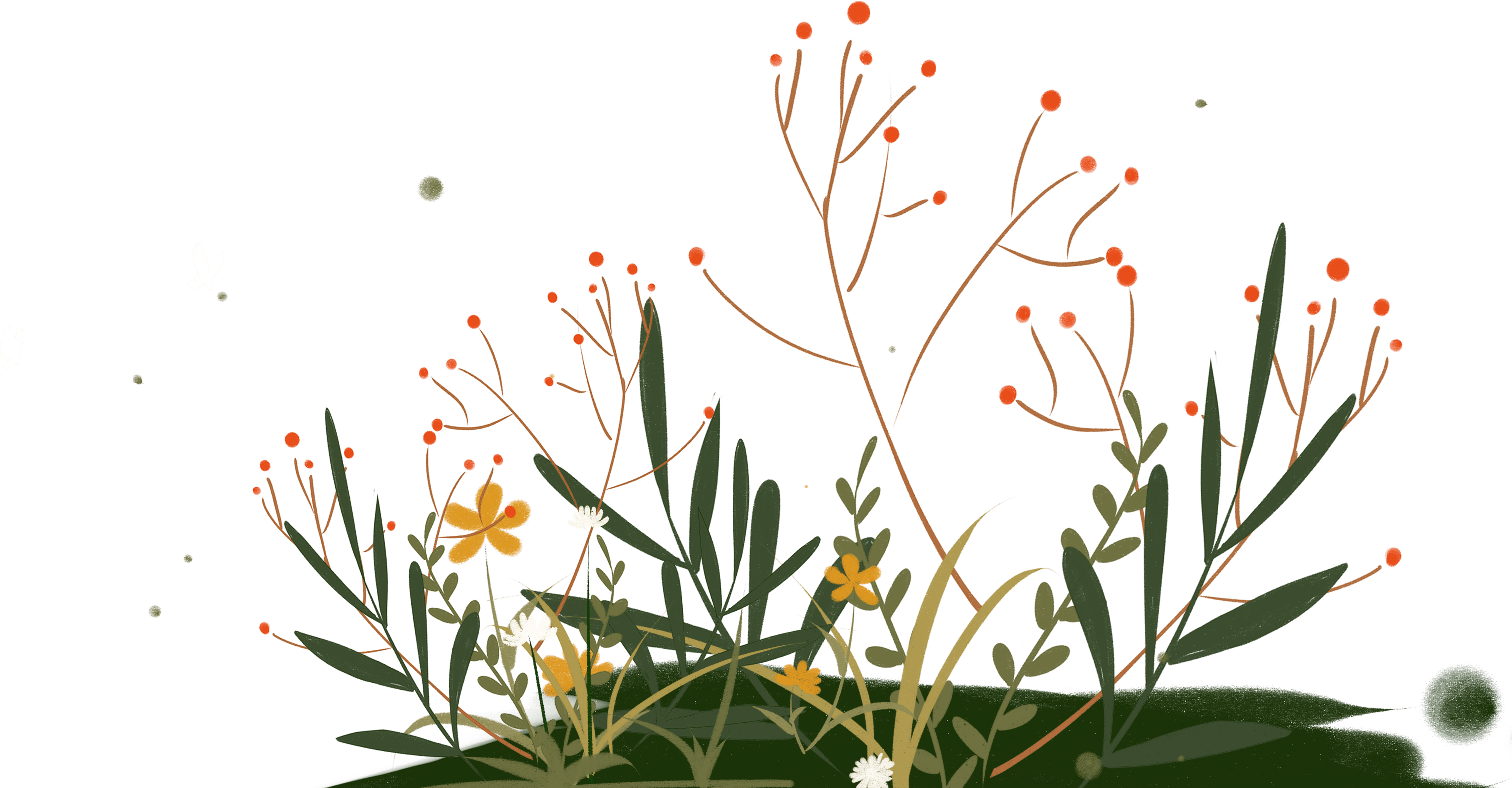 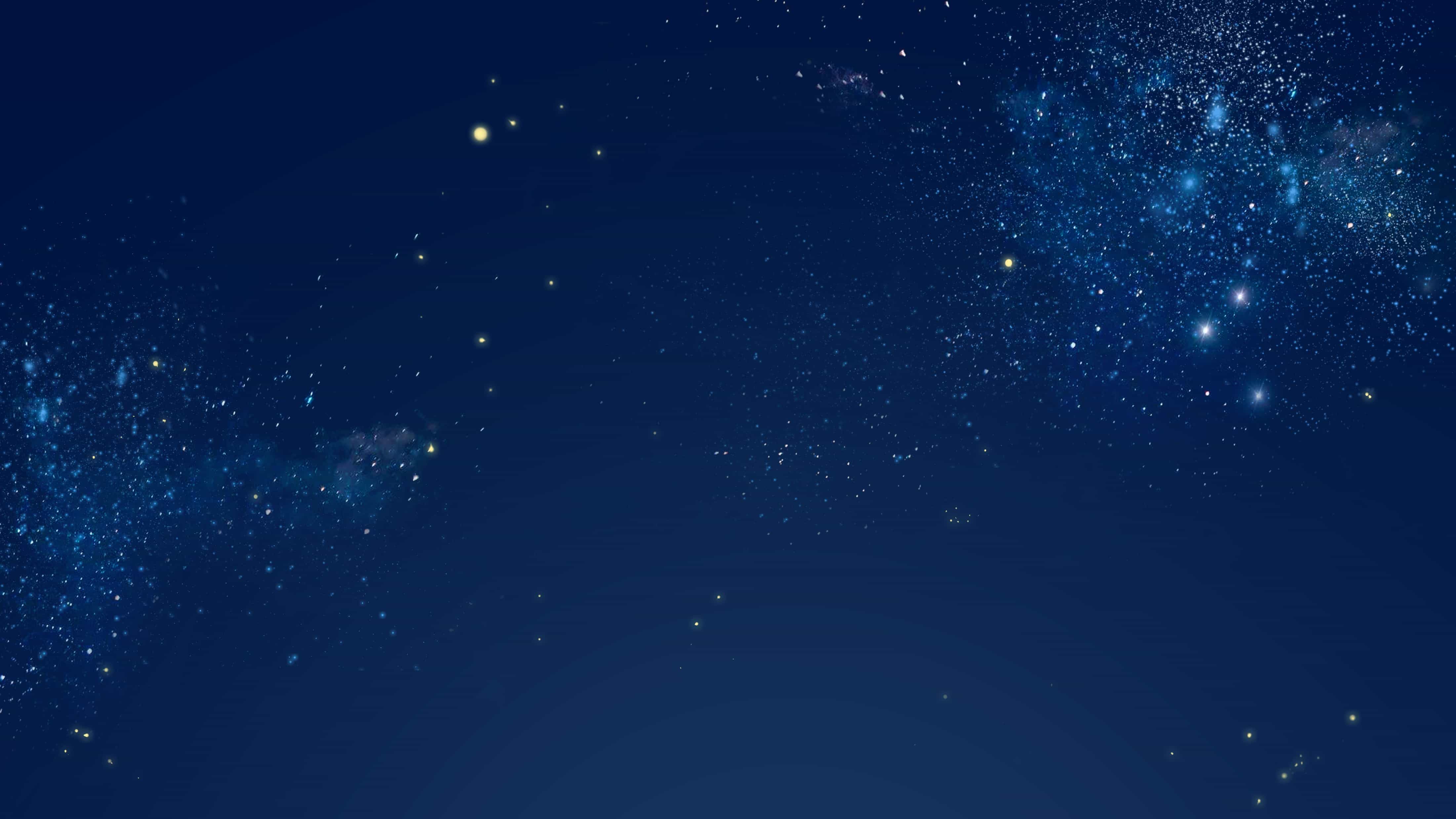 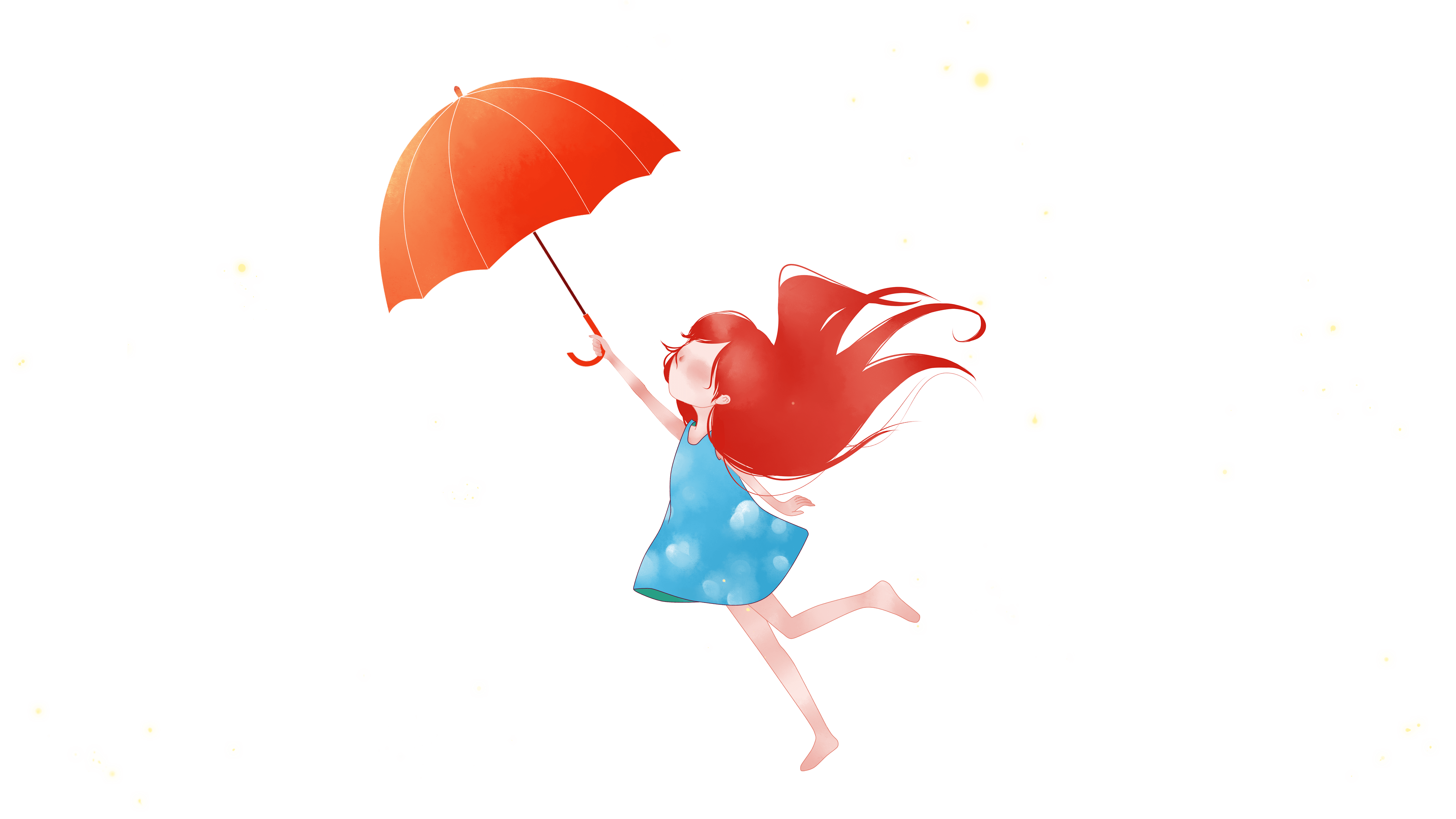 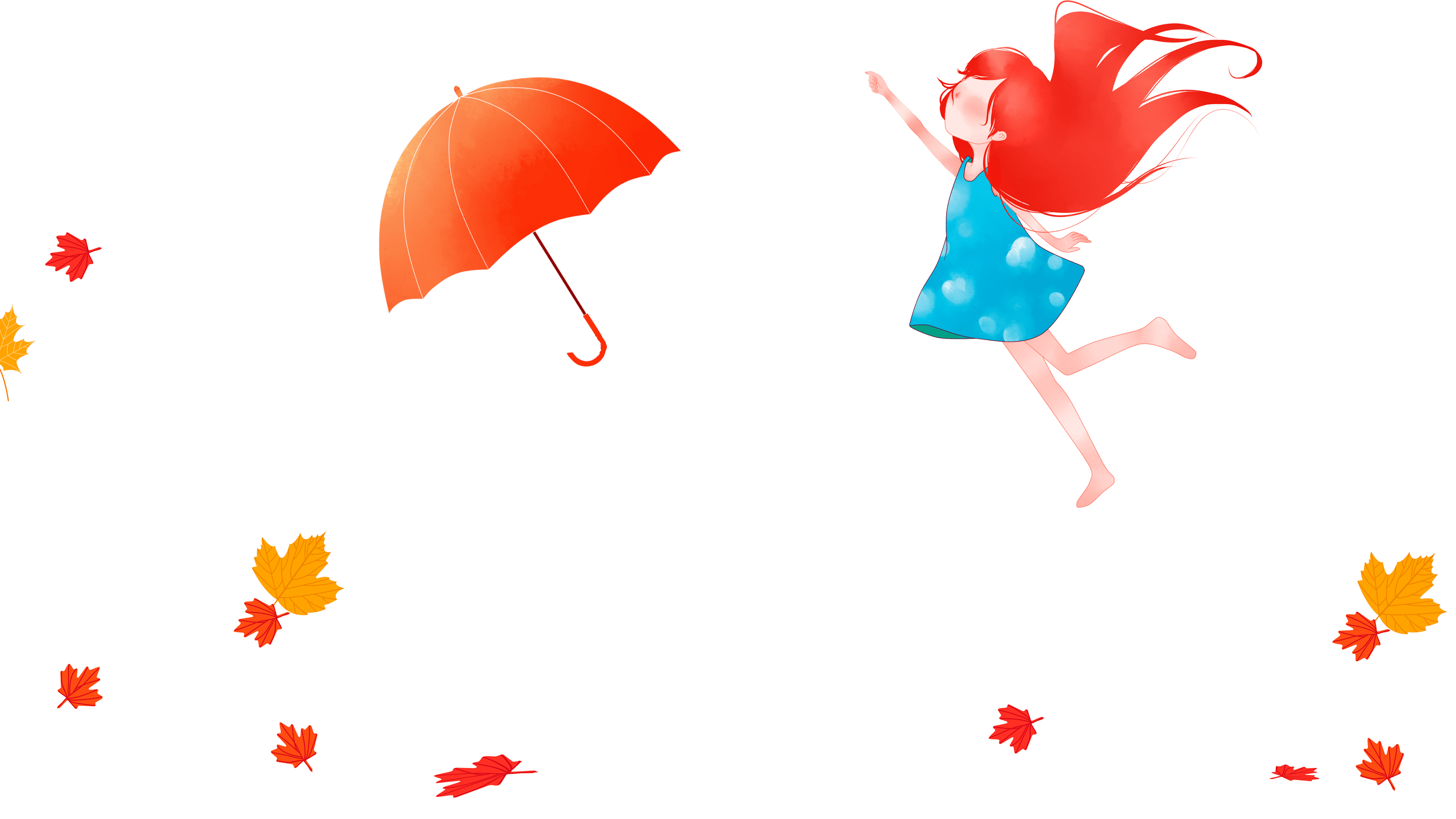 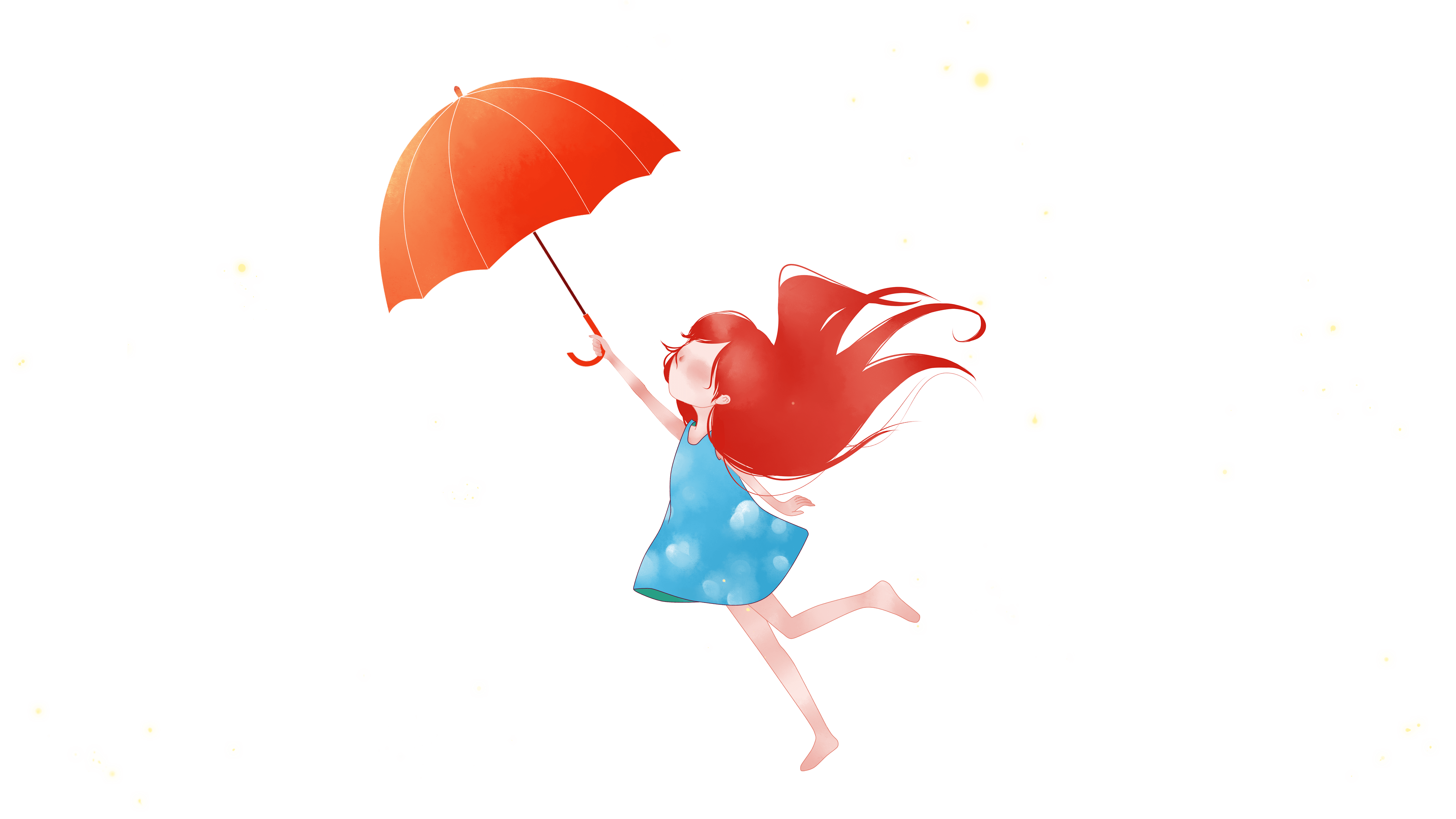 Hoạt động 2 :
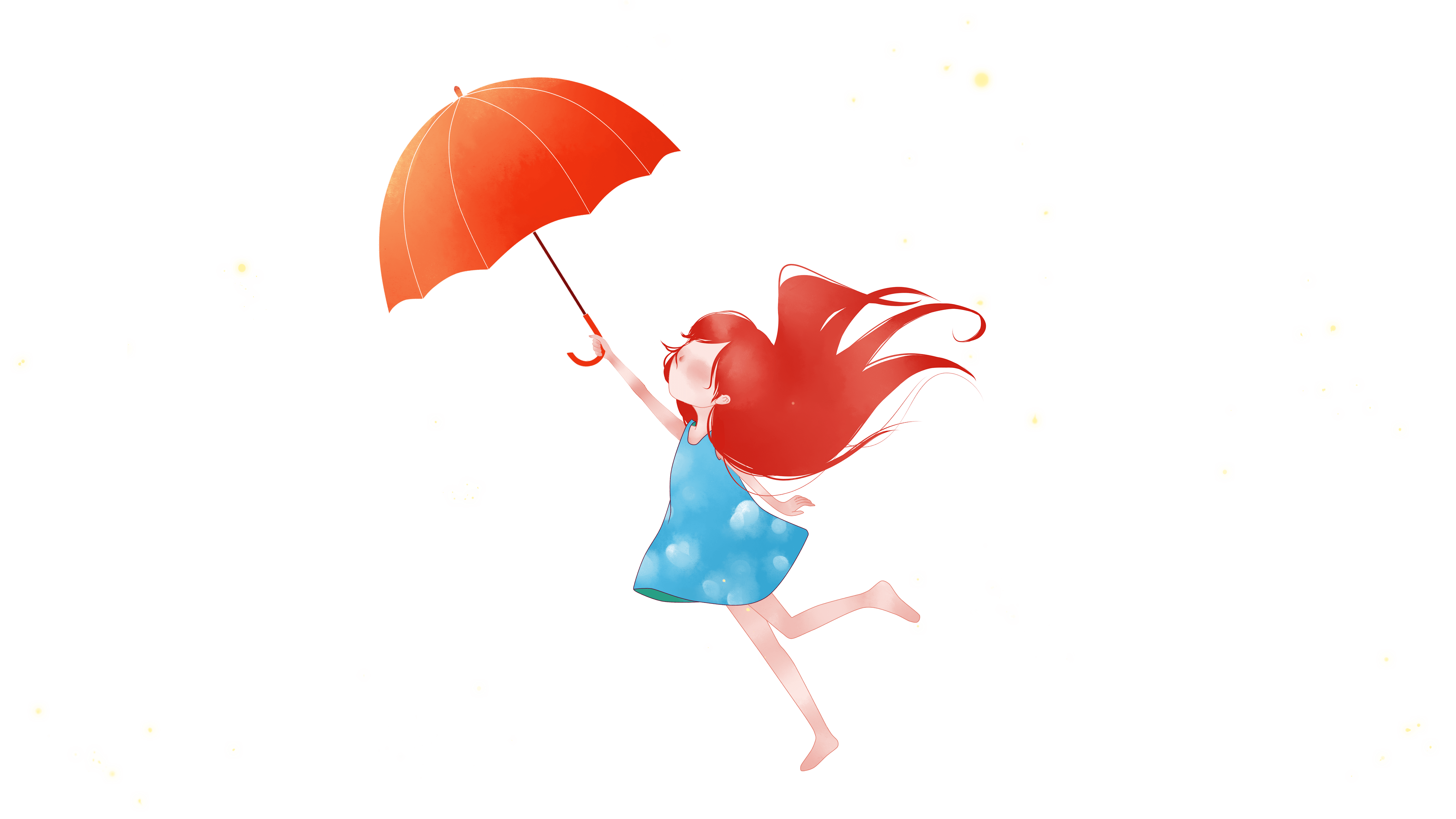 Bài tập Chính tả
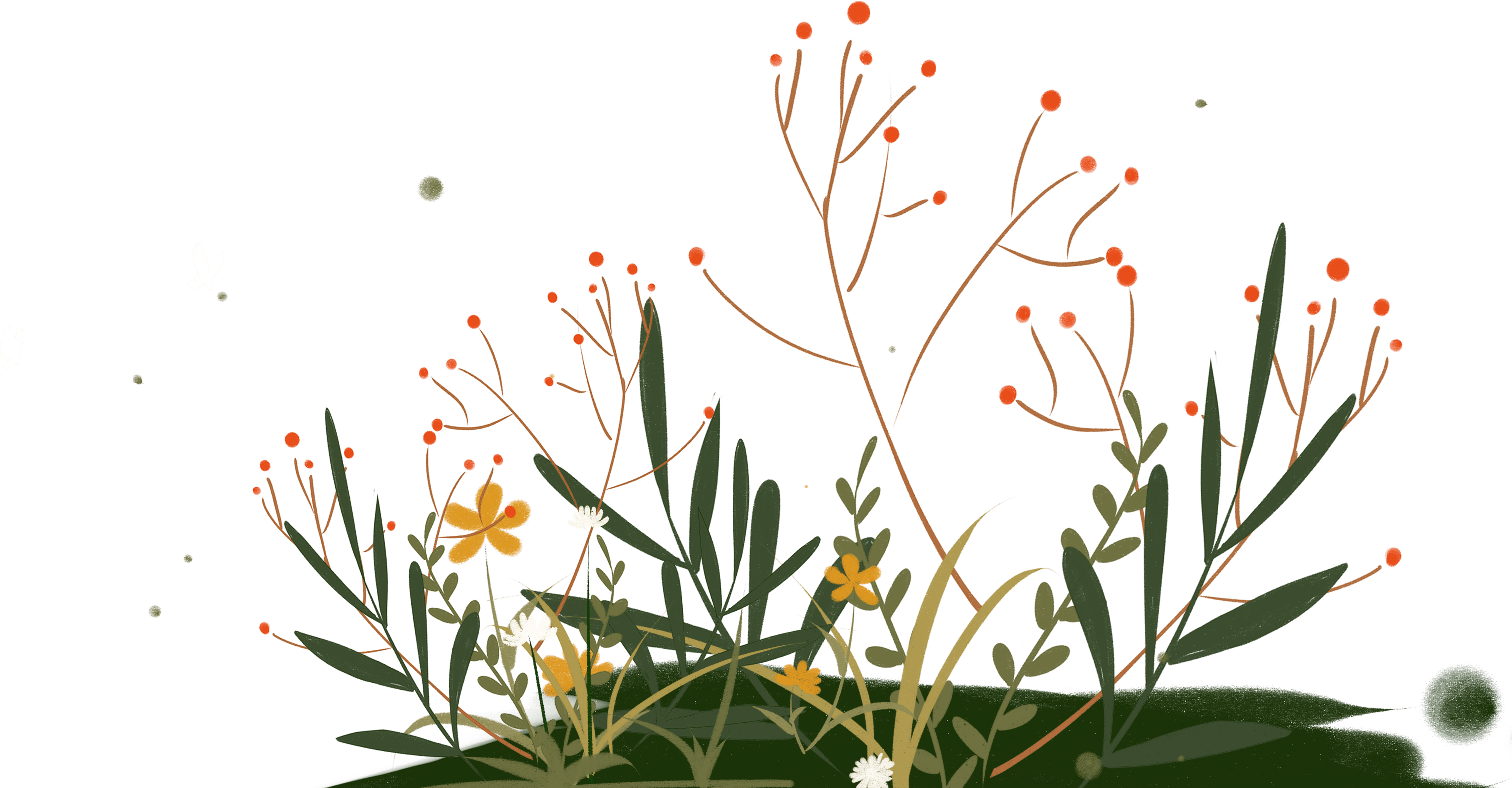 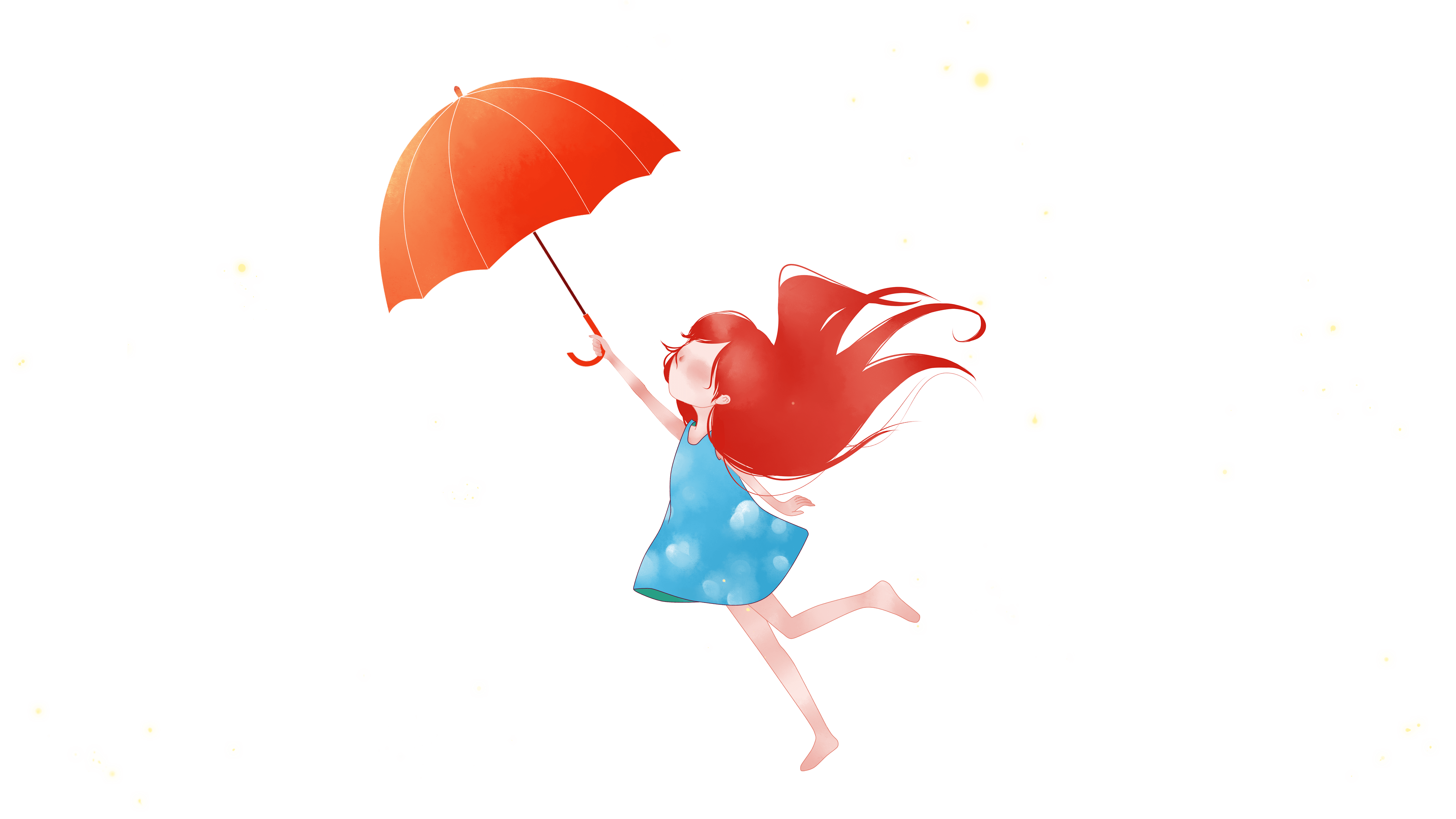 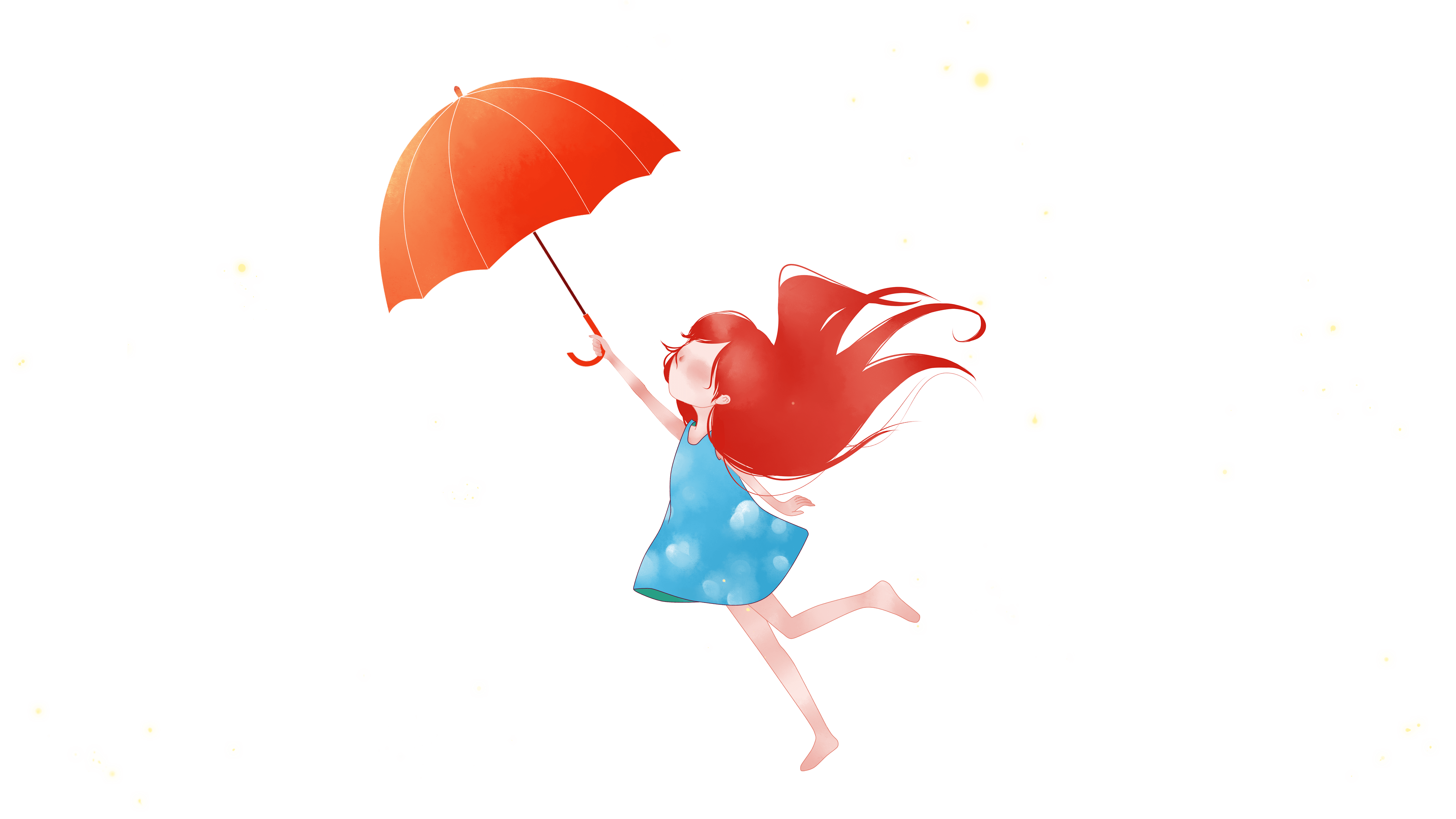 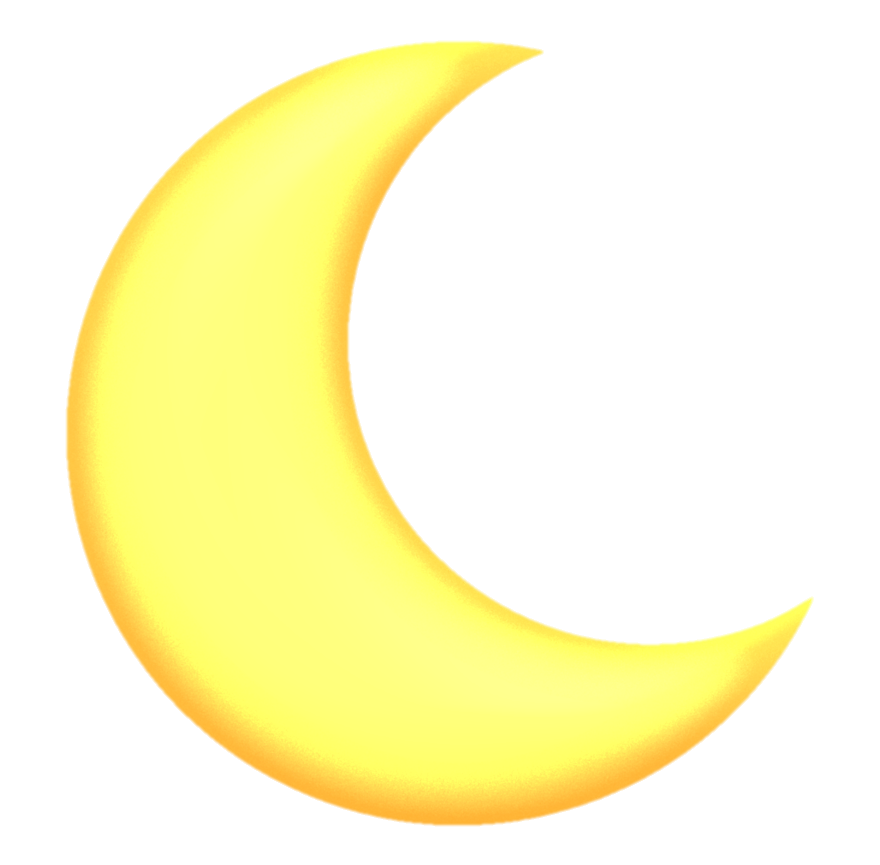 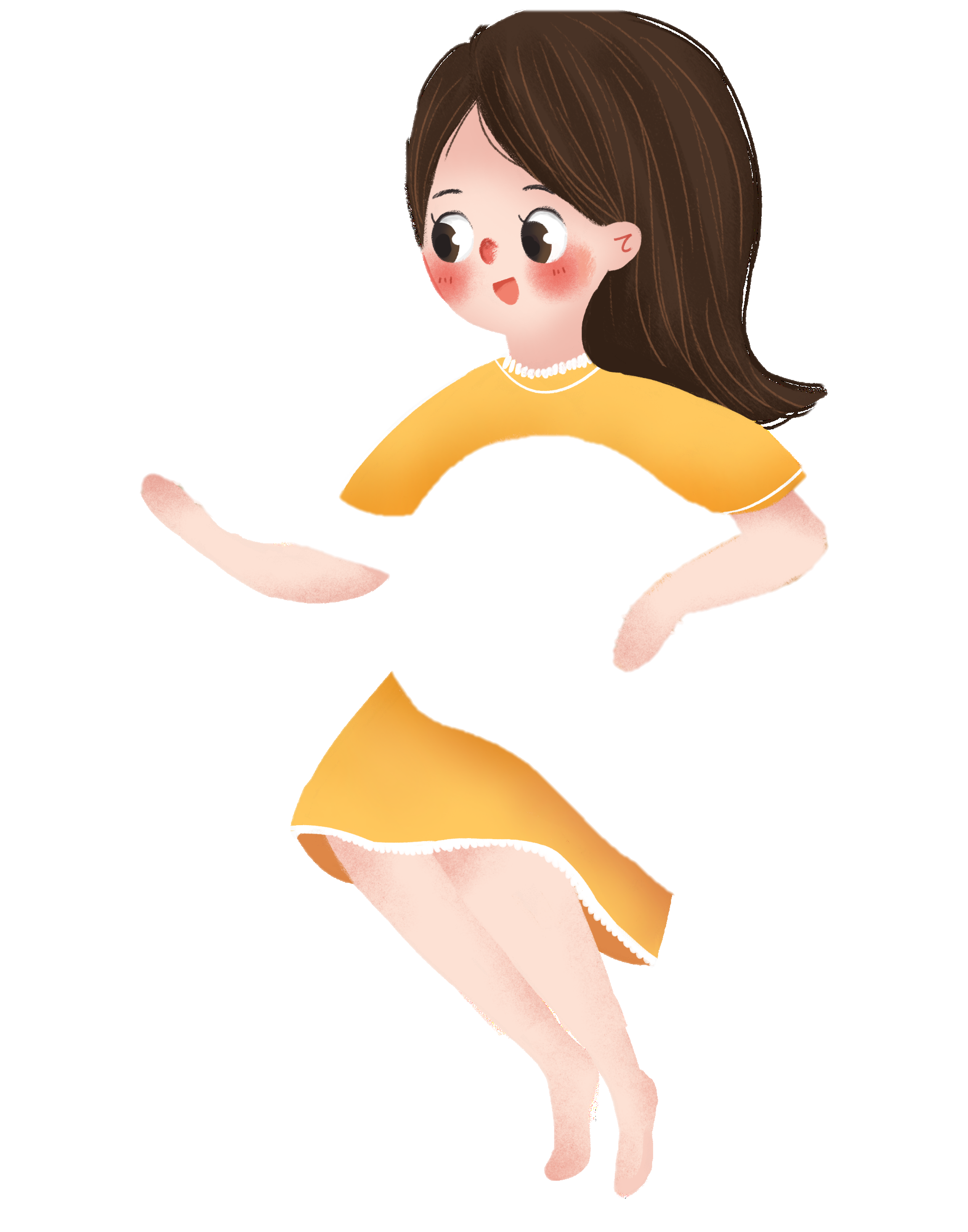 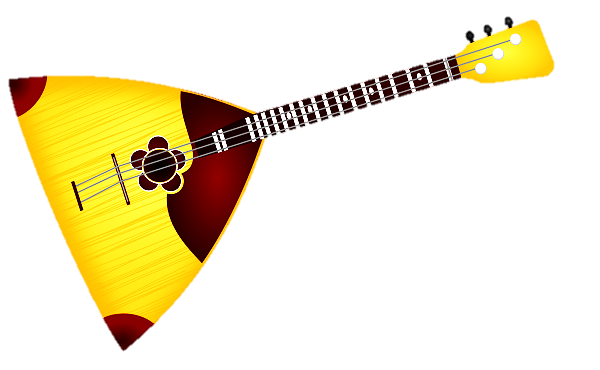 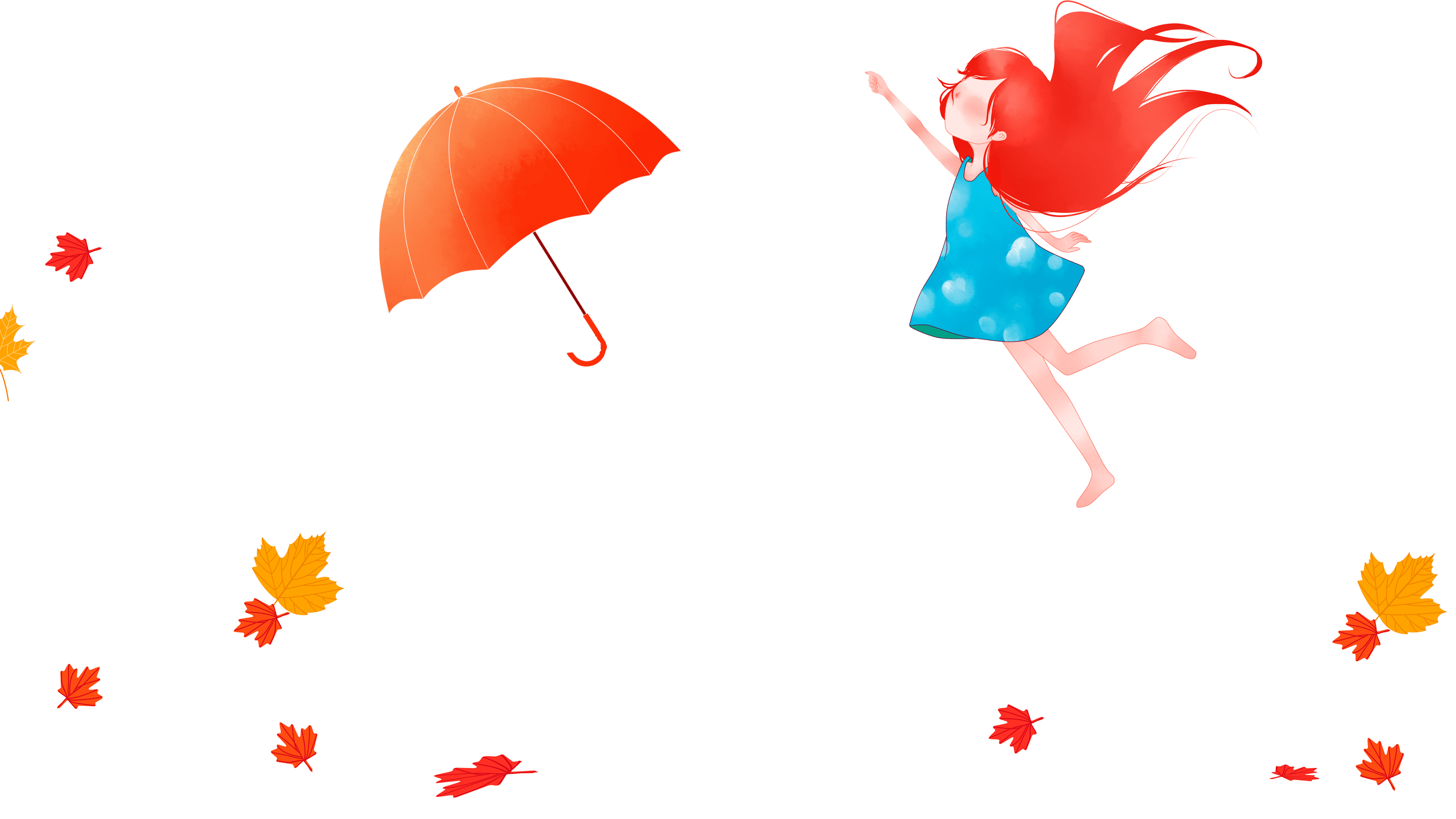 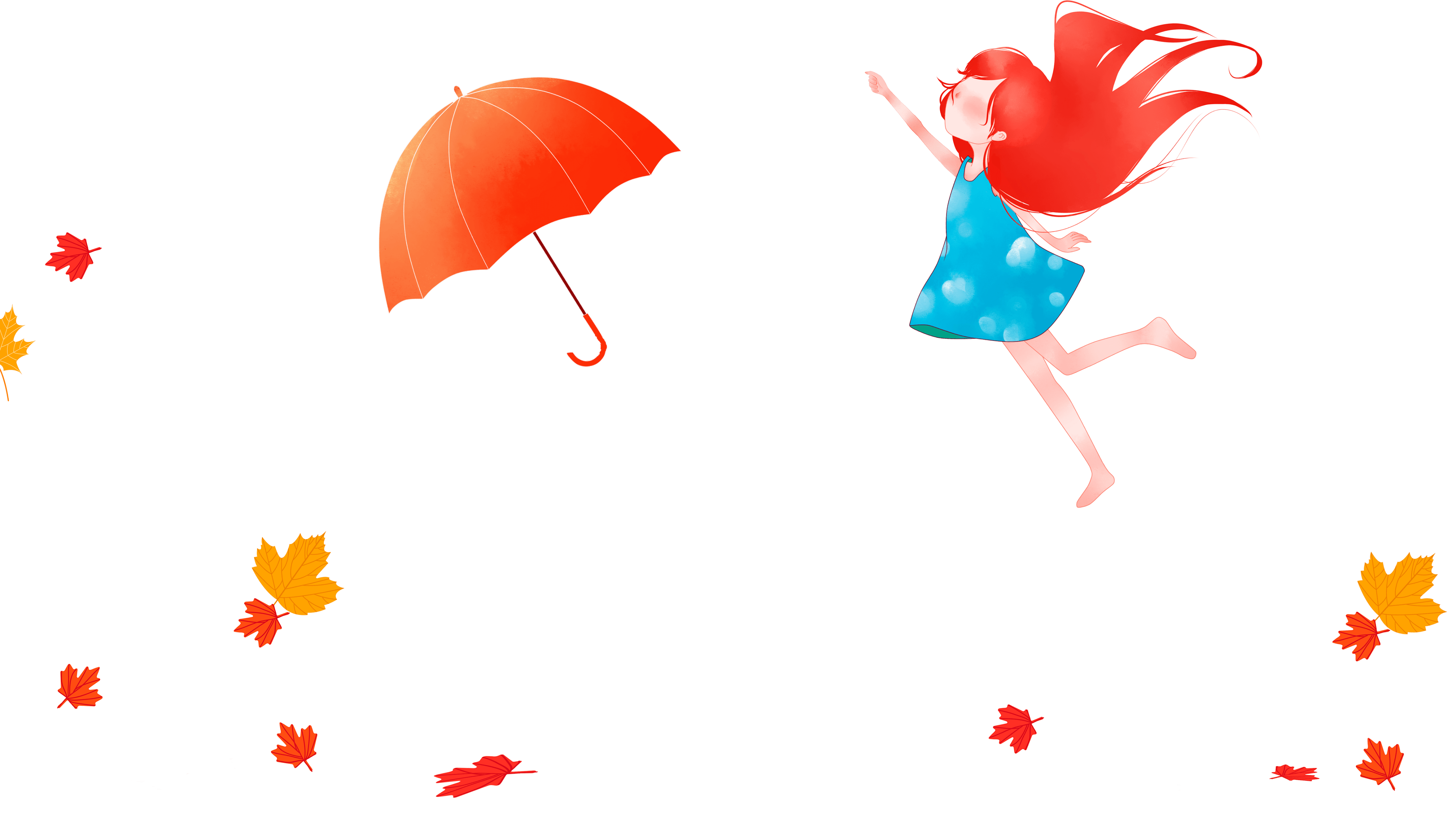 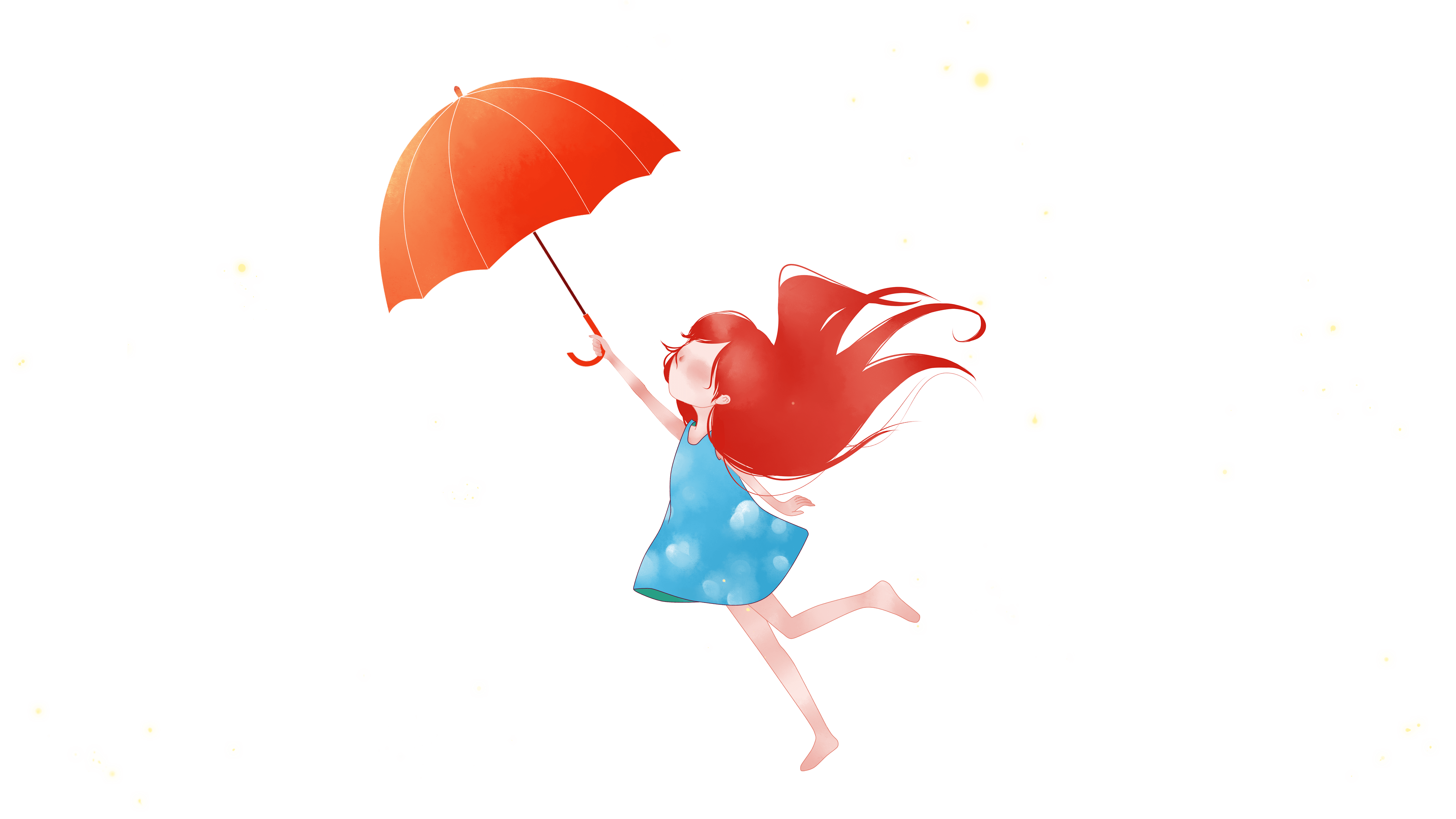 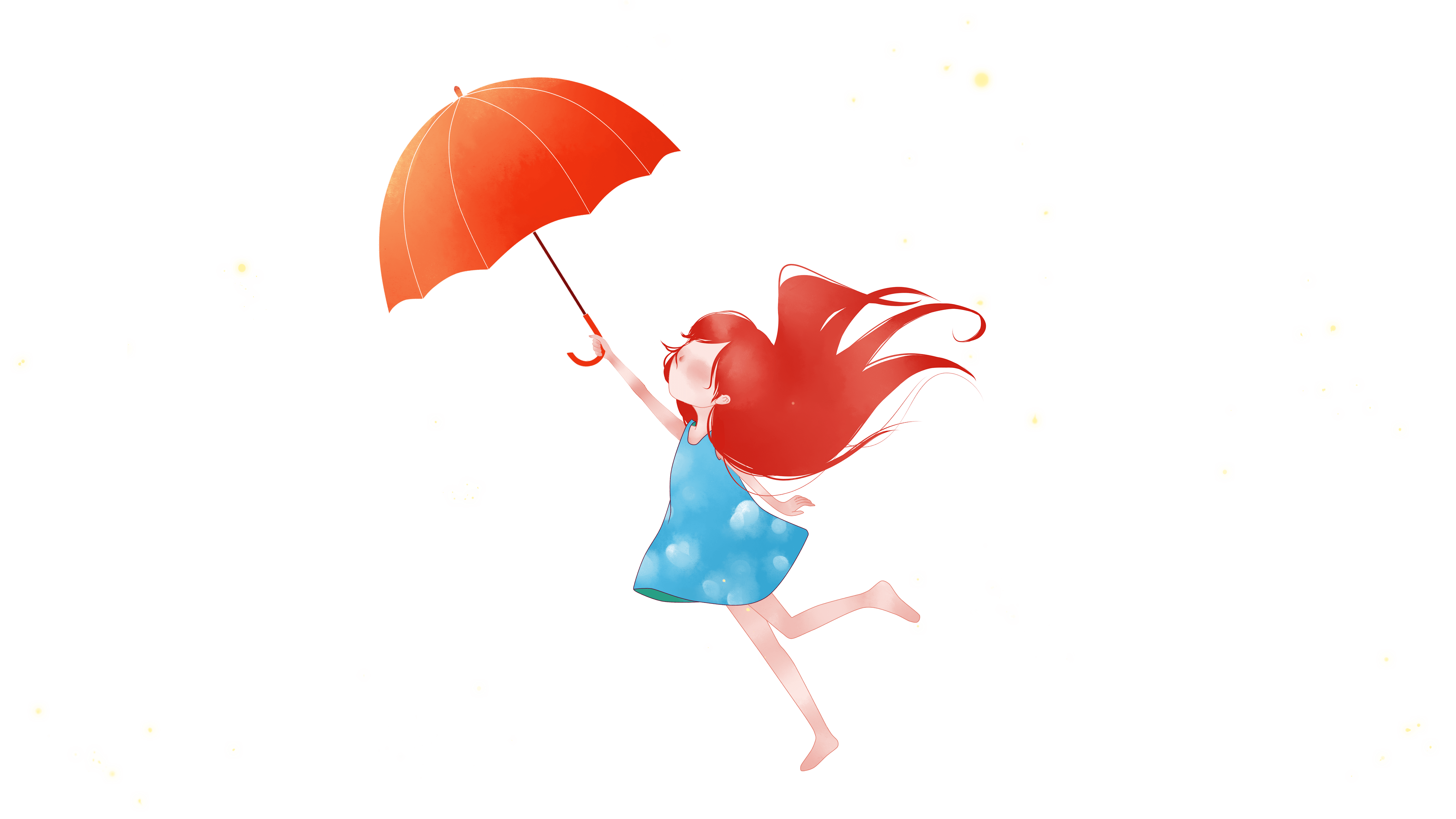 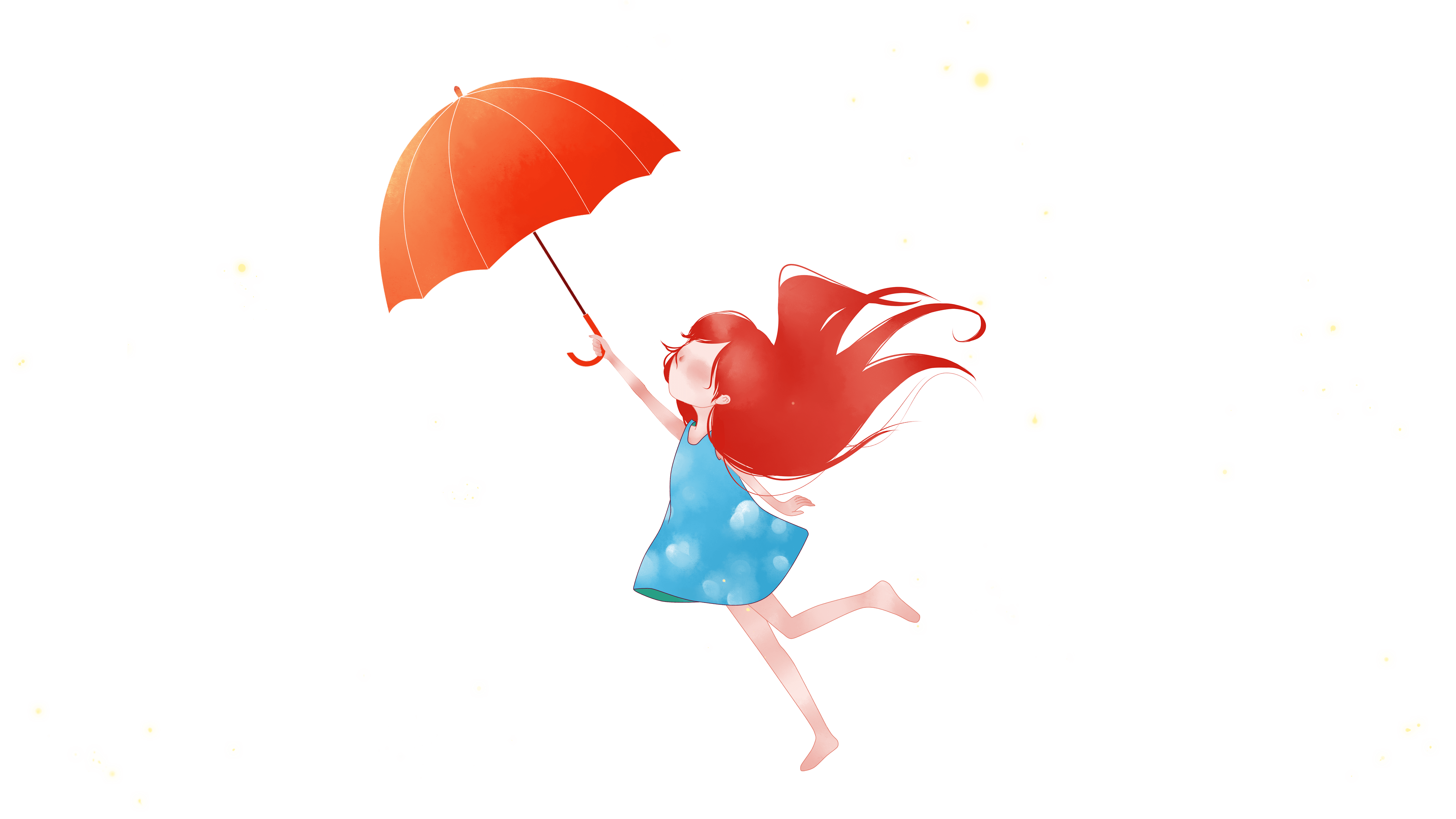 CHÍNH TẢ
Tiếng đàn ba-la-lai-ca trên sông Đà
Bài 2: b) Mỗi cột trong bảng dưới đây ghi một cặp tiếng chỉ khác nhau ở âm cuối n hay ng. Hãy tìm những từ ngữ có tiếng đó.
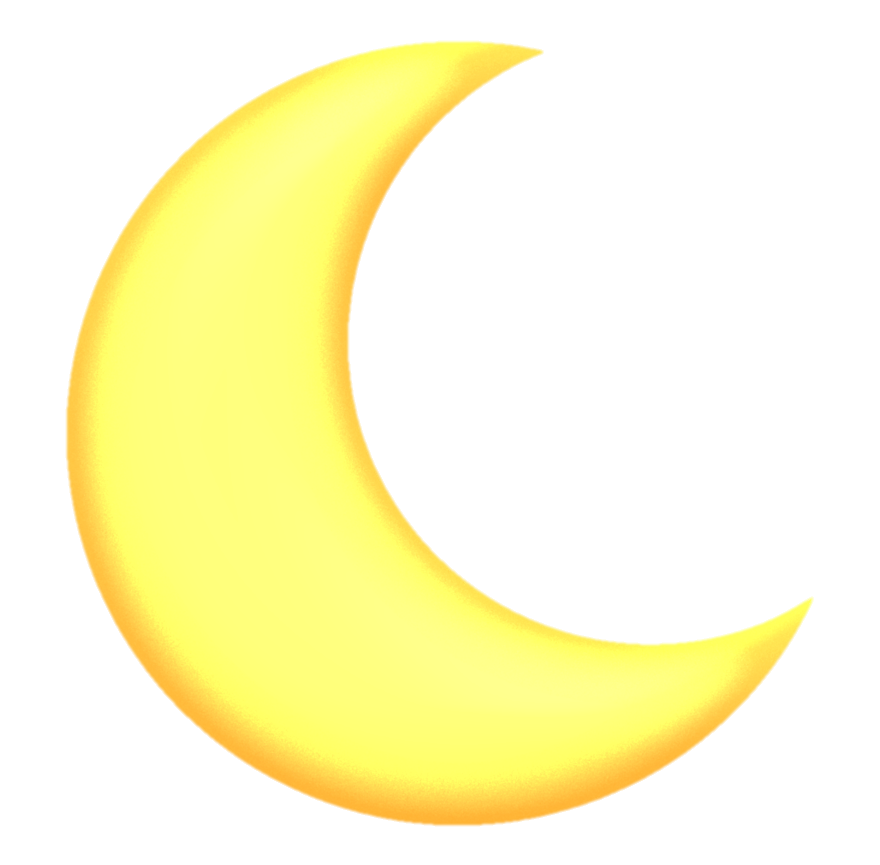 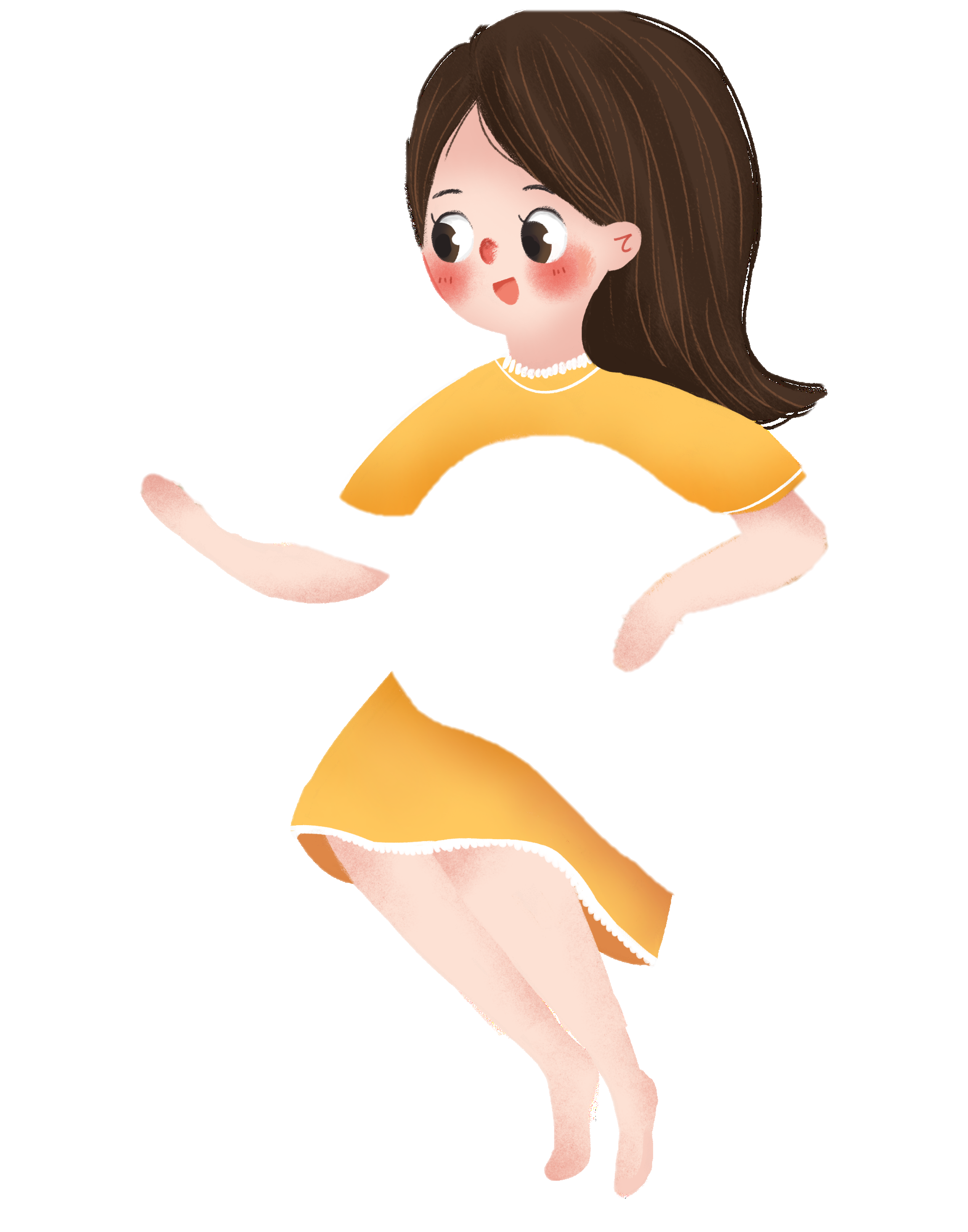 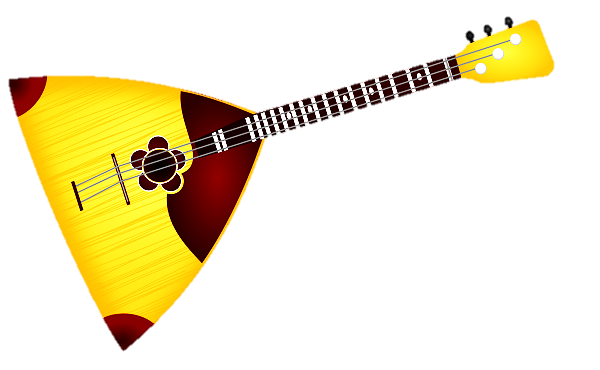 M: lan man / mang vác
khai man / có mang,
vần thơ / vầng trăng,
vươn vai / vương tơ…
buôn bán / buông xuôi,
CHÍNH TẢ
Tiếng đàn ba-la-lai-ca trên sông Đà
Bài 3: Thi tìm nhanh
a) Các từ láy âm đầu l:
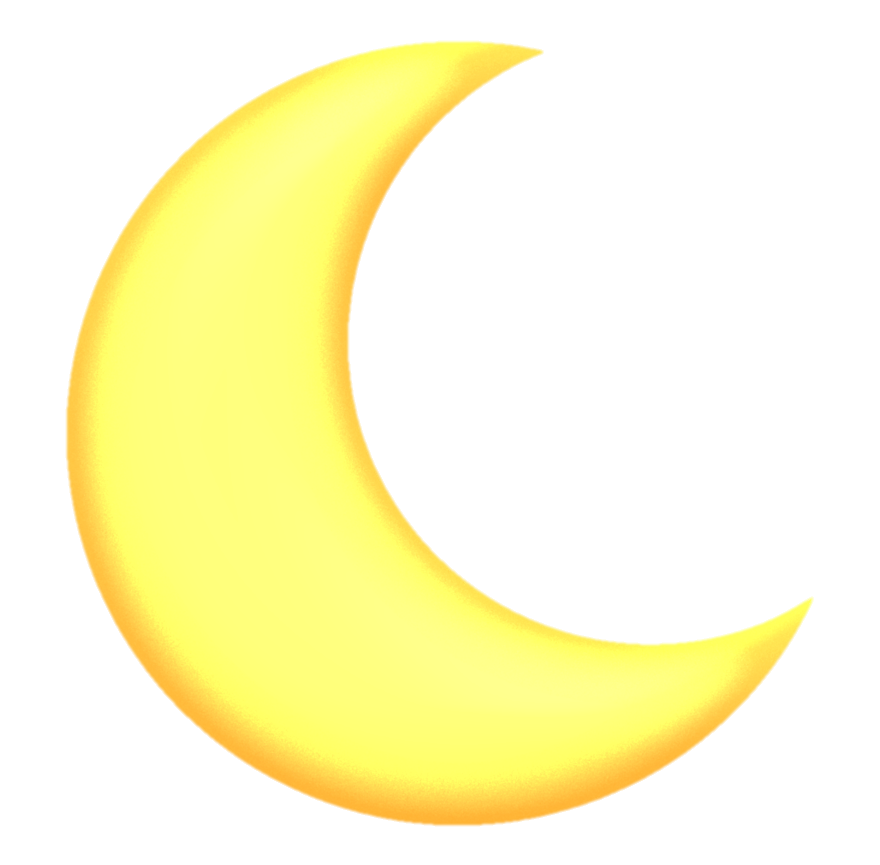 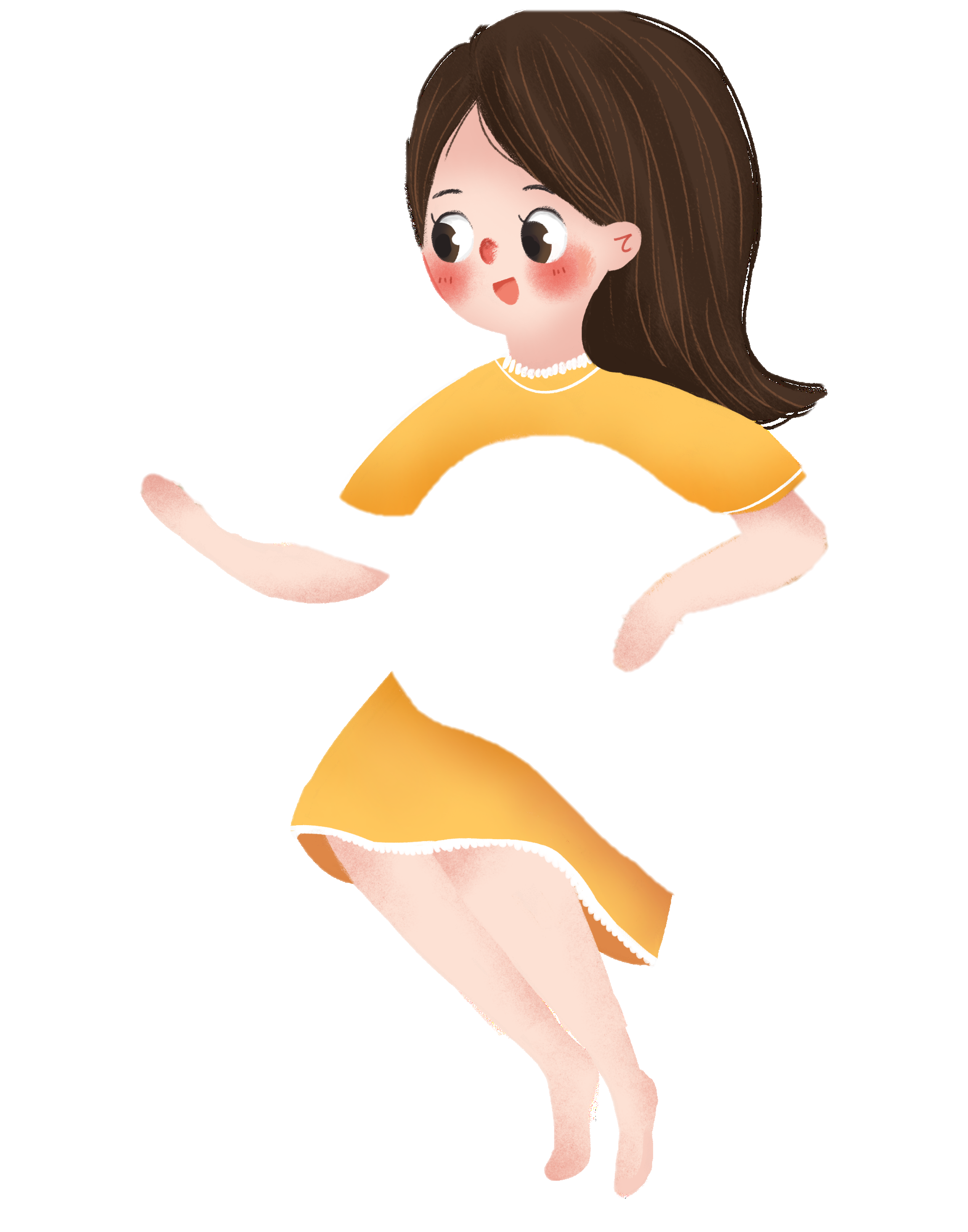 Mẫu : long lanh
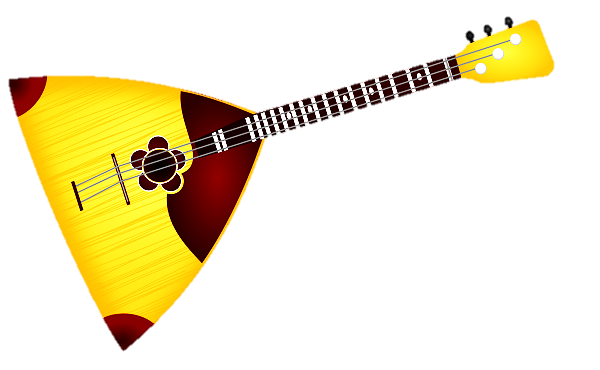 b) Các từ láy vần có âm cuối ng:
Mẫu : lóng ngóng
CHÍNH TẢ
Tiếng đàn ba-la-lai-ca trên sông Đà
a) Các từ láy âm đầu l:
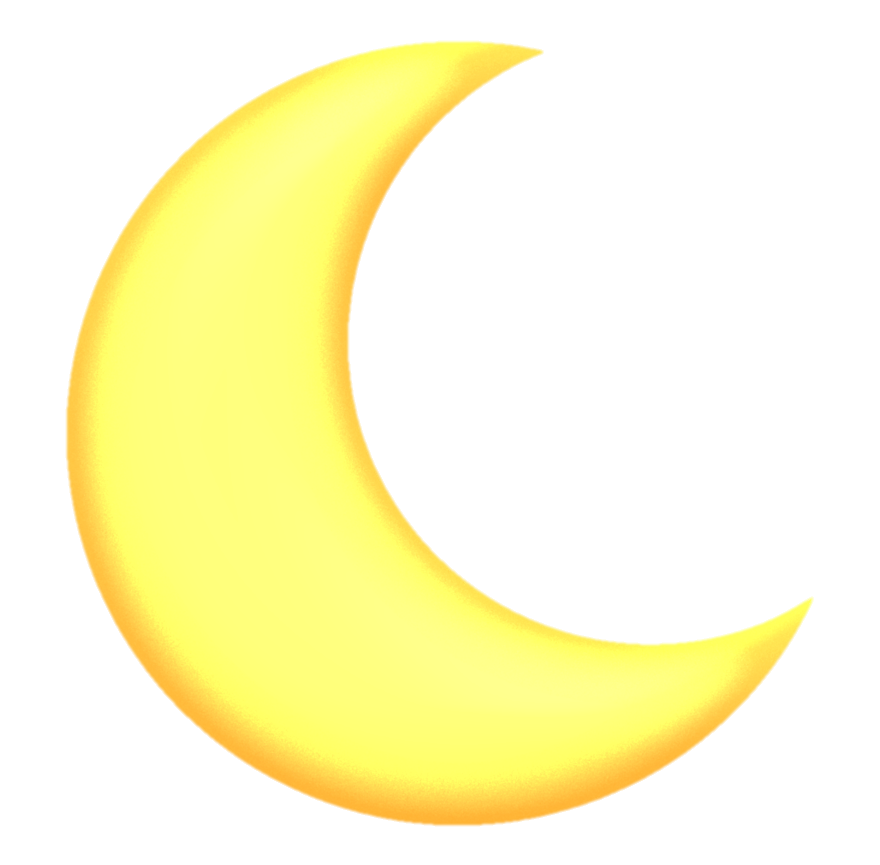 la liệt, la lối, lả lơi, lạ lẫm, lạ lùng, lạnh lùng, lạc lõng, lai láng, lanh lảnh, lành lặn, lành lạnh, lảnh lót, lay lắt, lấp lóa...
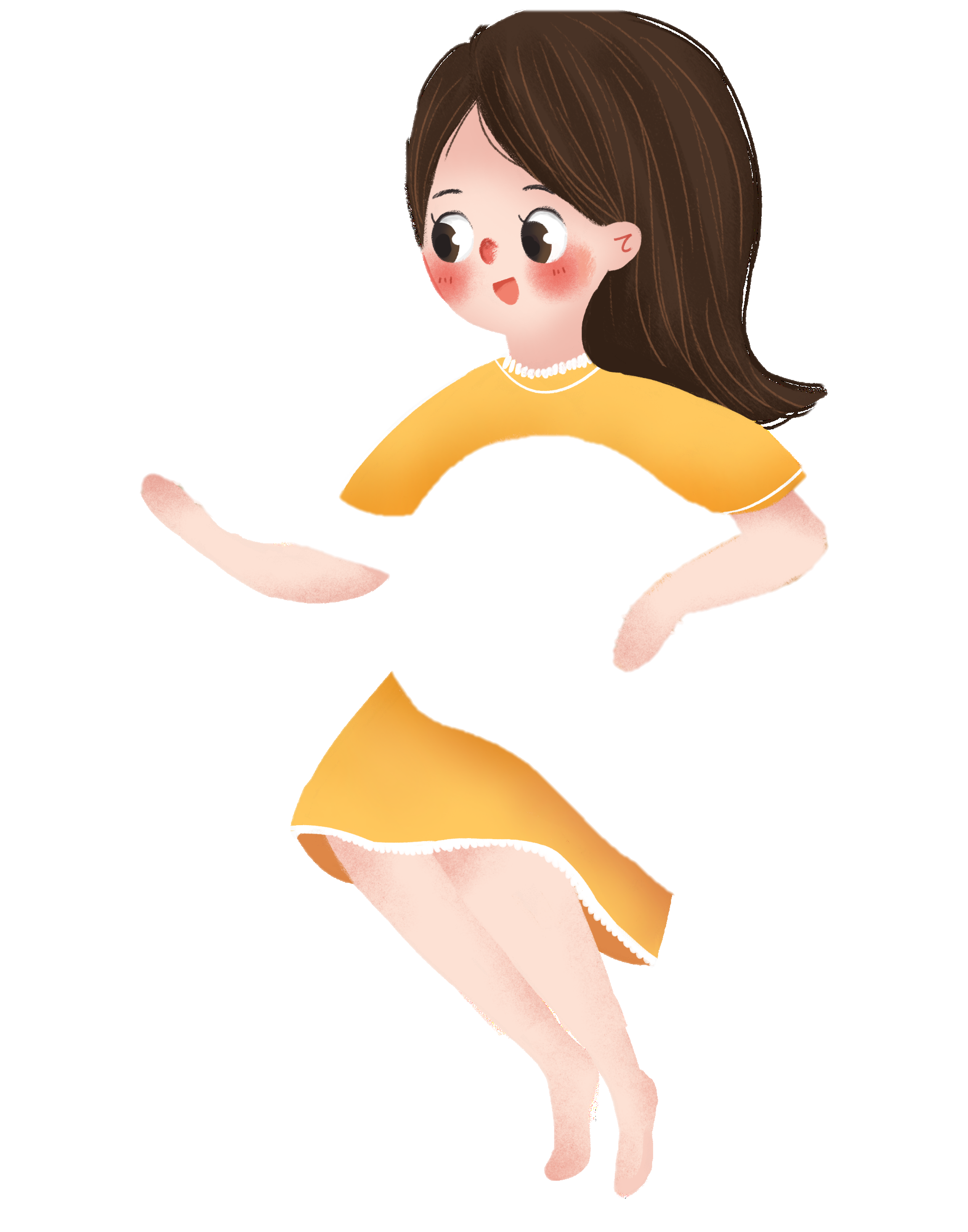 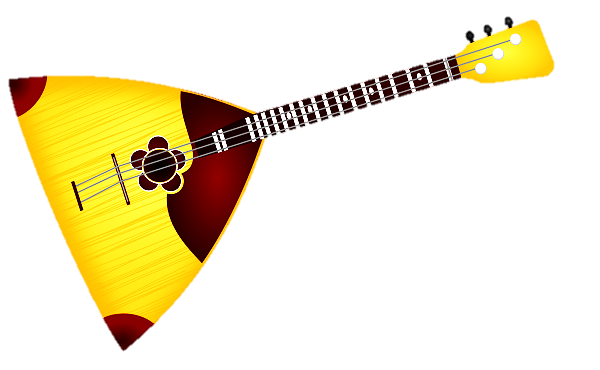 CHÍNH TẢ
Tiếng đàn ba-la-lai-ca trên sông Đà
b) Các từ láy vần có âm cuối ng:
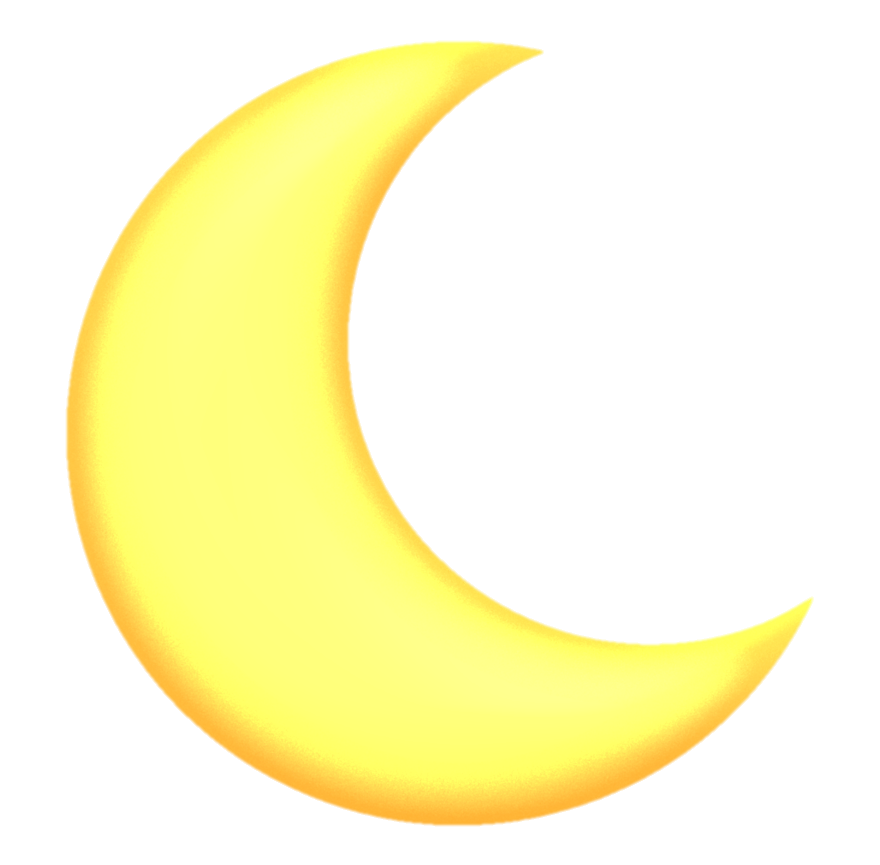 lang thang, loáng thoáng, chang chang, vang vang, văng vẳng, lõng bõng, loạng choạng, thoang thoảng, trăng trắng, lông bông, leng keng, lùng bùng, lúng túng ...
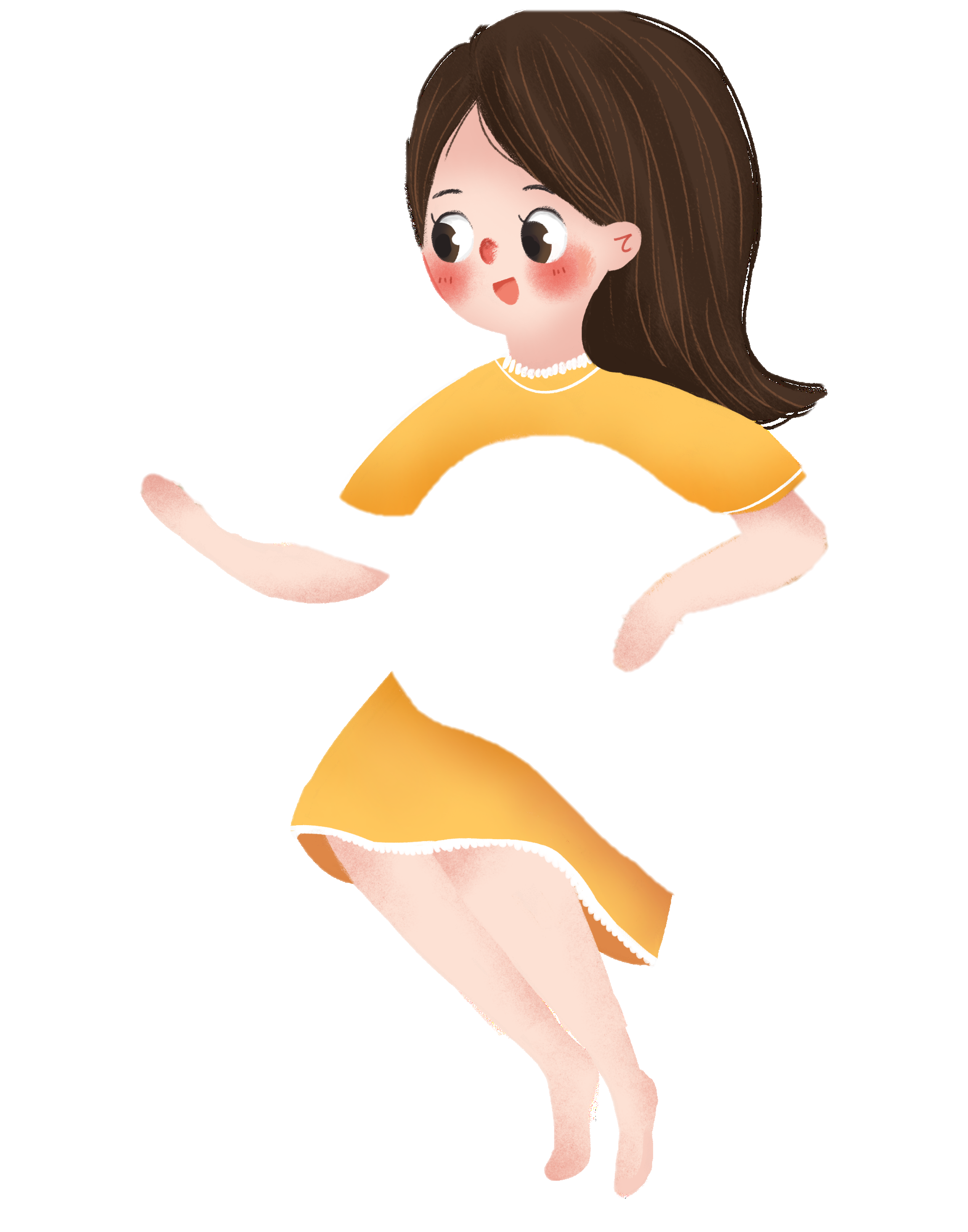 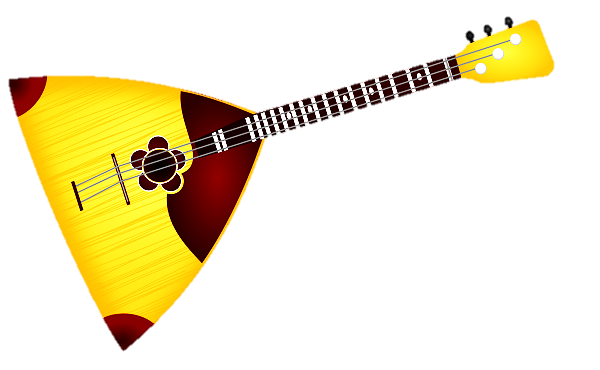 Dặn dò:
Xem lại bài viết chính tả: Tiếng đàn ba-la-lai-ca trên sông Đà.
1
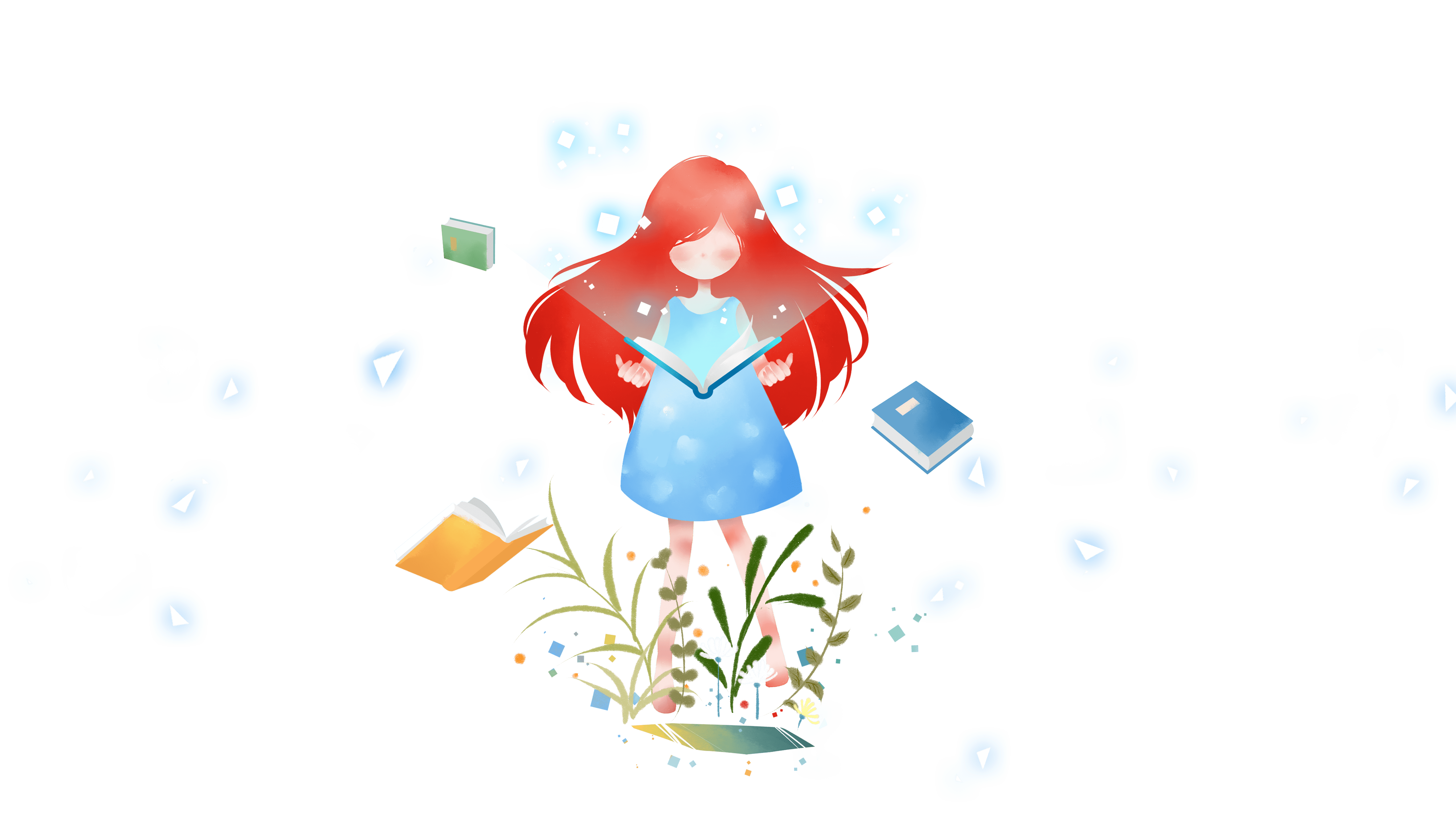 2
Ôn tập các bài tập chính tả vừa làm.
3
Chuẩn bị bài mới: Ôn tập Giữa Học kì 1
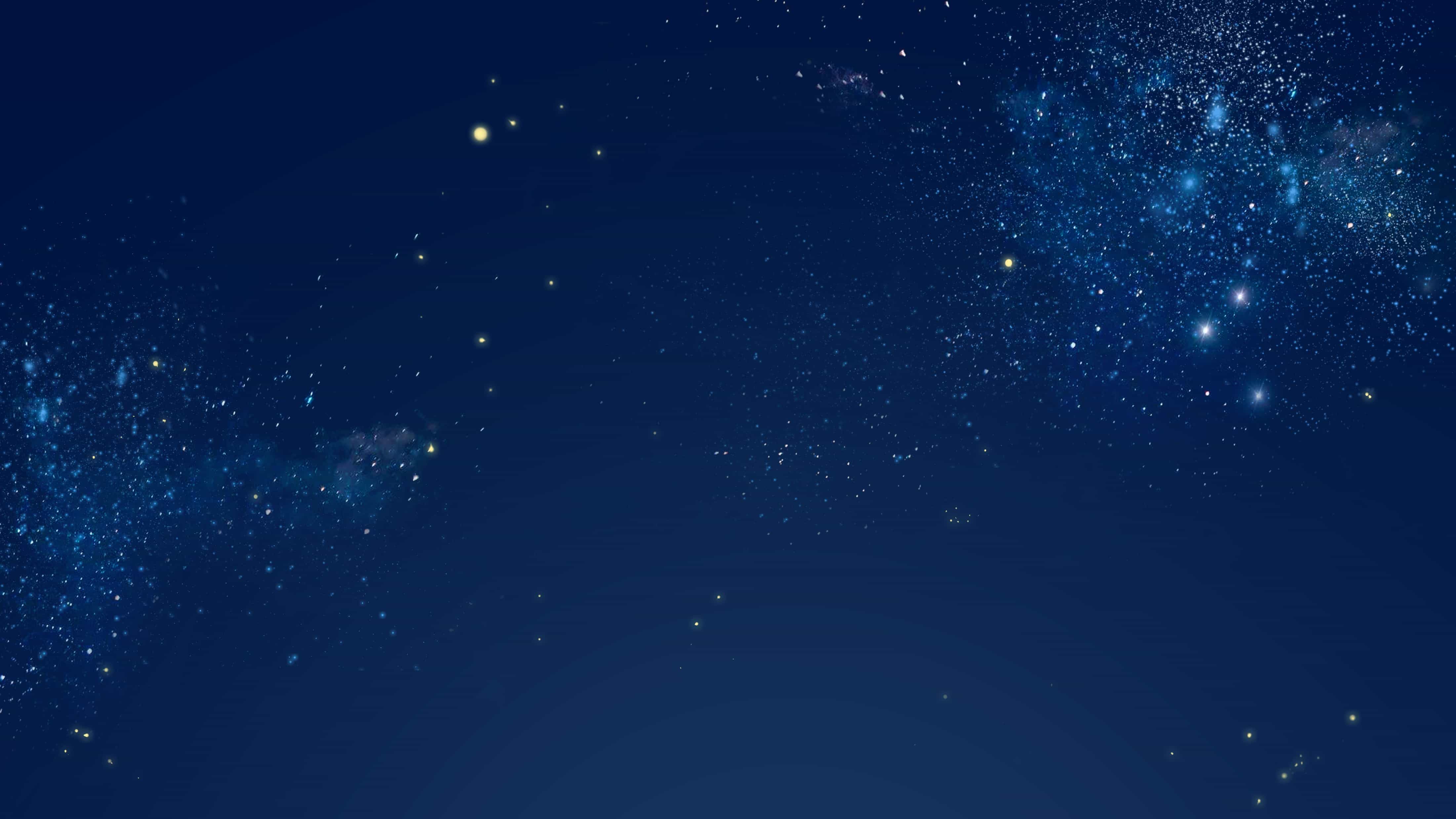 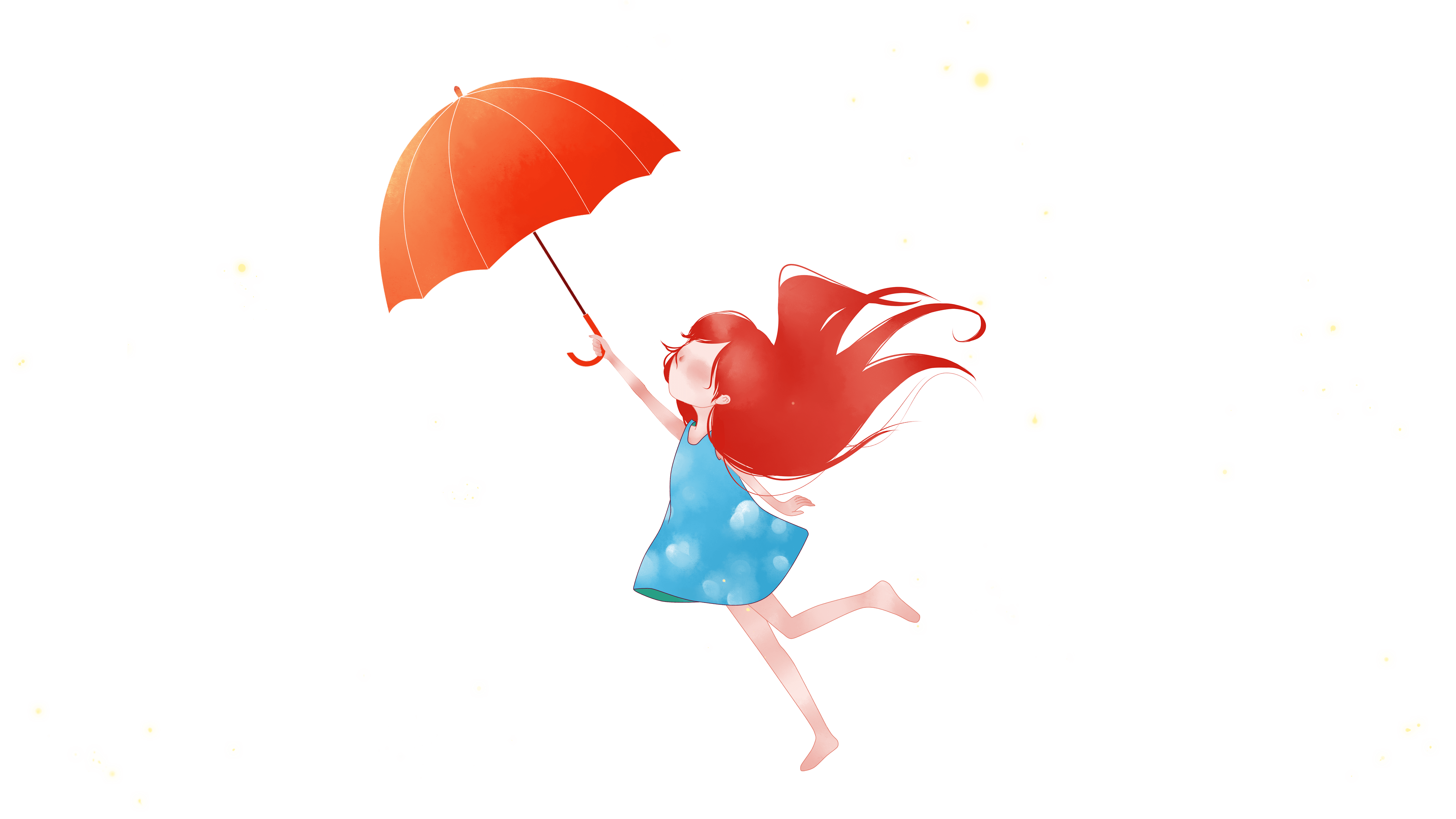 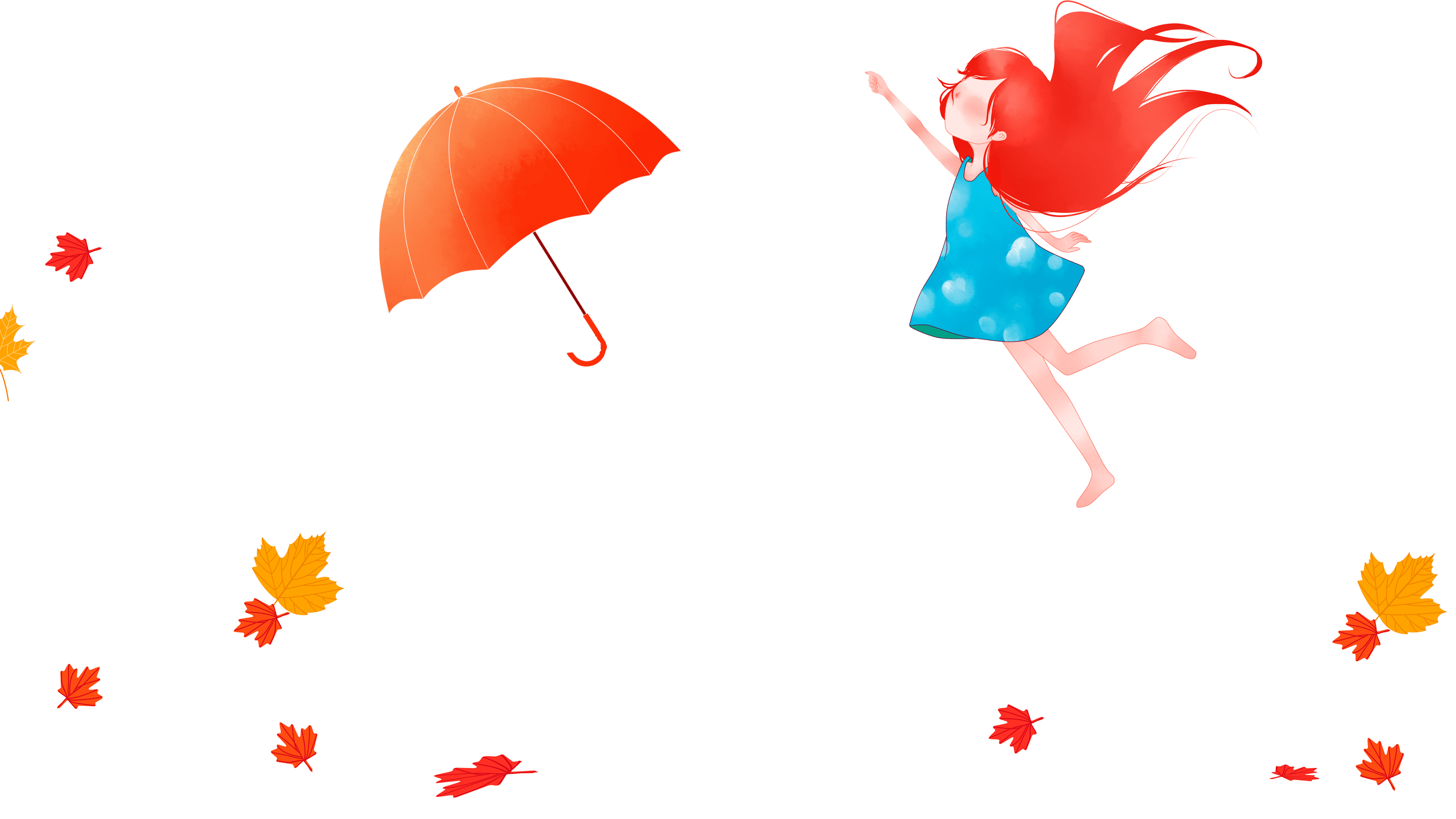 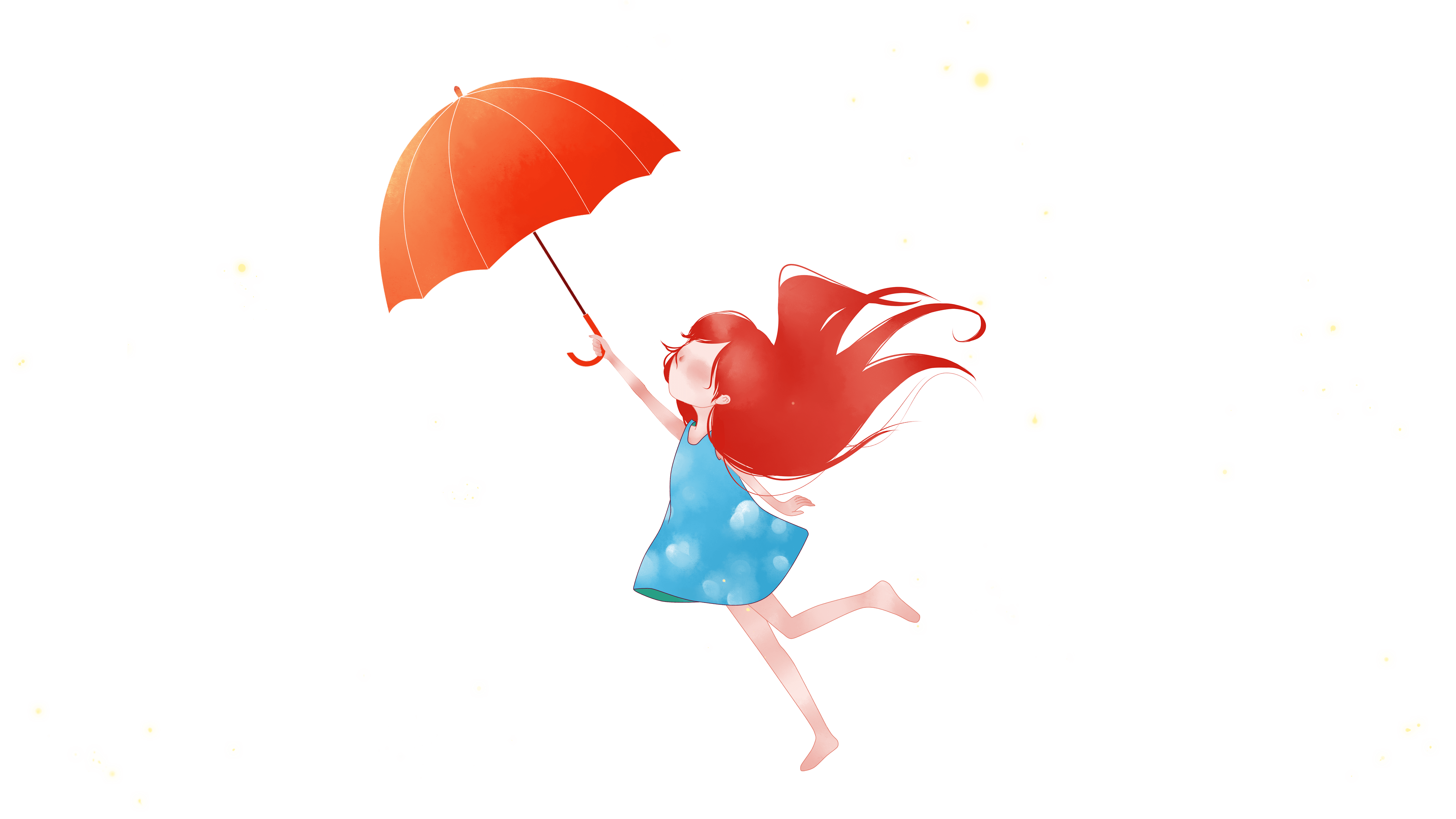 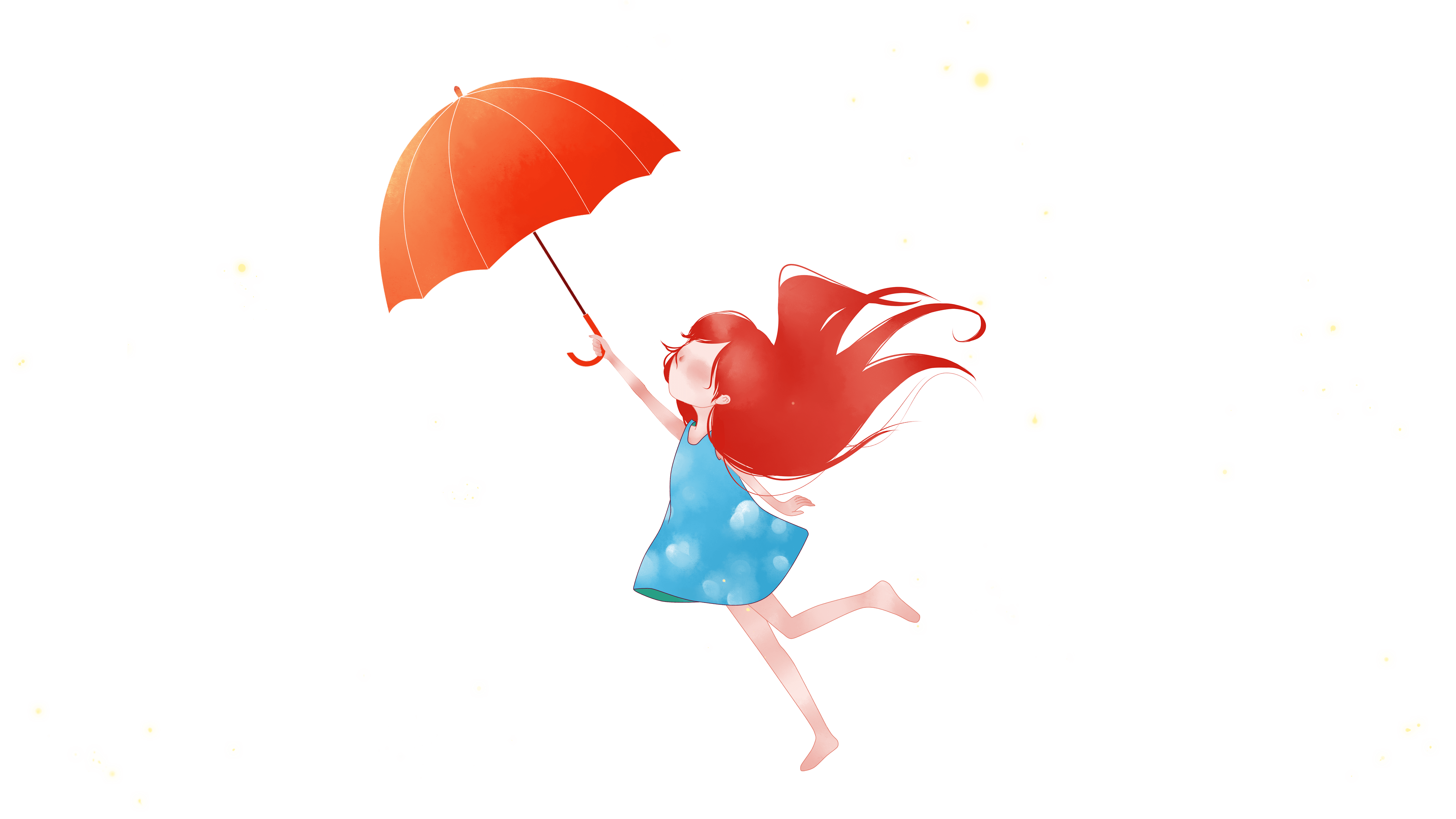 Tạm biệt !
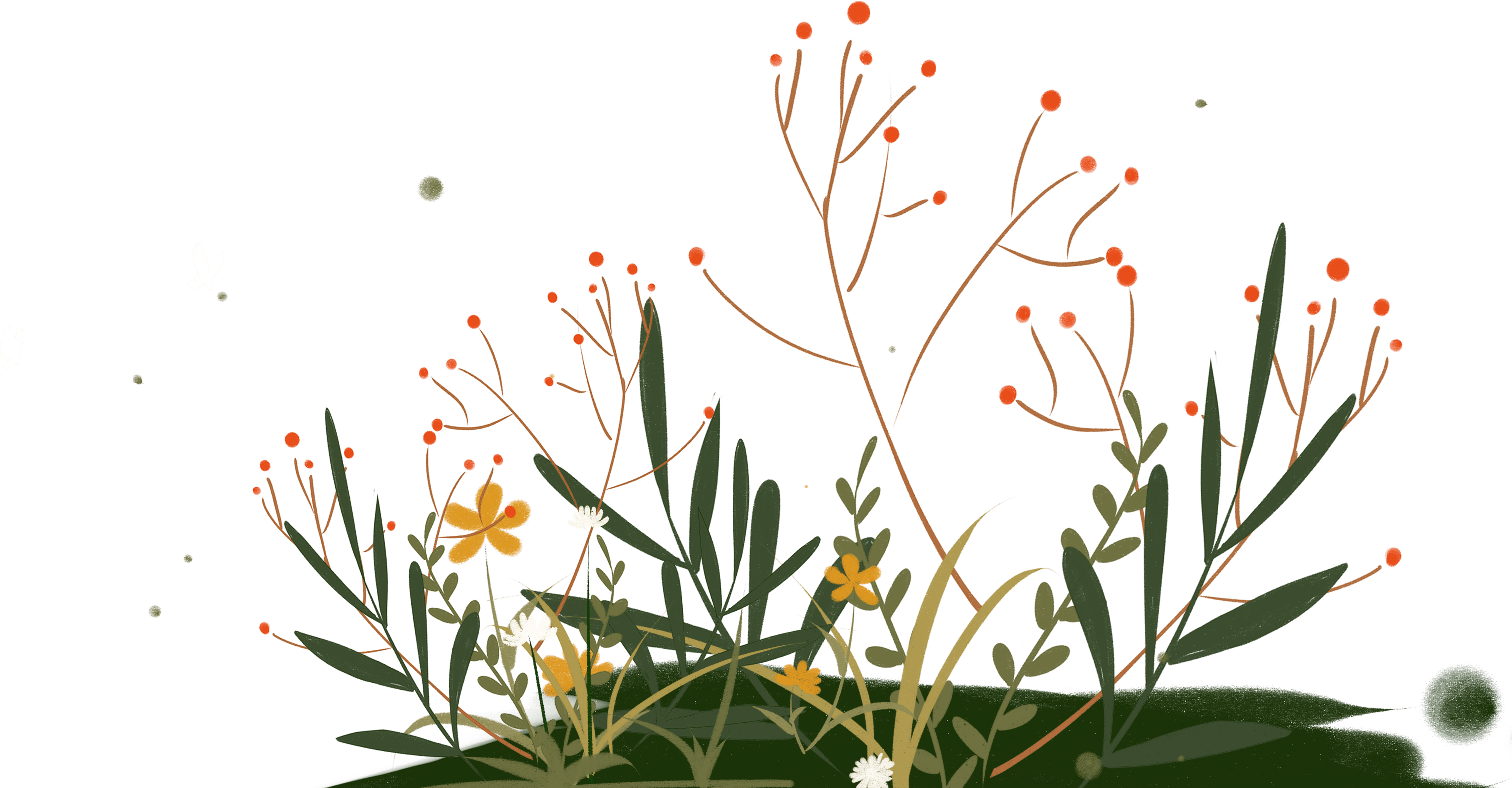 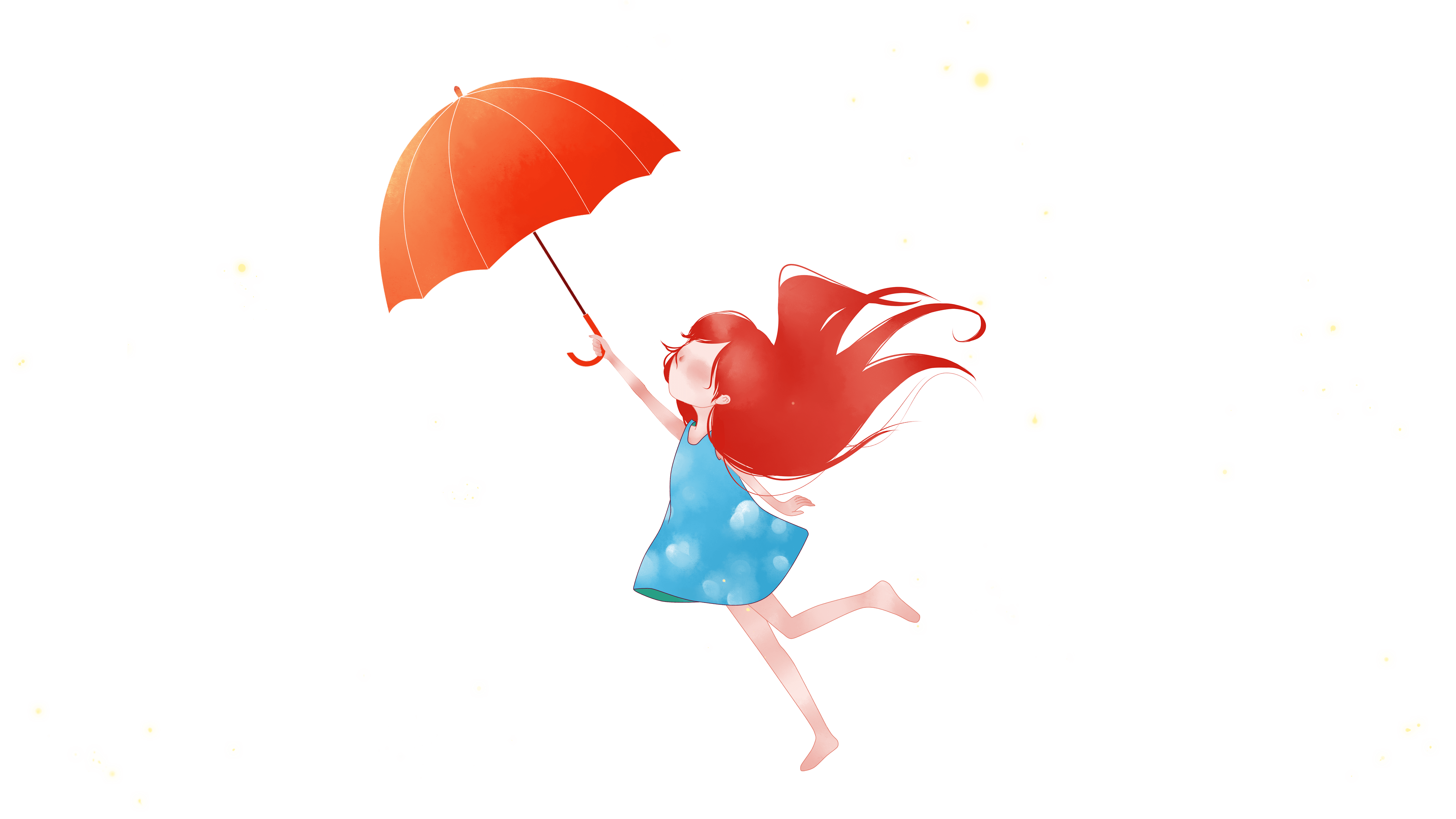 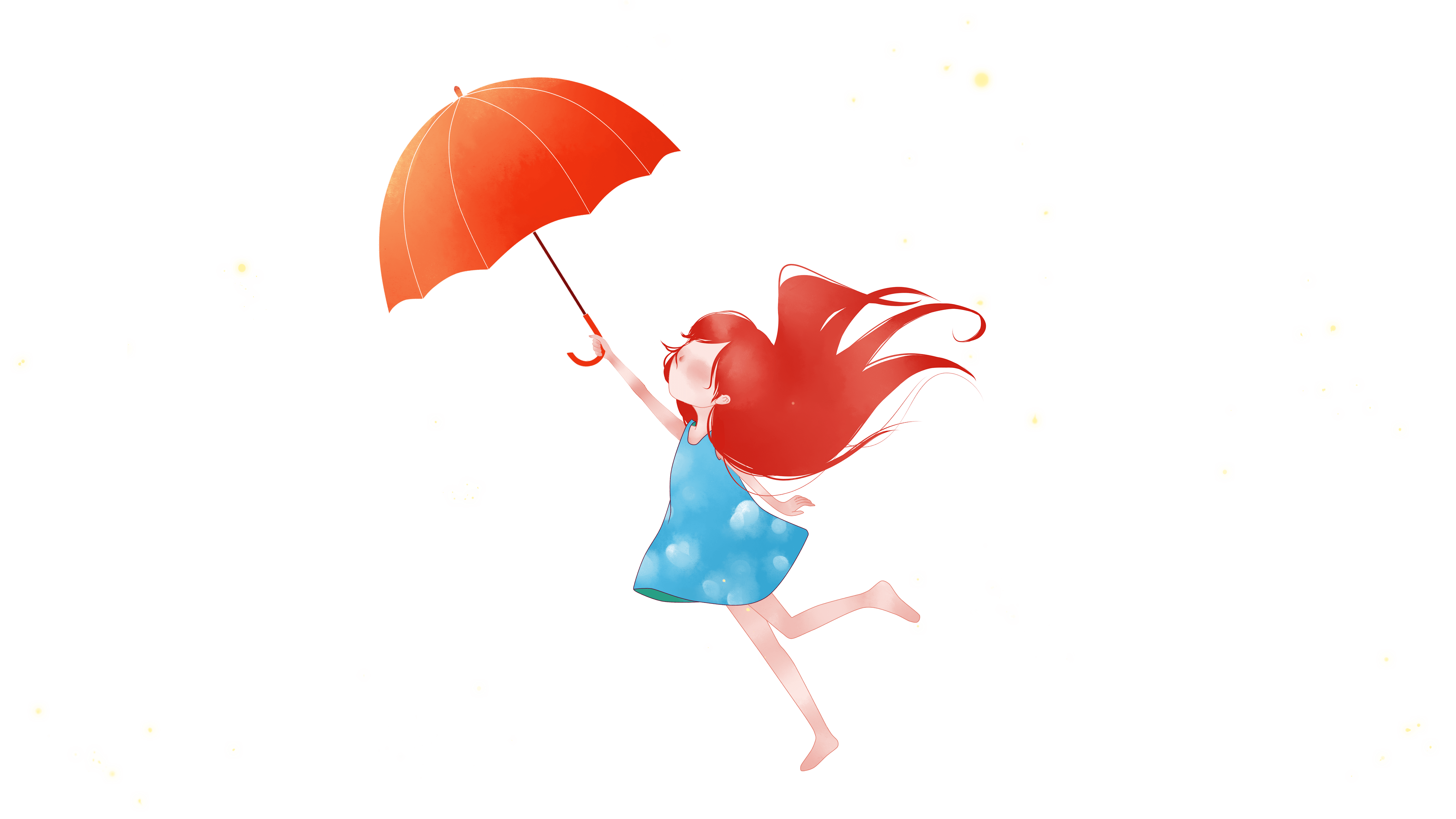 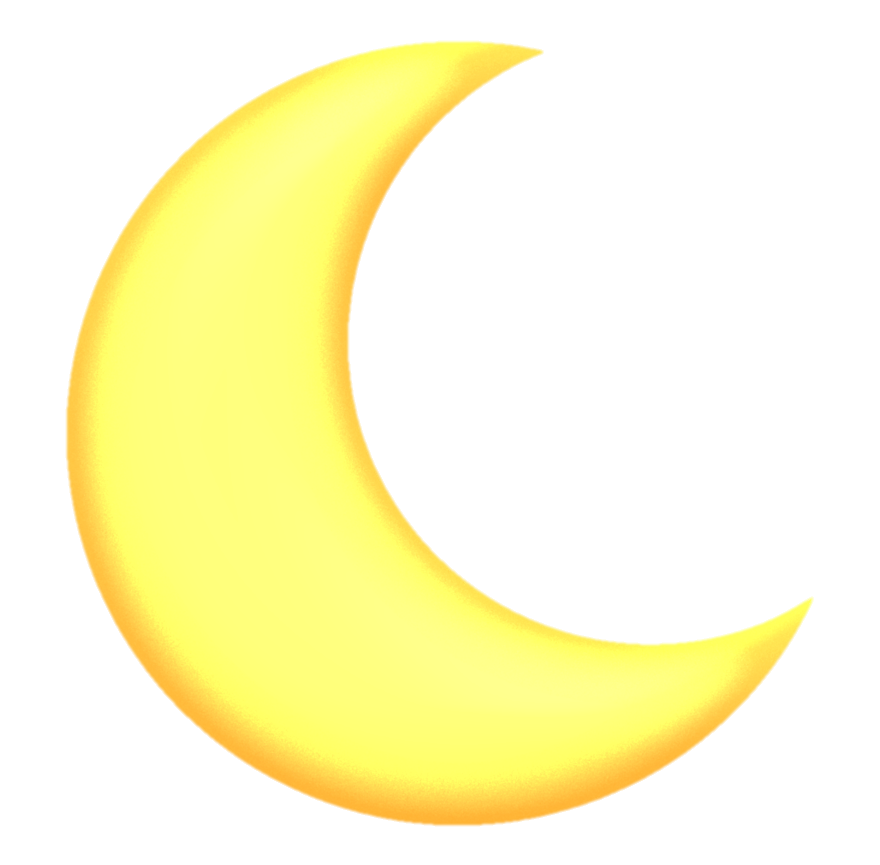 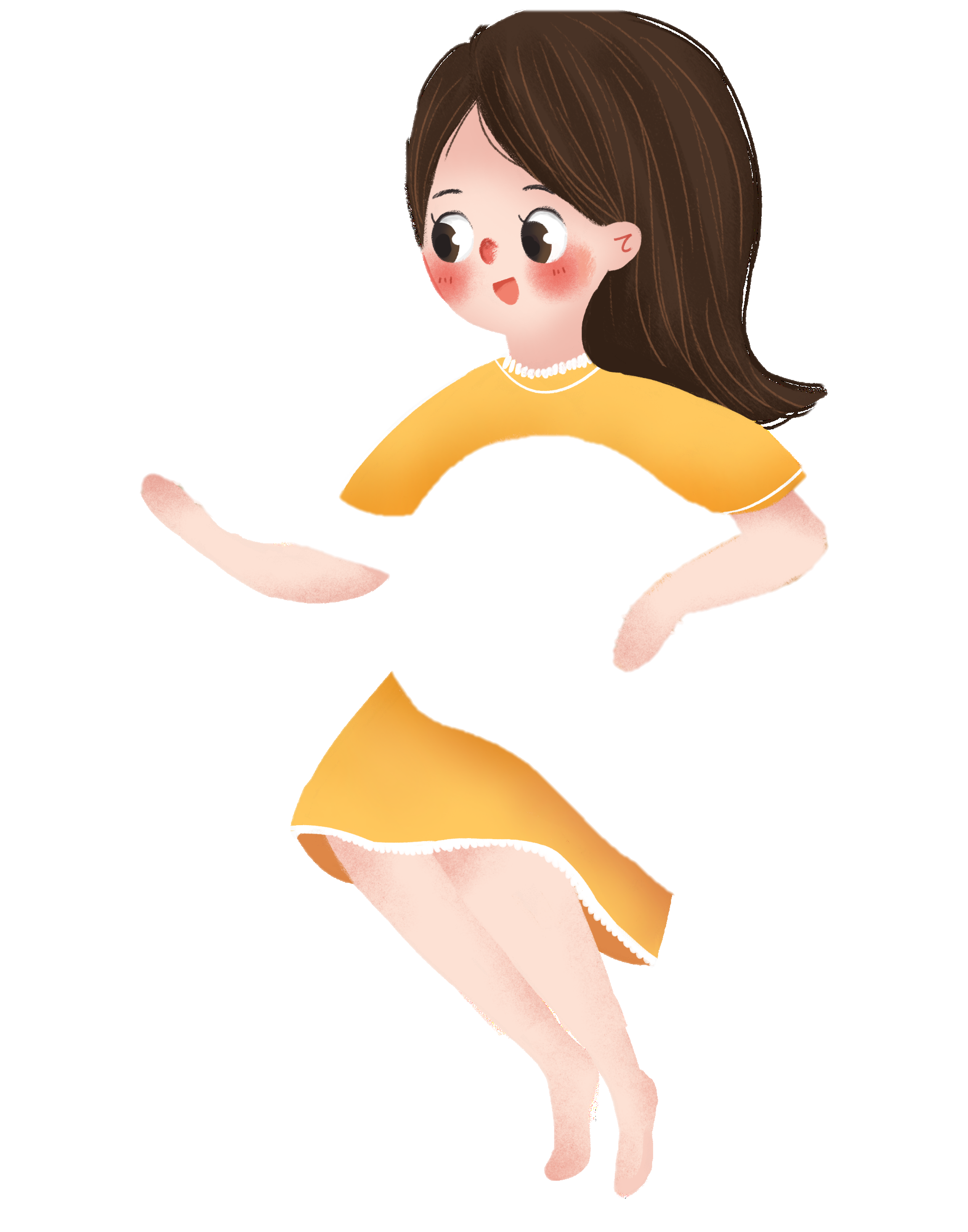 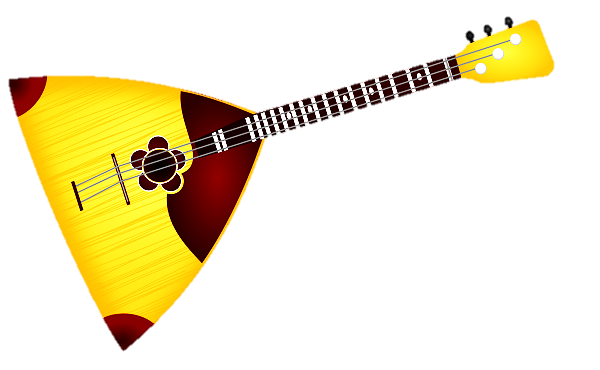 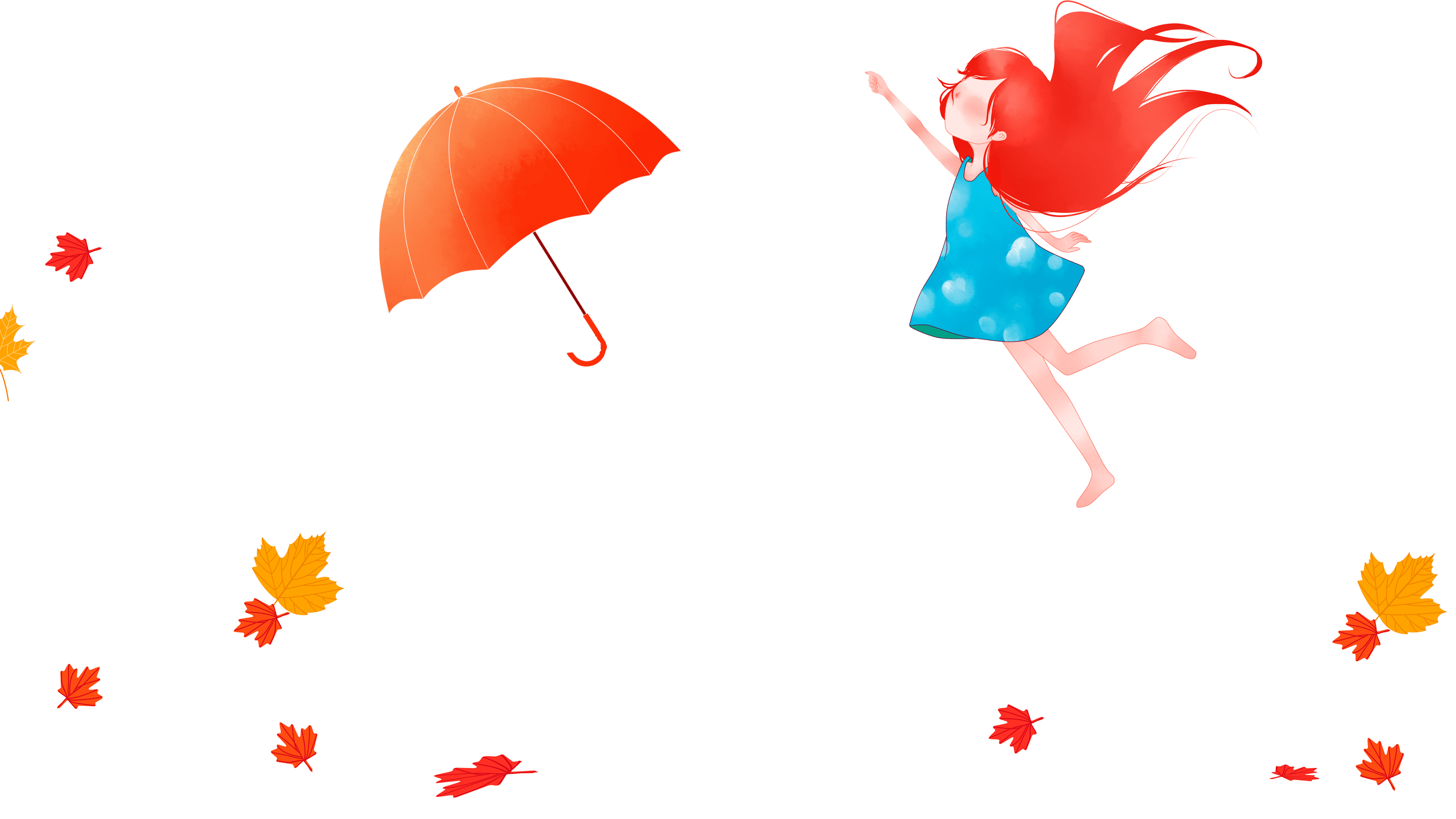 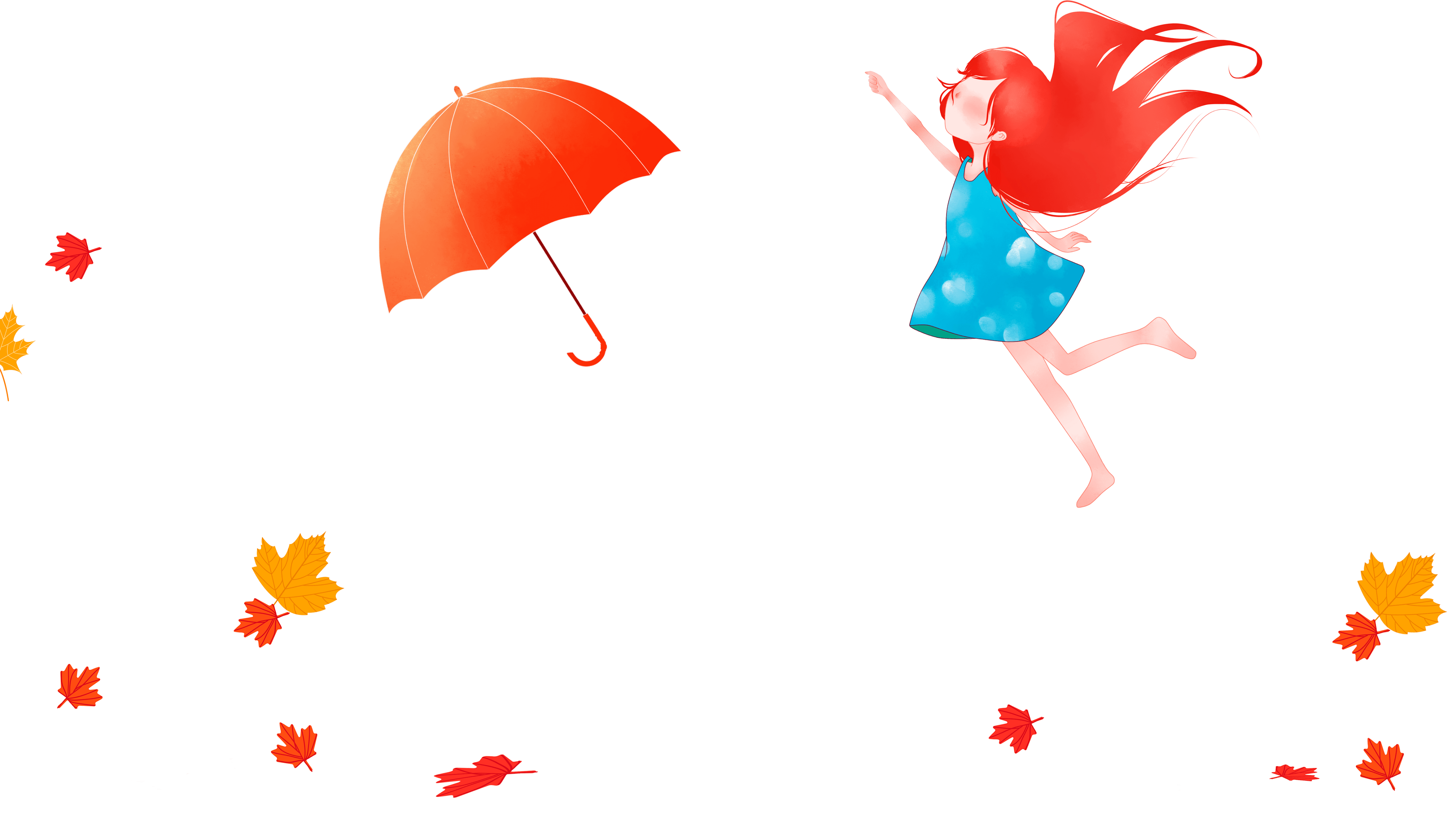 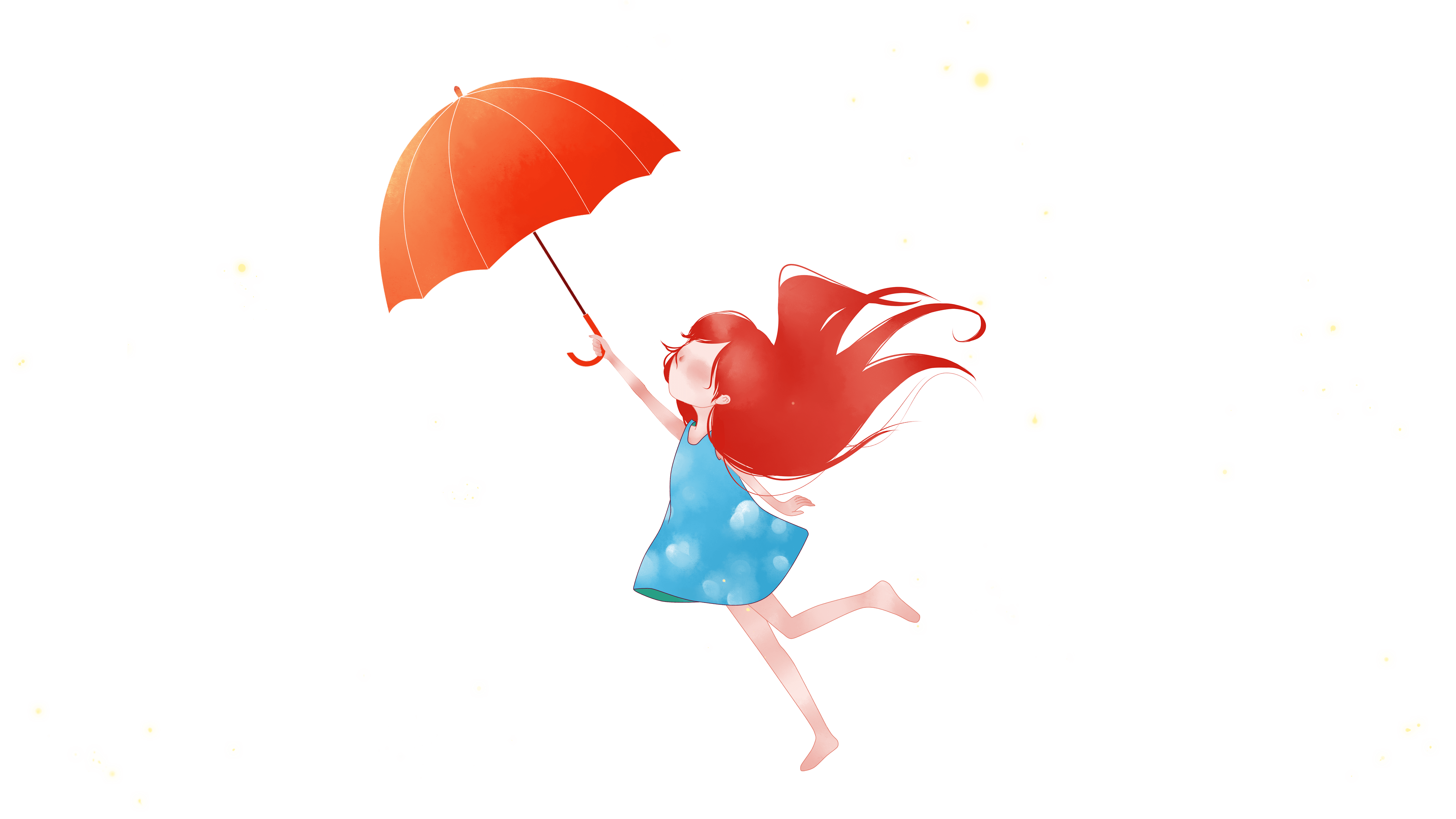 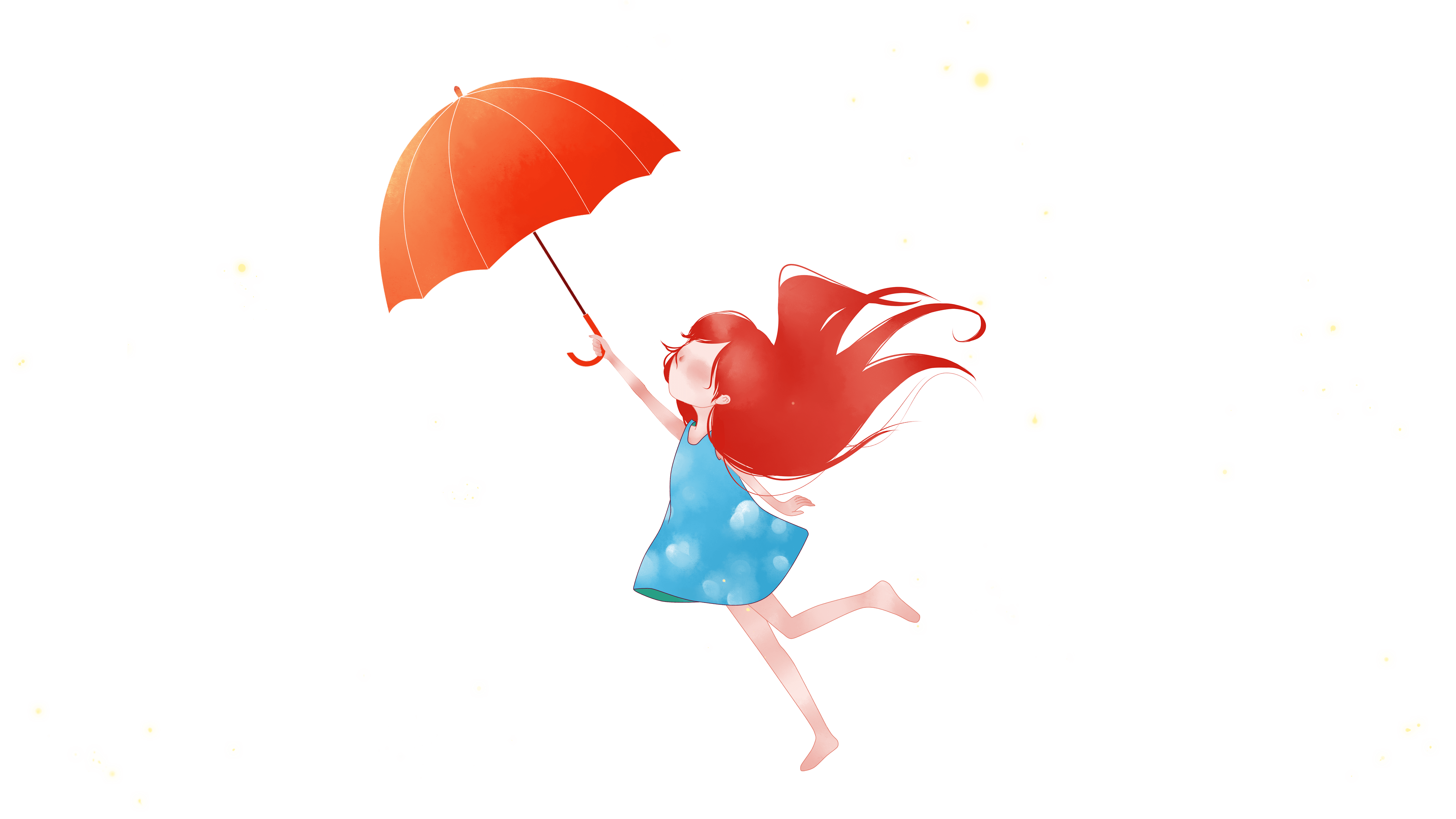 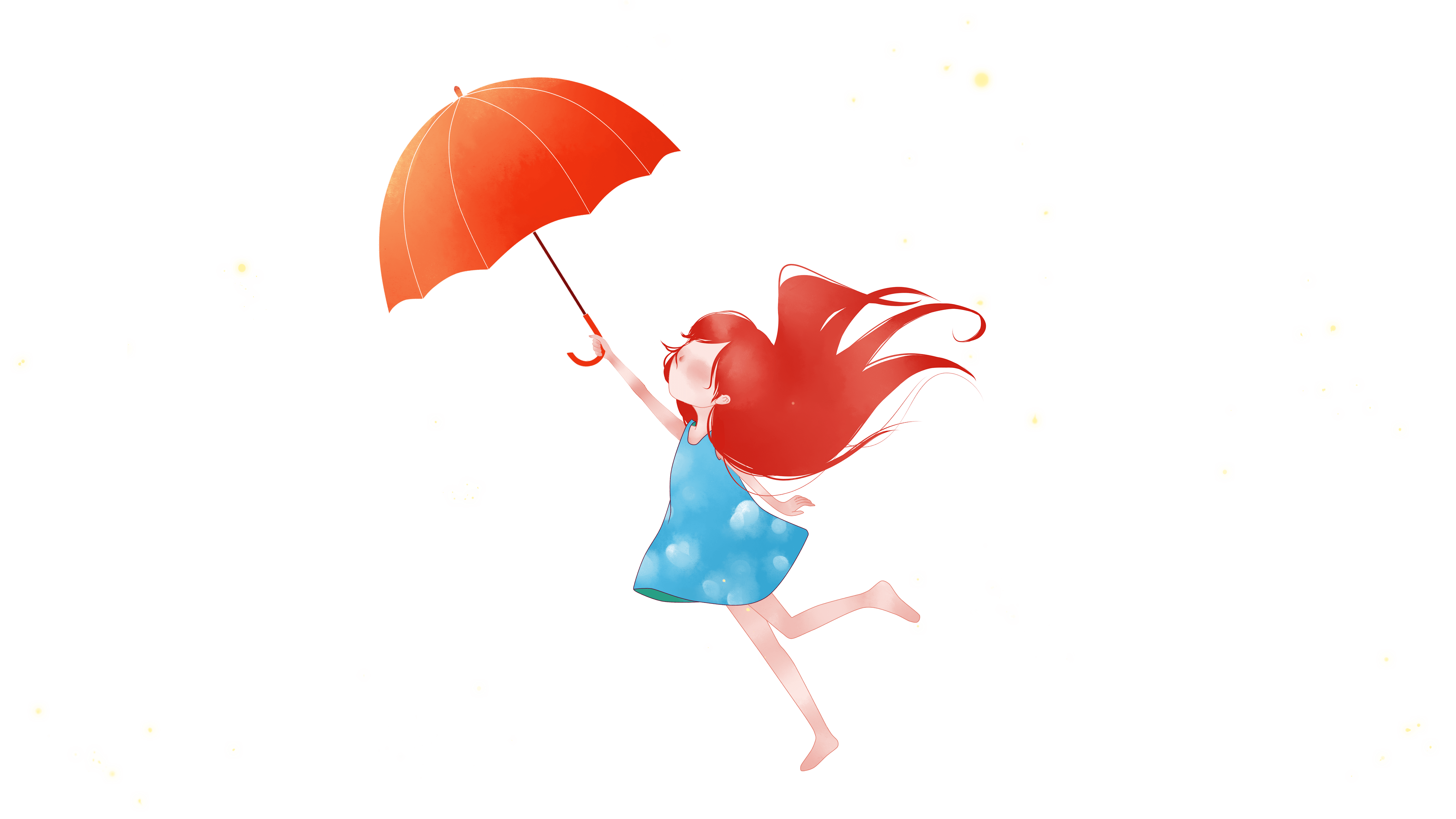